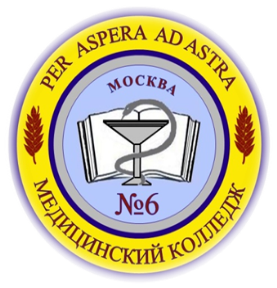 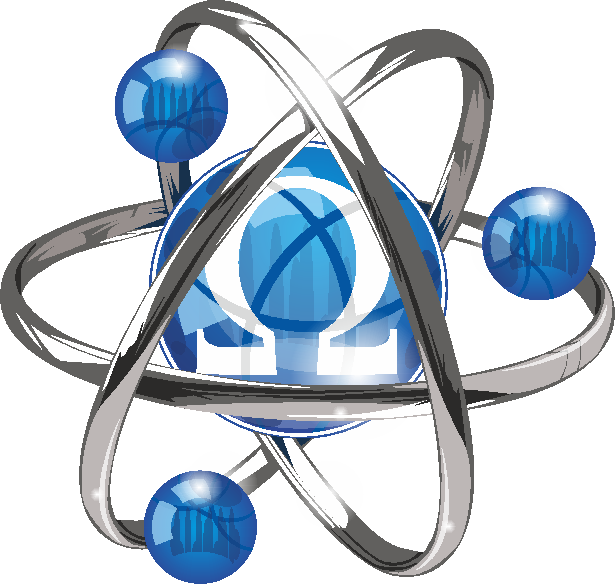 Городской конкурс 
«ДЕНЬ НАУКИ», 
посвященный празднованию дня науки
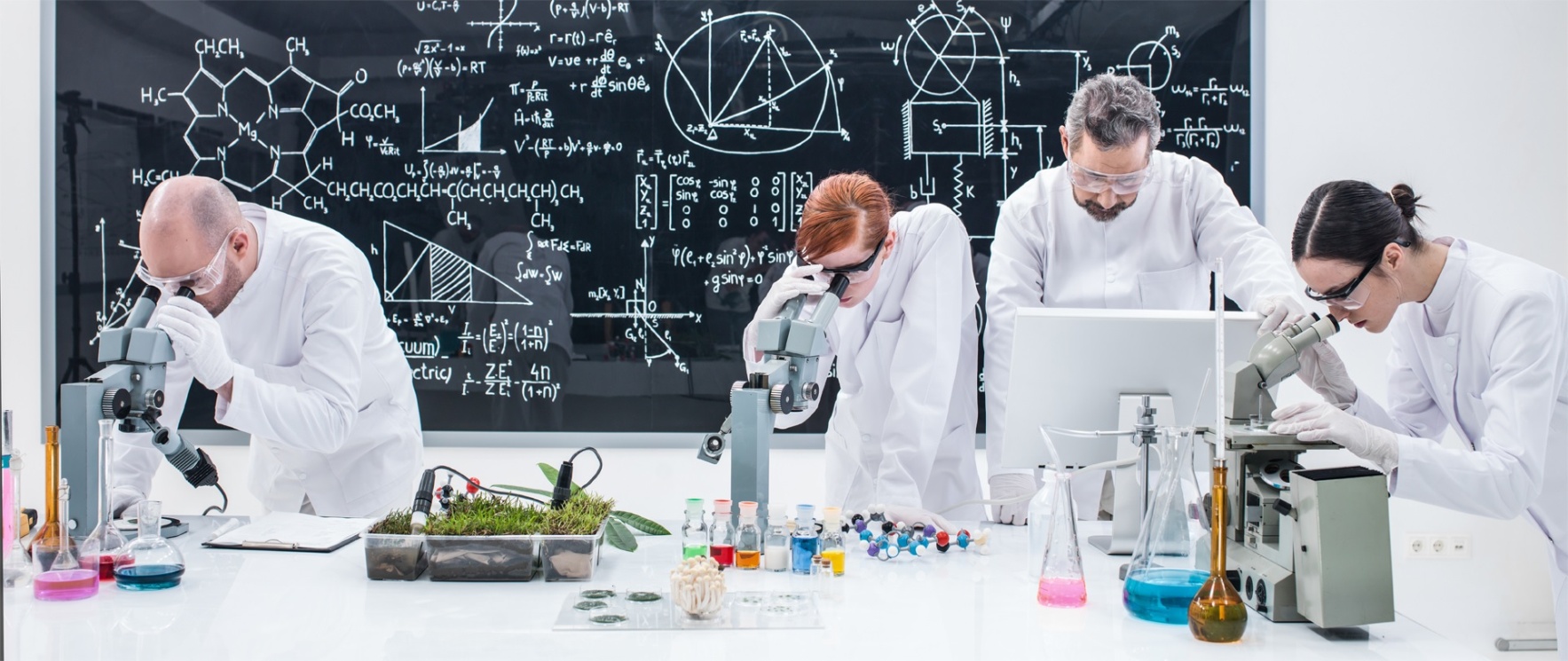 «Жизнь ставит цели науке;  Наука освещает путь  жизни»
Н.К. Михайловский
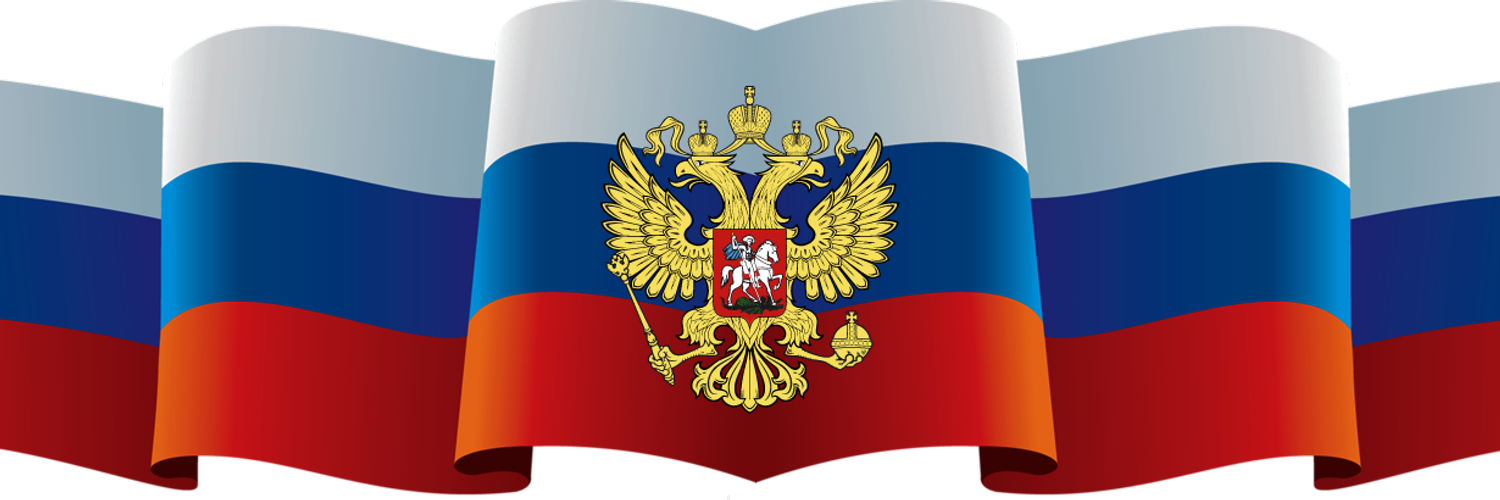 8 февраляДень российской науки
УКАЗ

ПРЕЗИДЕНТА РОССИЙСКОЙ ФЕДЕРАЦИИ
Об установлении Дня российской науки
                                                      от 08.02.1999г
Учитывая выдающуюся роль отечественной науки в развитии государства и общества, следуя историческим традициям и в ознаменование 275-летия со дня основания в России Академии наук, постановляю:
Установить День российской науки и отмечать его 8 февраля.
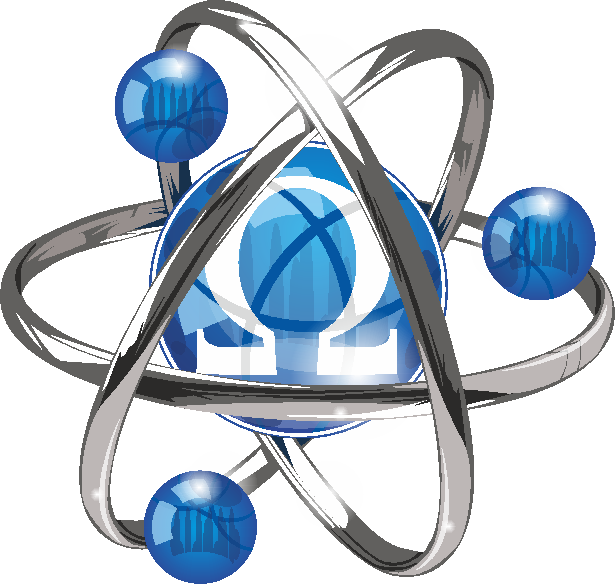 Обретение бессмертия…
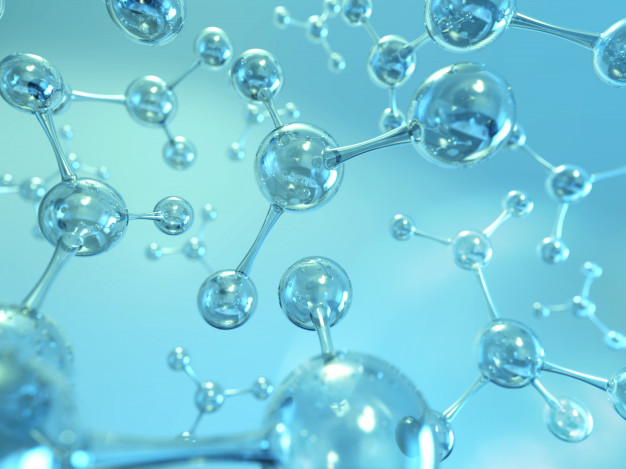 Всеприсутствие                   в нашей 
           культуре!
Всеобъемлющая
 гениальность!
«Ломоносову по необъятности его интересов 
принадлежит одно из самых видных мест 
в культурной истории человечества».
                                                               В.И. Вернадский
Обретение бессмертия…
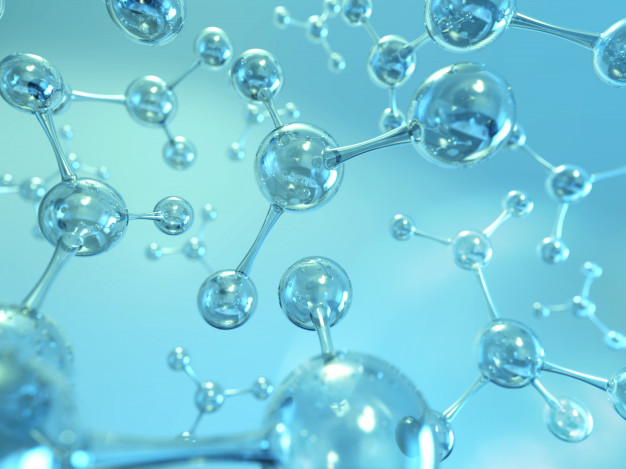 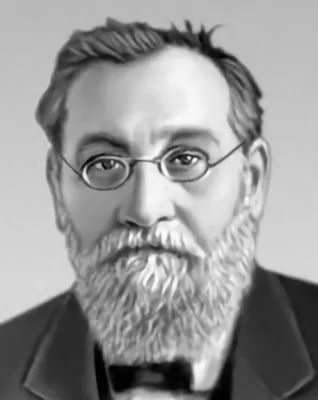 Иван Петрович Павлов
Илья Ильич Мечников
Лауреат Нобелевской премии в области медицины и физиологии 1904 года за работу по физиологии пищеварения
Лауреат Нобелевской премии в области медицины и физиологии 1908 года за труды по иммунитету
Обретение бессмертия…
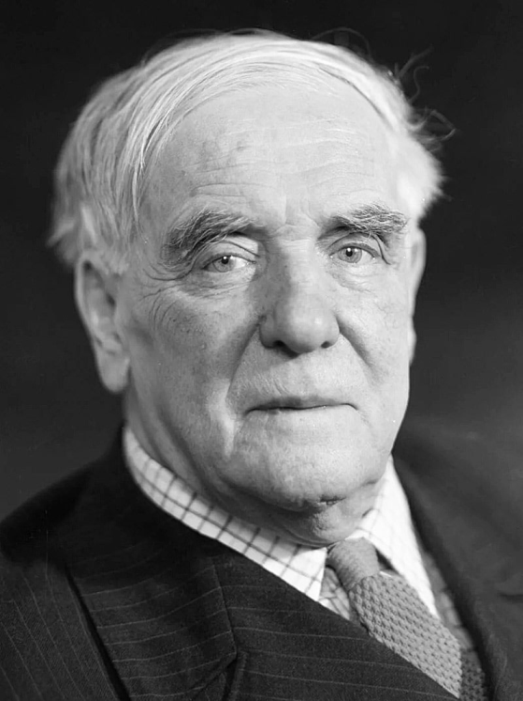 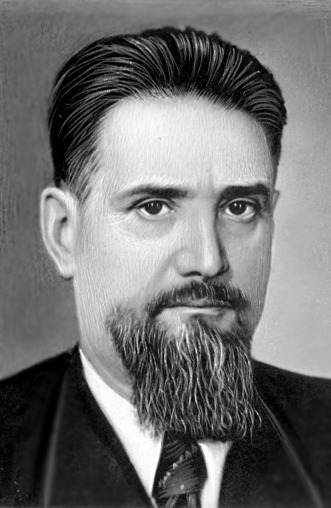 Циолковский Константин Эдуардович
Капица Петр Леонидович
Курчатов Игорь Васильевич
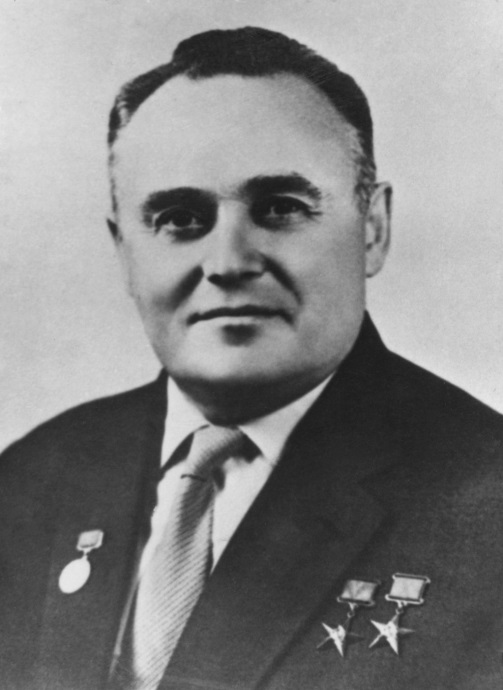 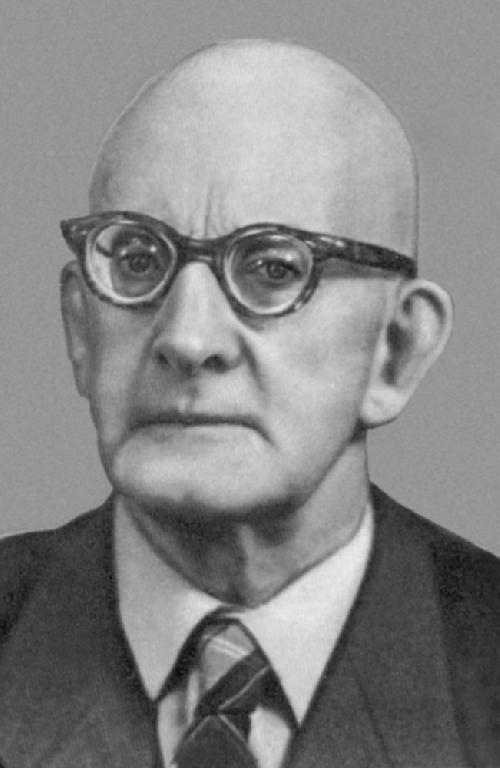 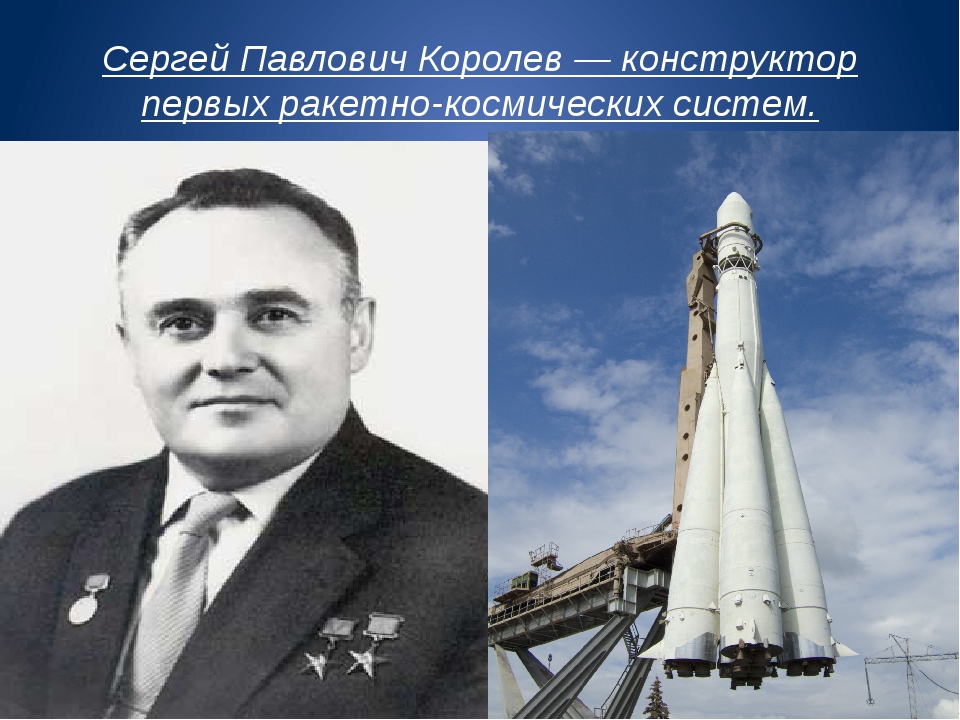 Александров Павел Сергеевич
Королев  Сергей 
Павлович
Во имя науки
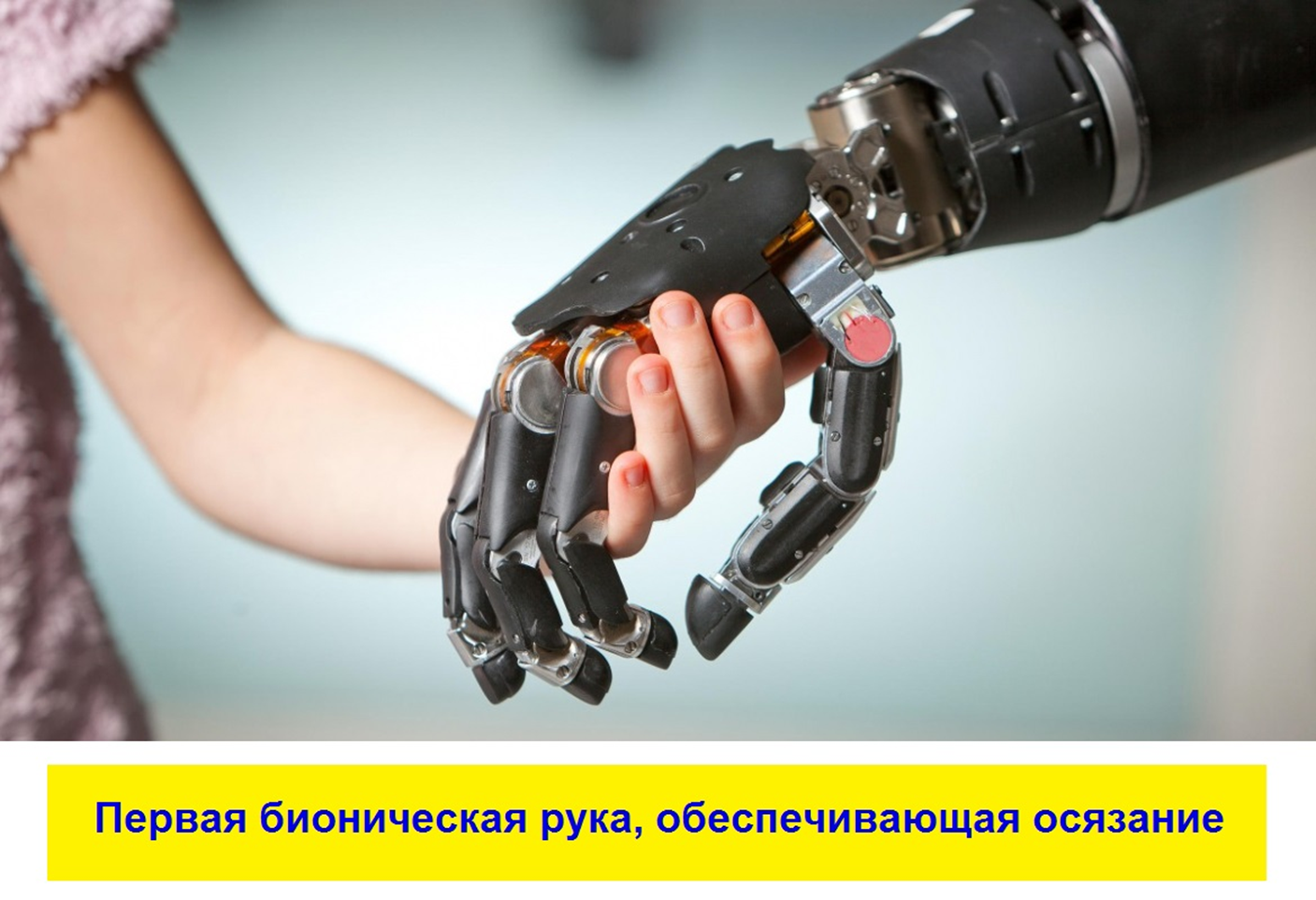 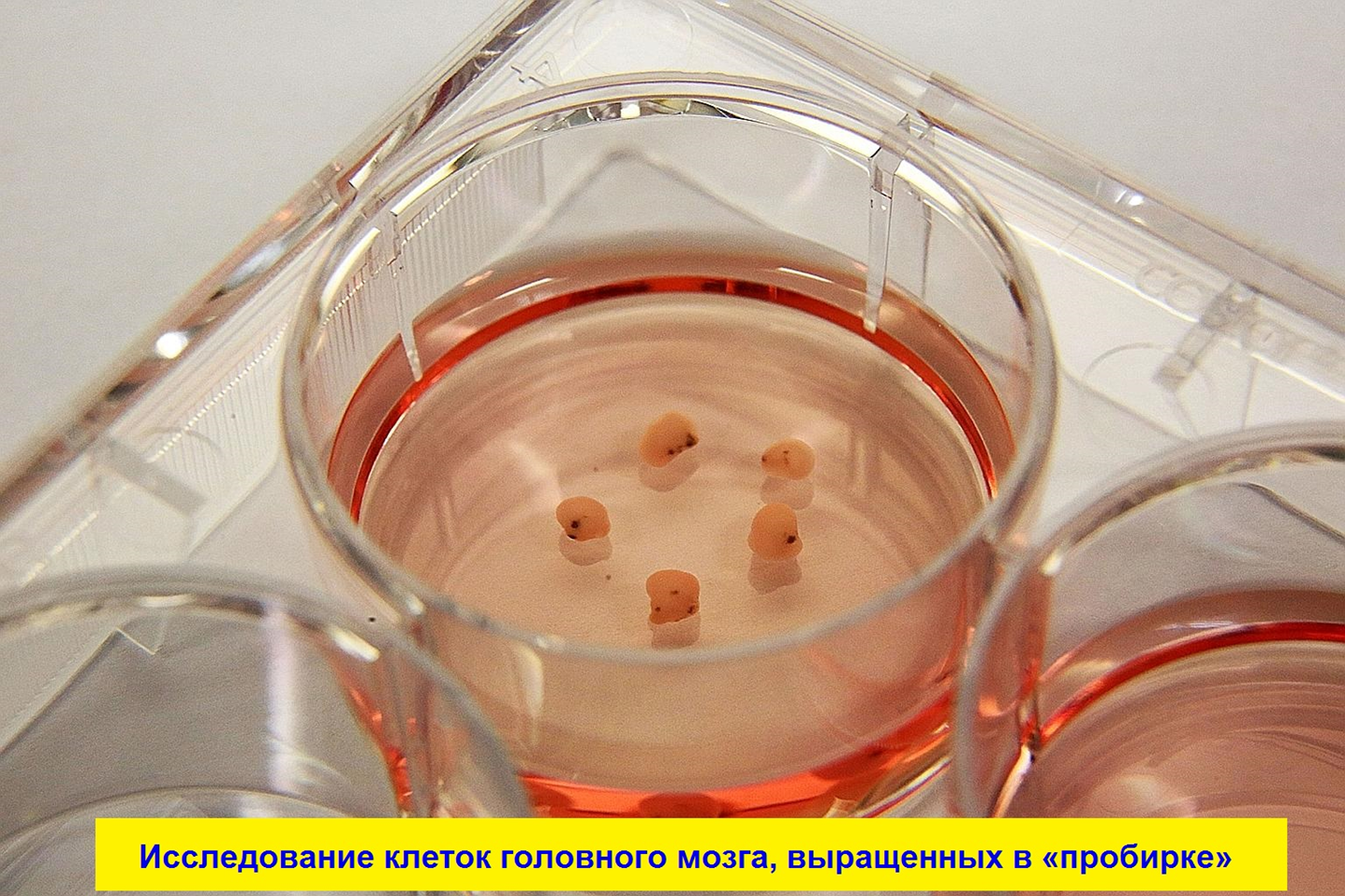 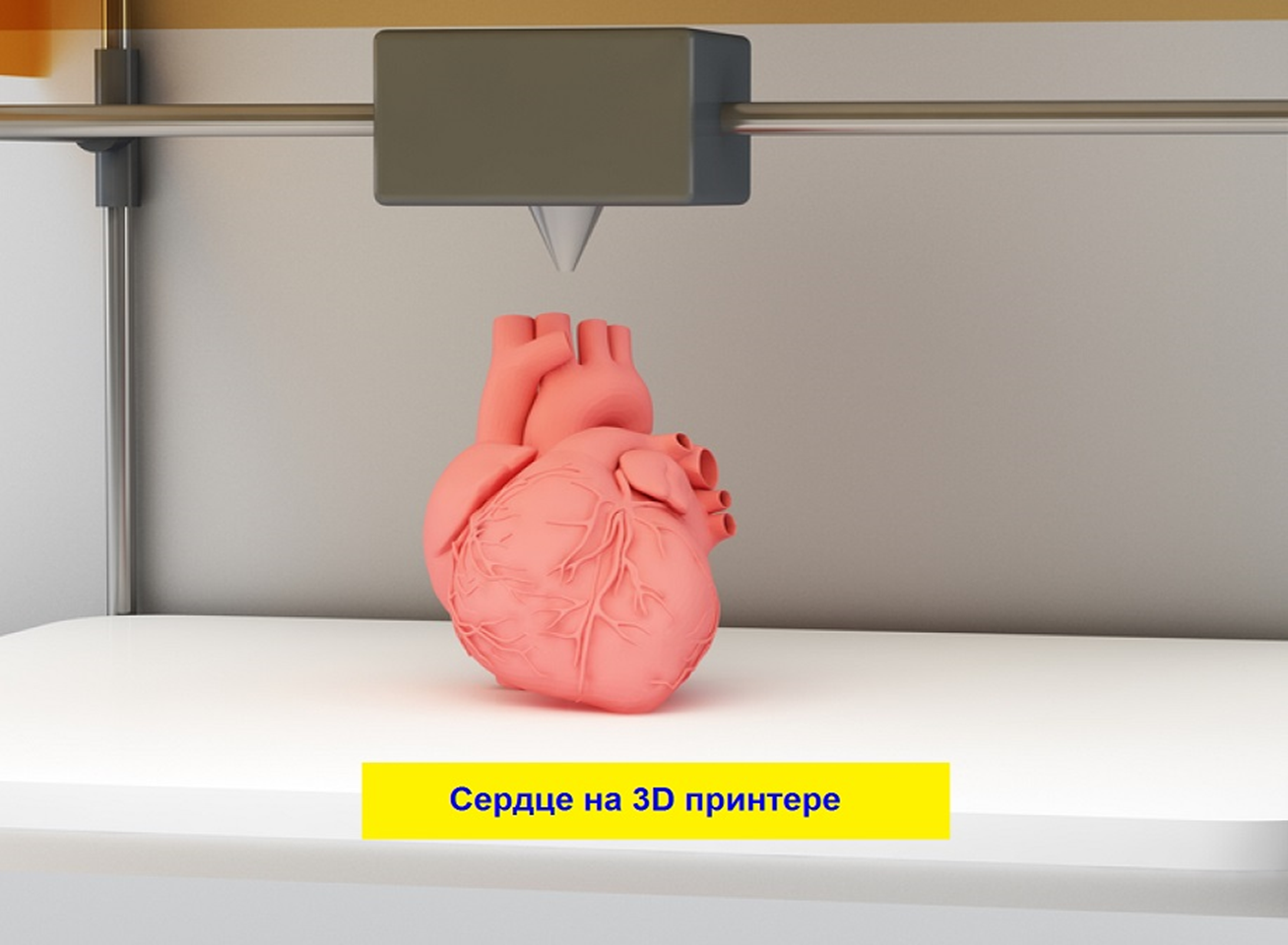 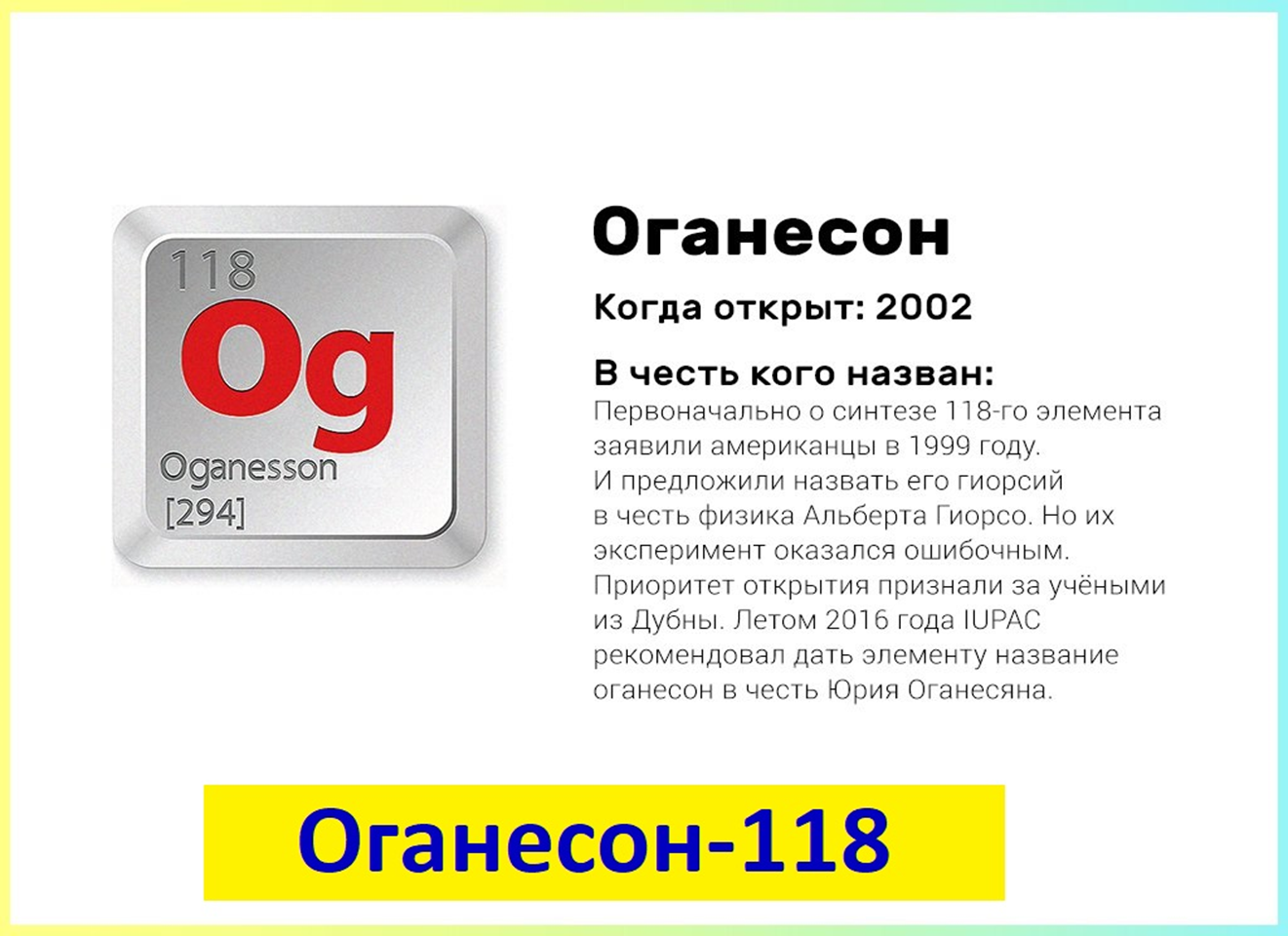 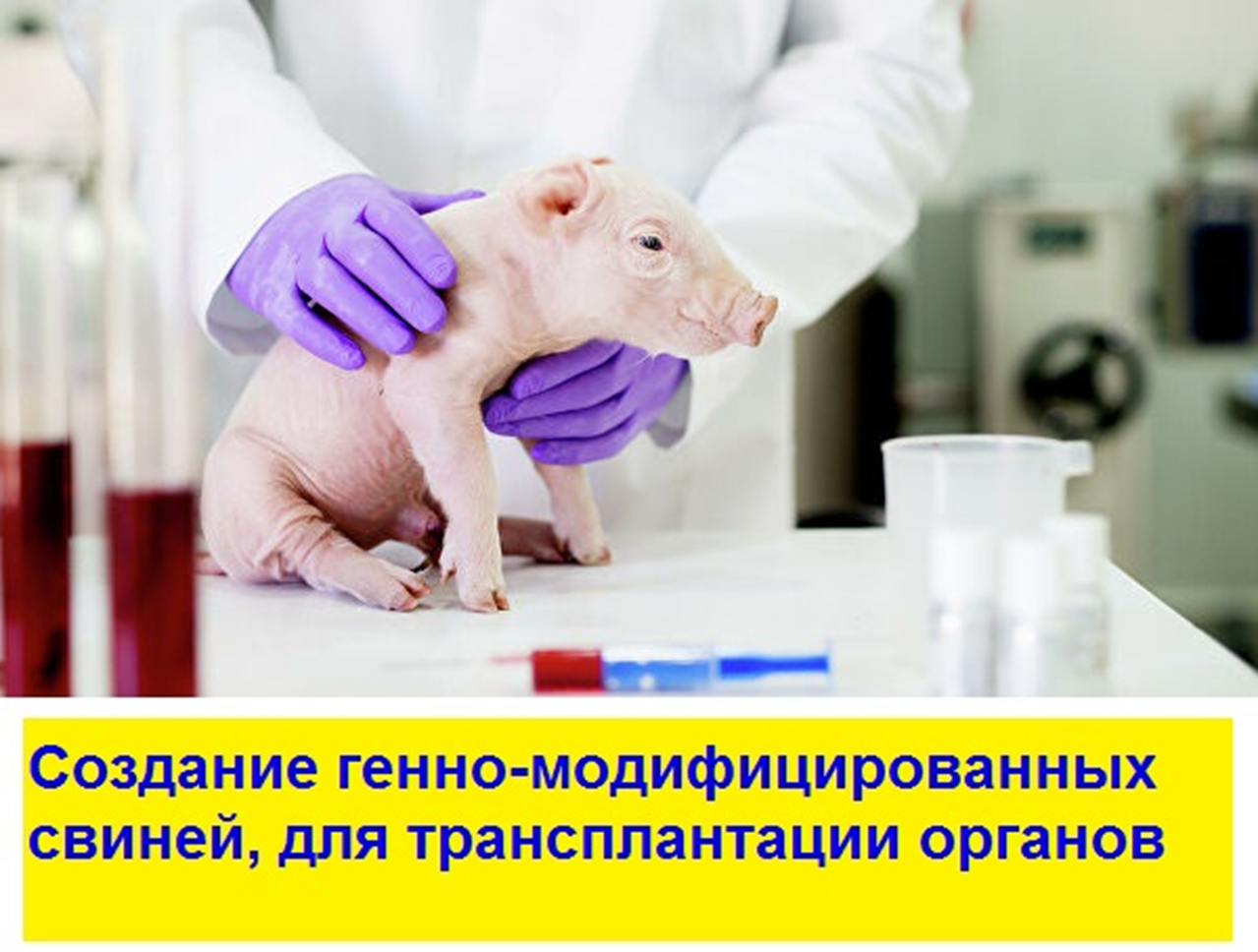 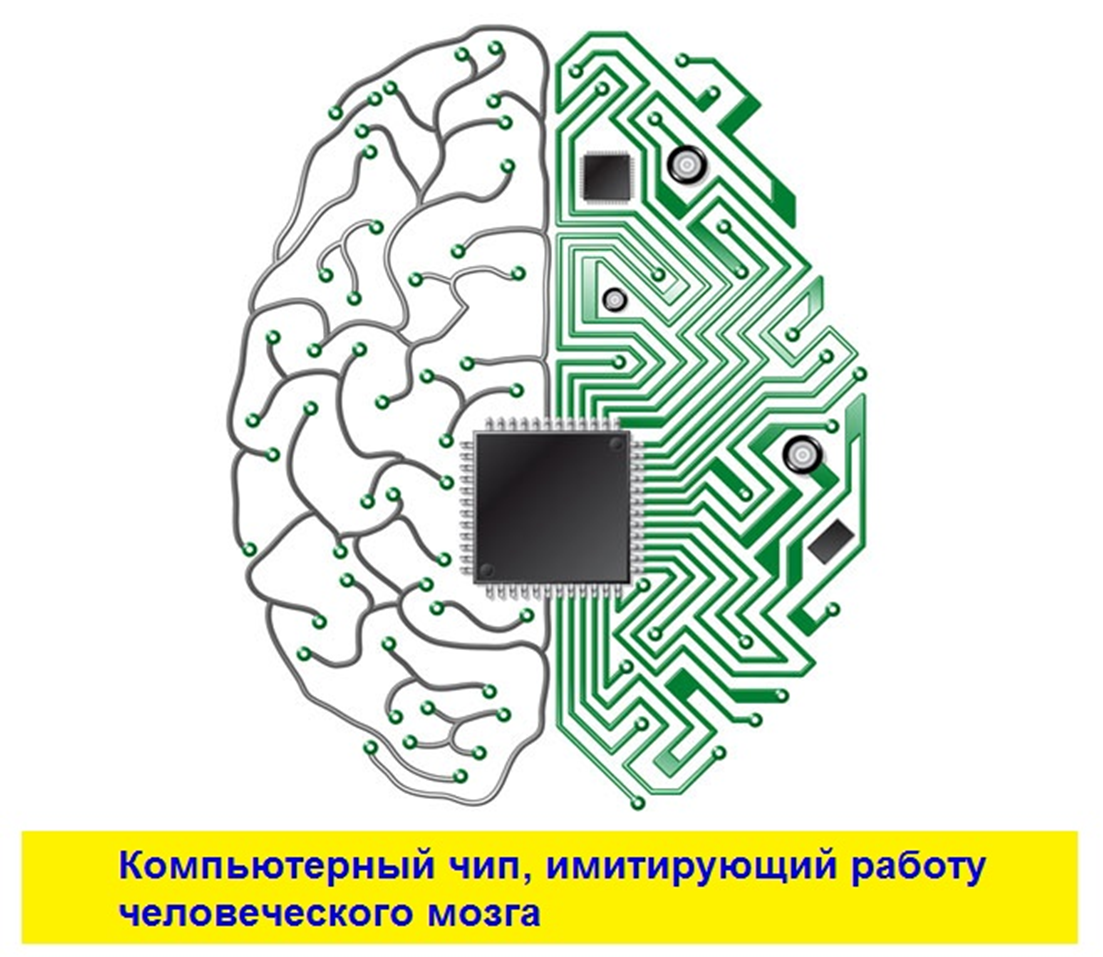 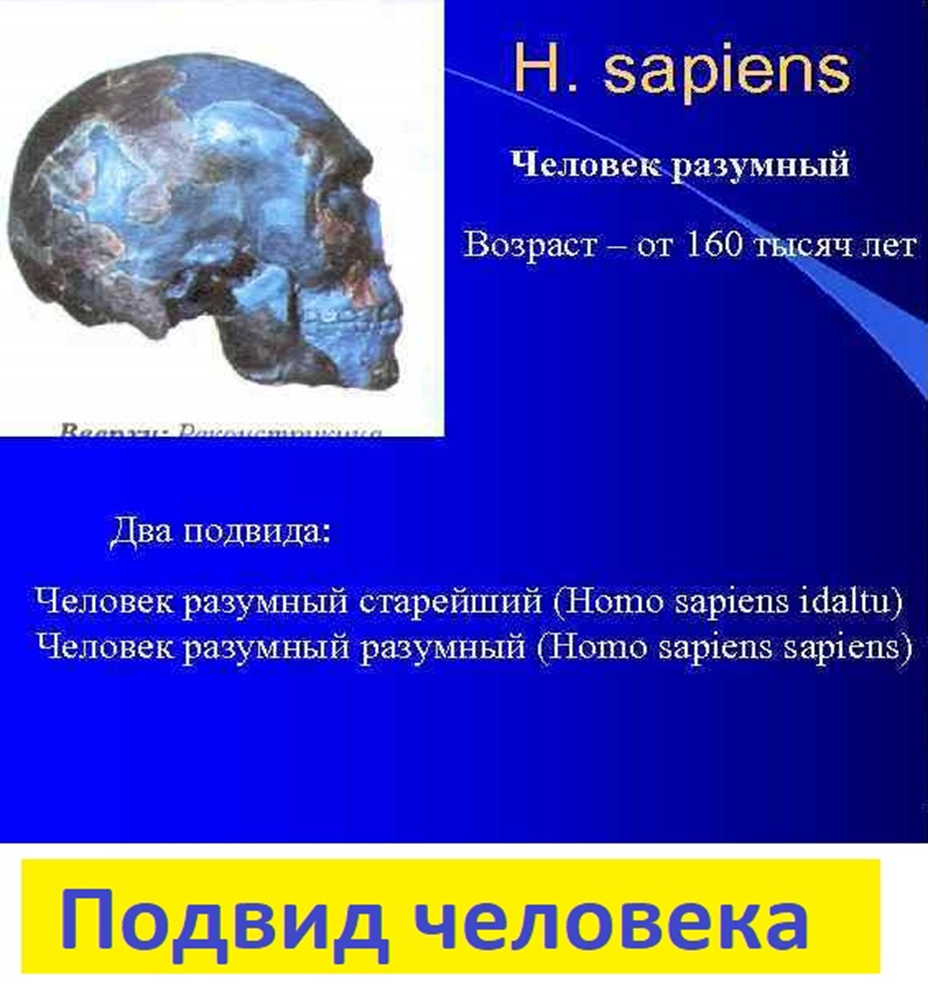 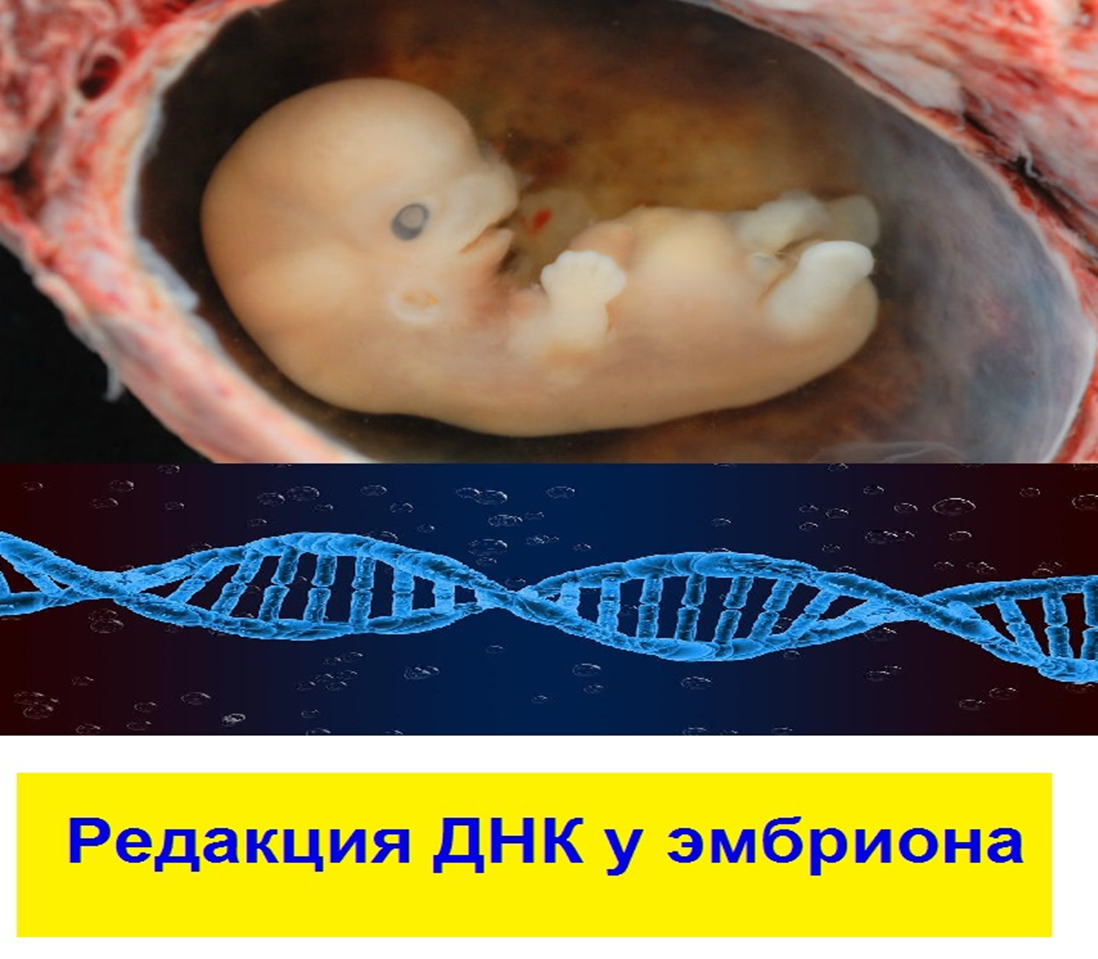 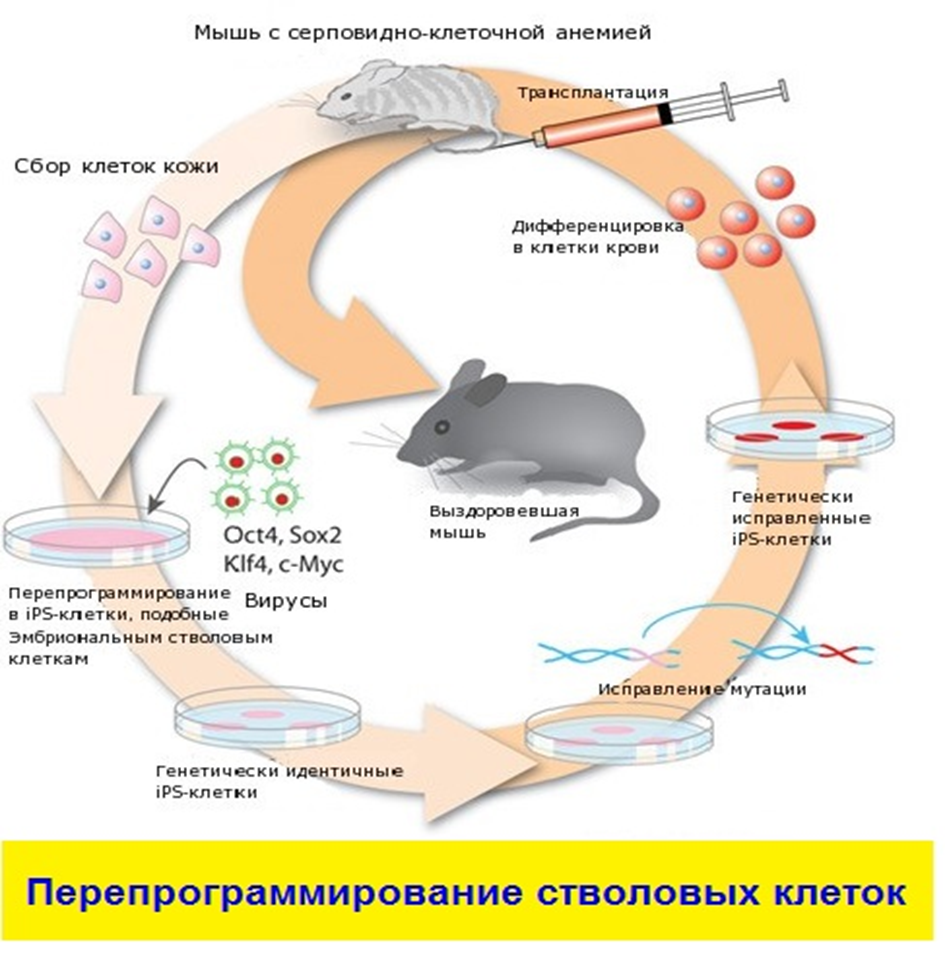 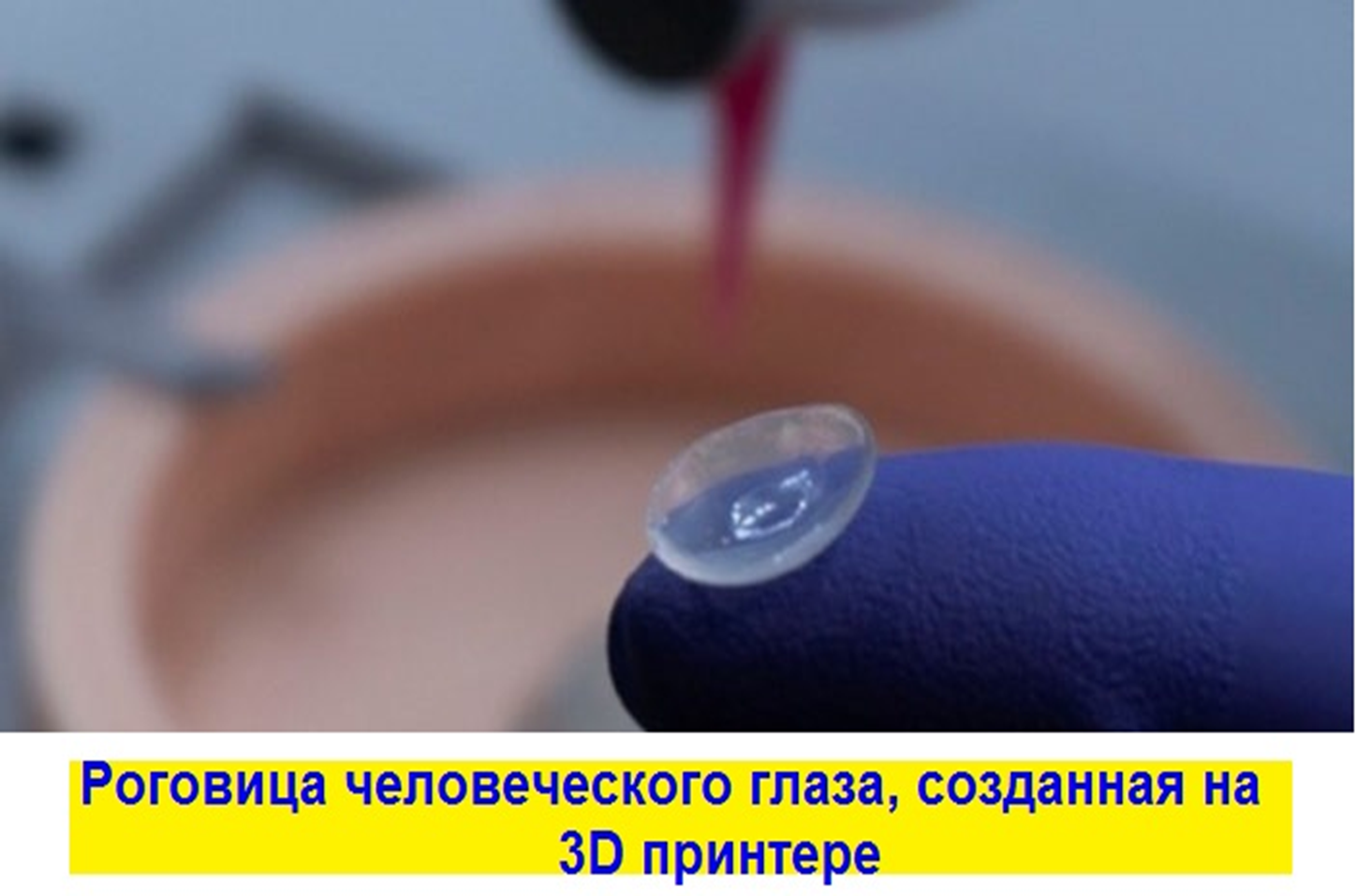 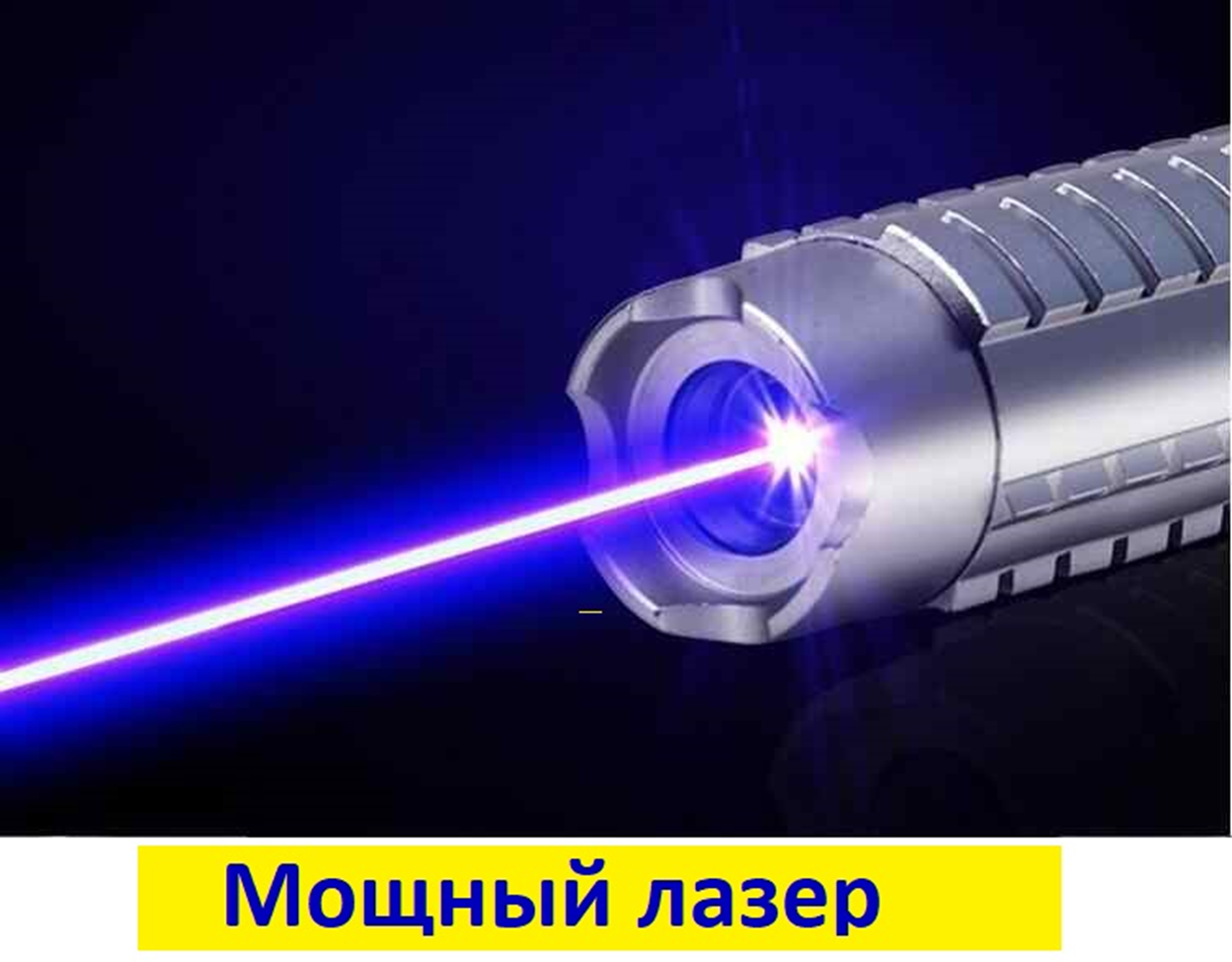 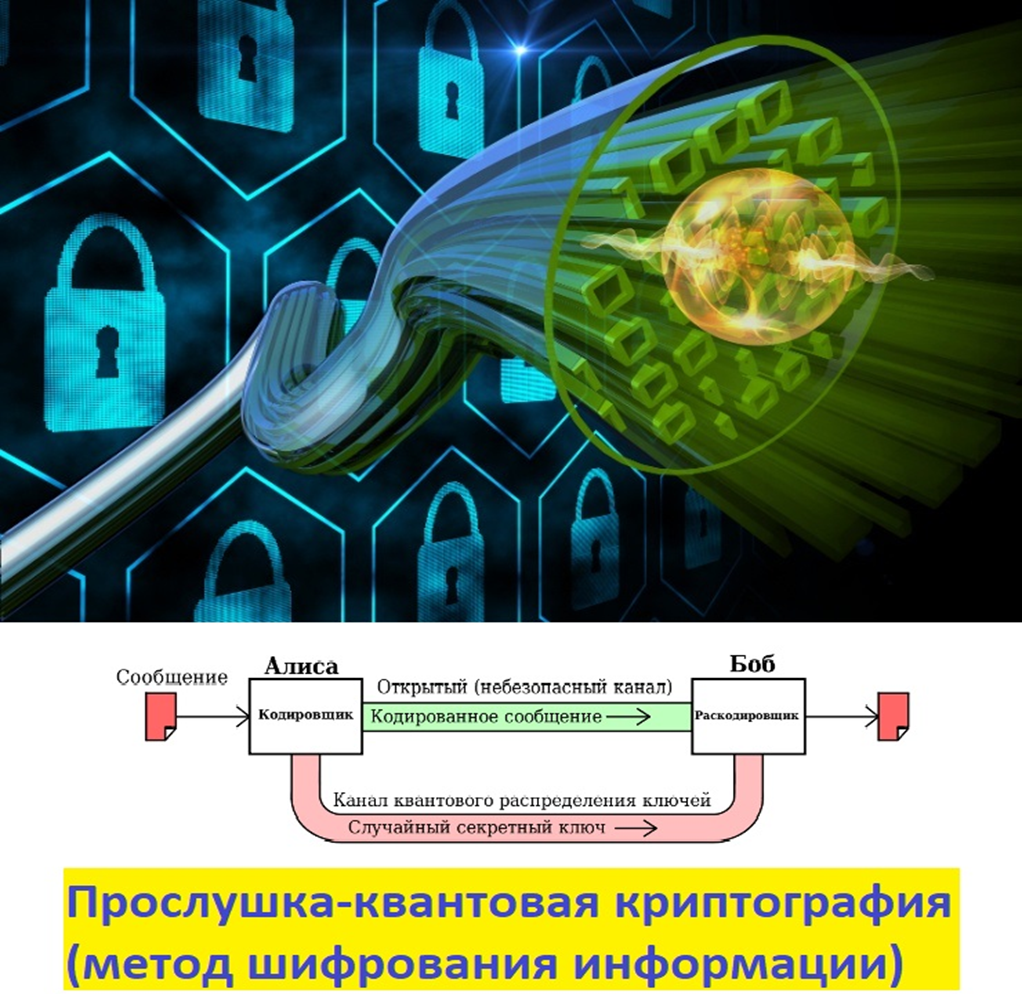 Во имя жизни!   Во имя науки!
«Спутник V» — первая зарегистрированная в мире вакцина для профилактики COVID-19
Обретение бессмертия…
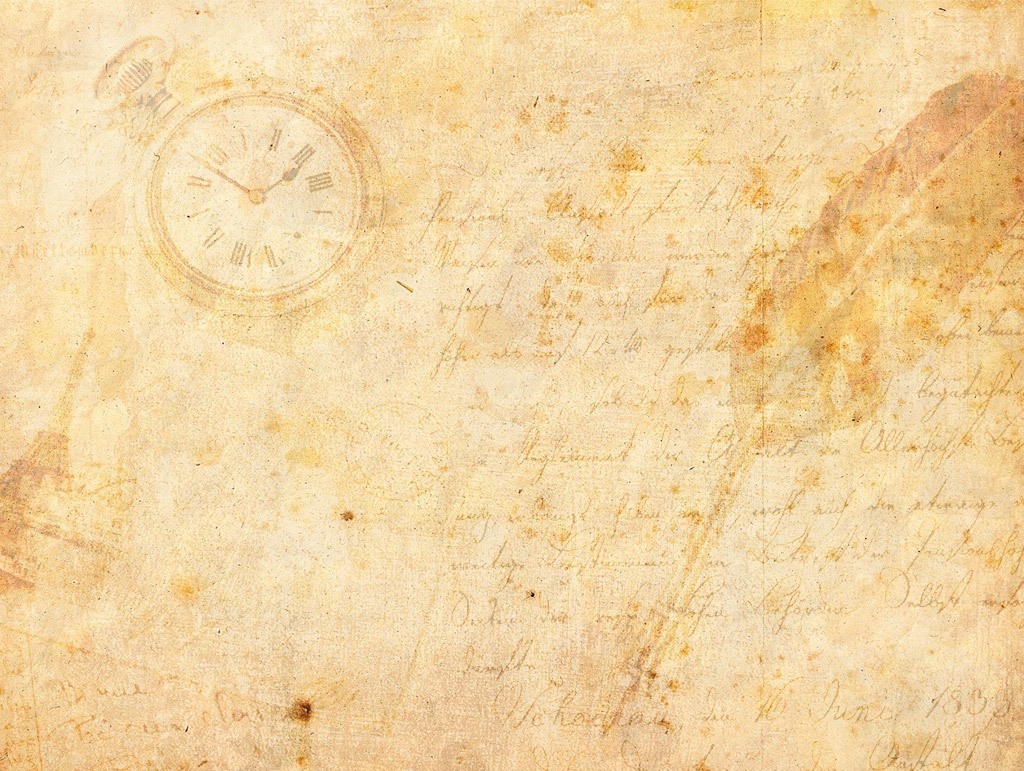 Борьба за индивидуальность
Ученый – 
                    социолог
«Жизнь ставит цели науке; Наука освещает путь  жизни»
                                                                                Н.К. Михайловский
Конкурс «День науки»
программа
1.Визитная карточка команды.
2.Методологические характеристики исследования.
3.Научные открытия. 
4.Конкурс капитанов.
5.Конкурс эрудитов.
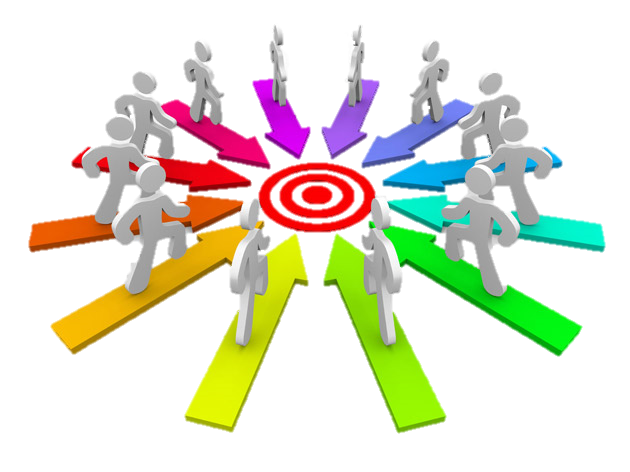 Конкурс «День науки»
Методологические характеристики исследования
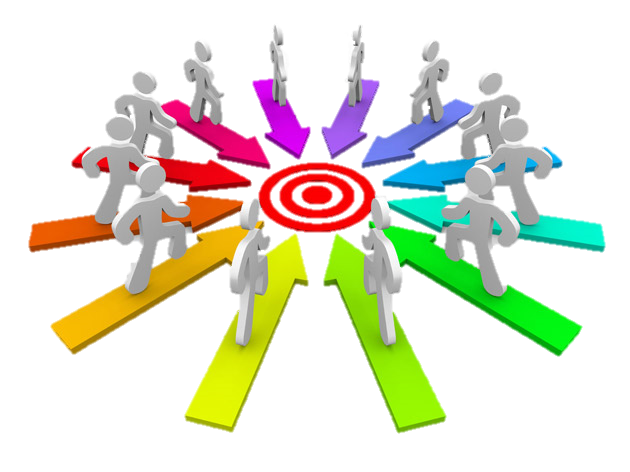 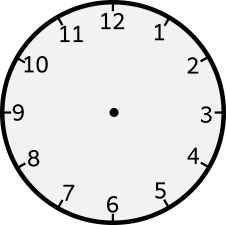 Методологические характеристики исследования
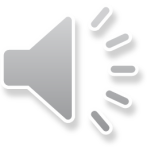 Выбрать и записать номера тех понятий, которые относятся к методологическим характеристикам научного исследования
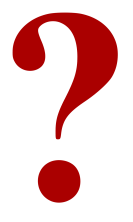 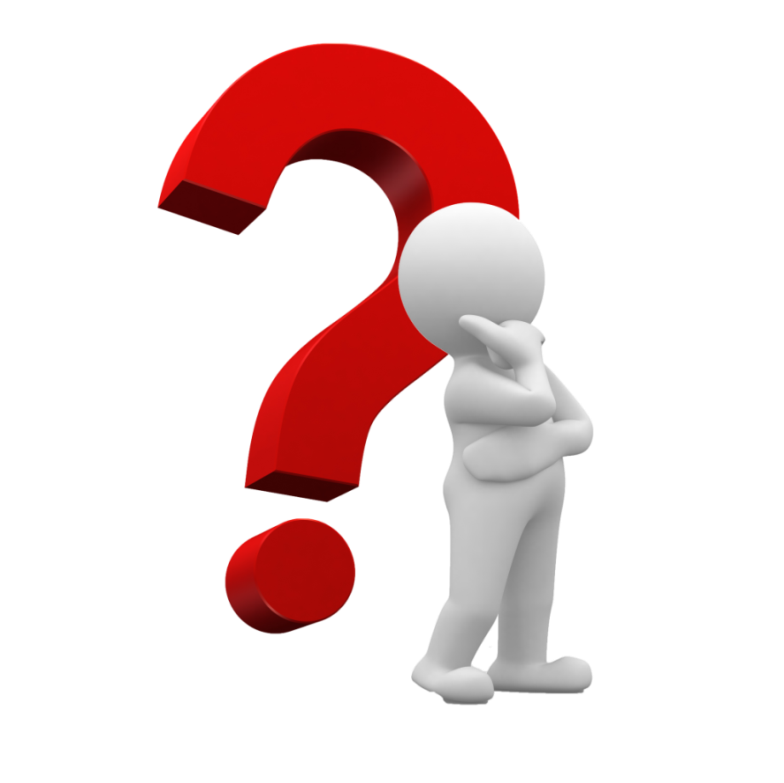 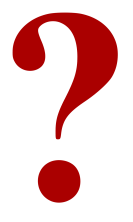 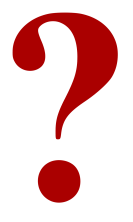 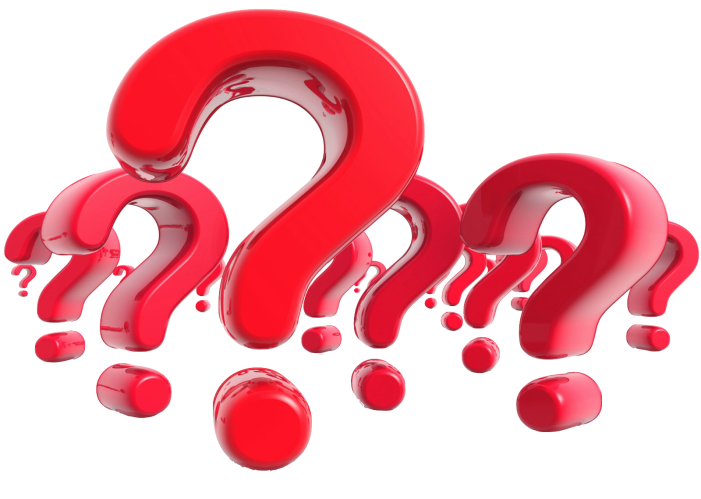 Методологические характеристики исследования
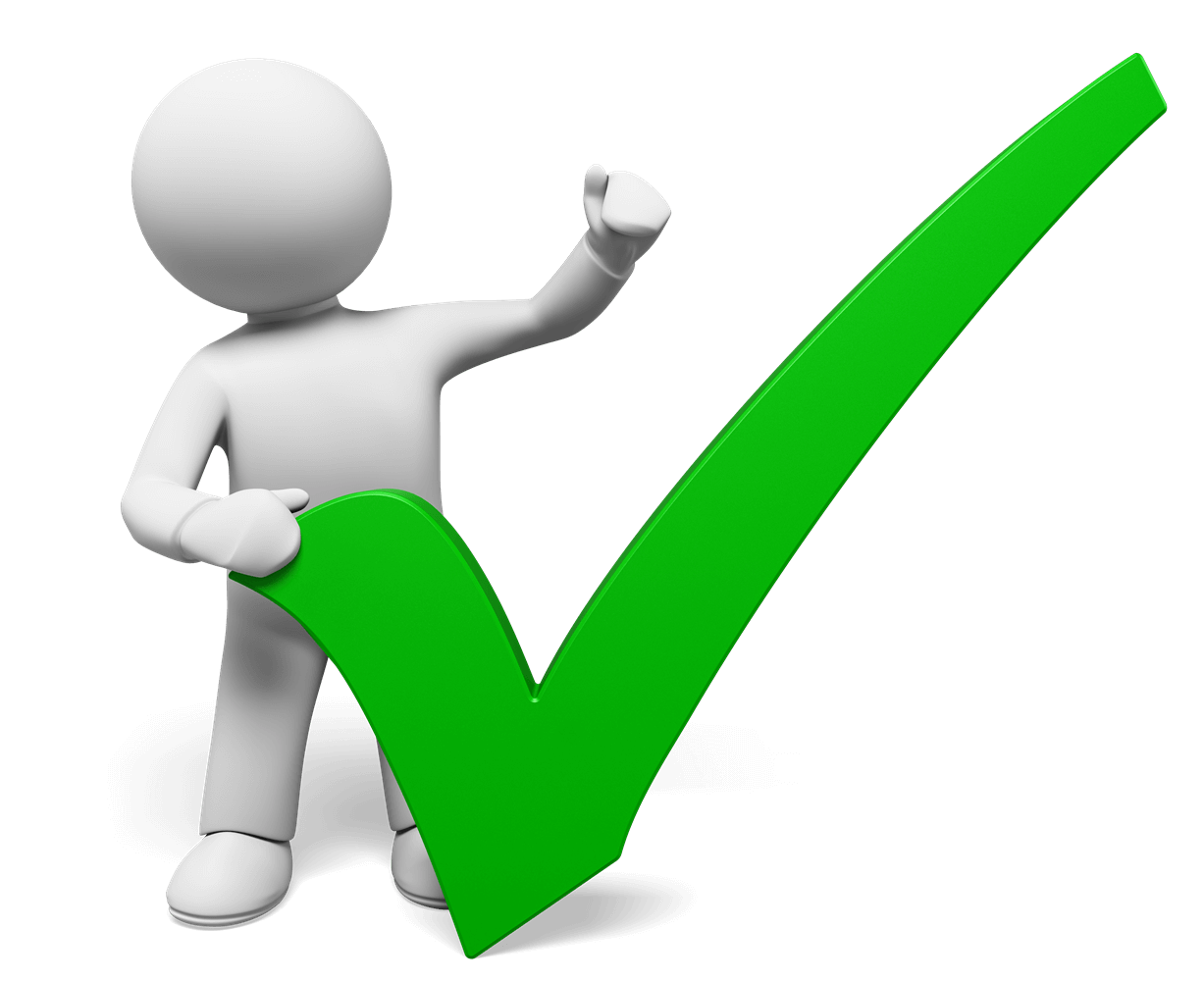 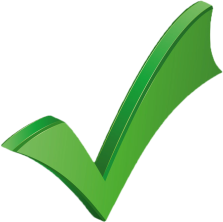 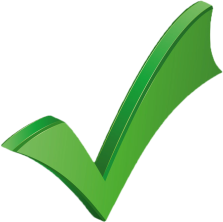 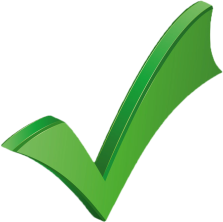 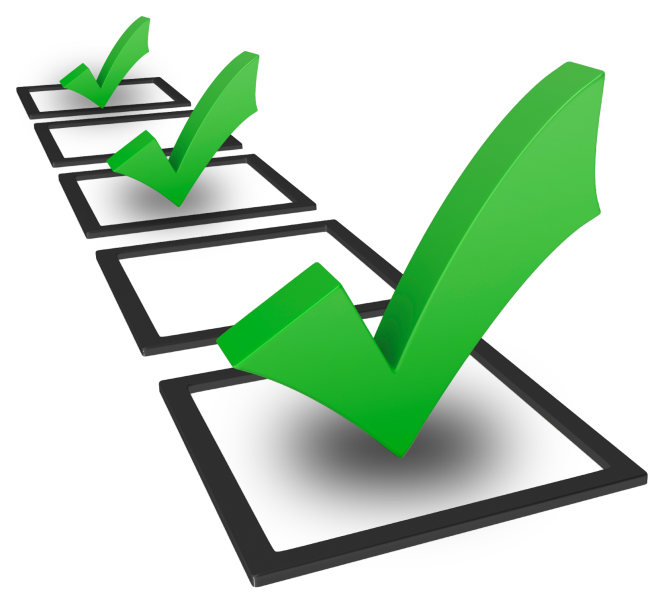 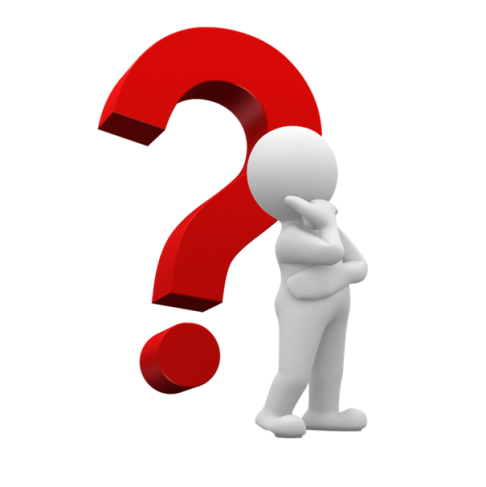 Методологические характеристики исследования
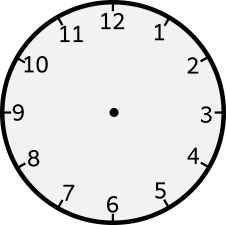 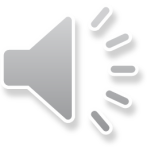 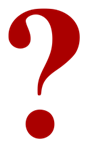 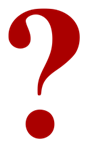 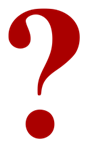 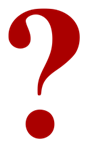 Методологические характеристики исследования
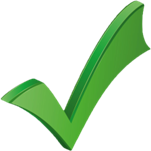 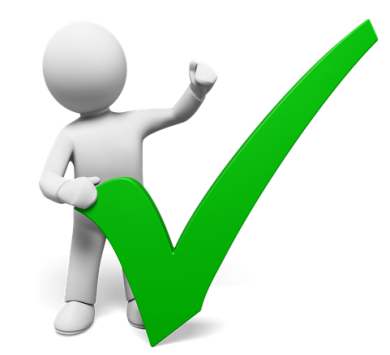 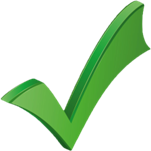 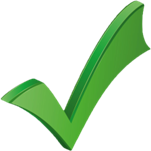 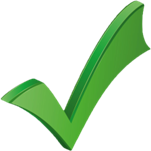 Конкурс «День науки»
Научные открытия
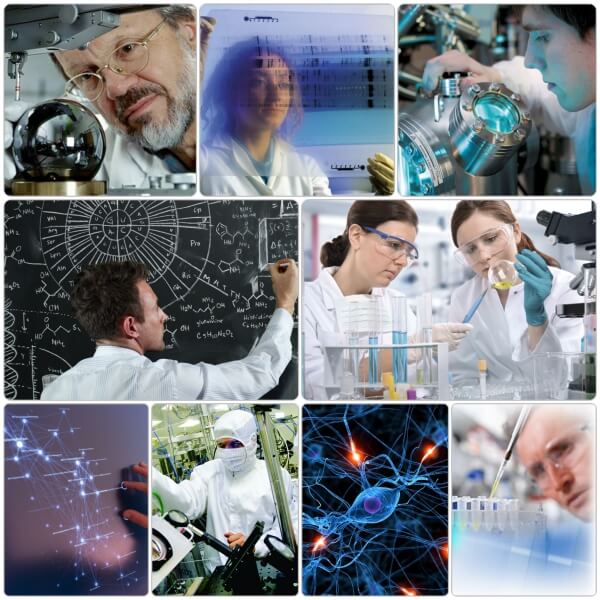 Правда ли, что наш желудок называют 
«вторым мозгом»?
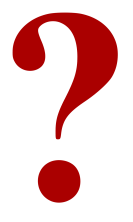 ПРАВДА
ЛОЖЬ
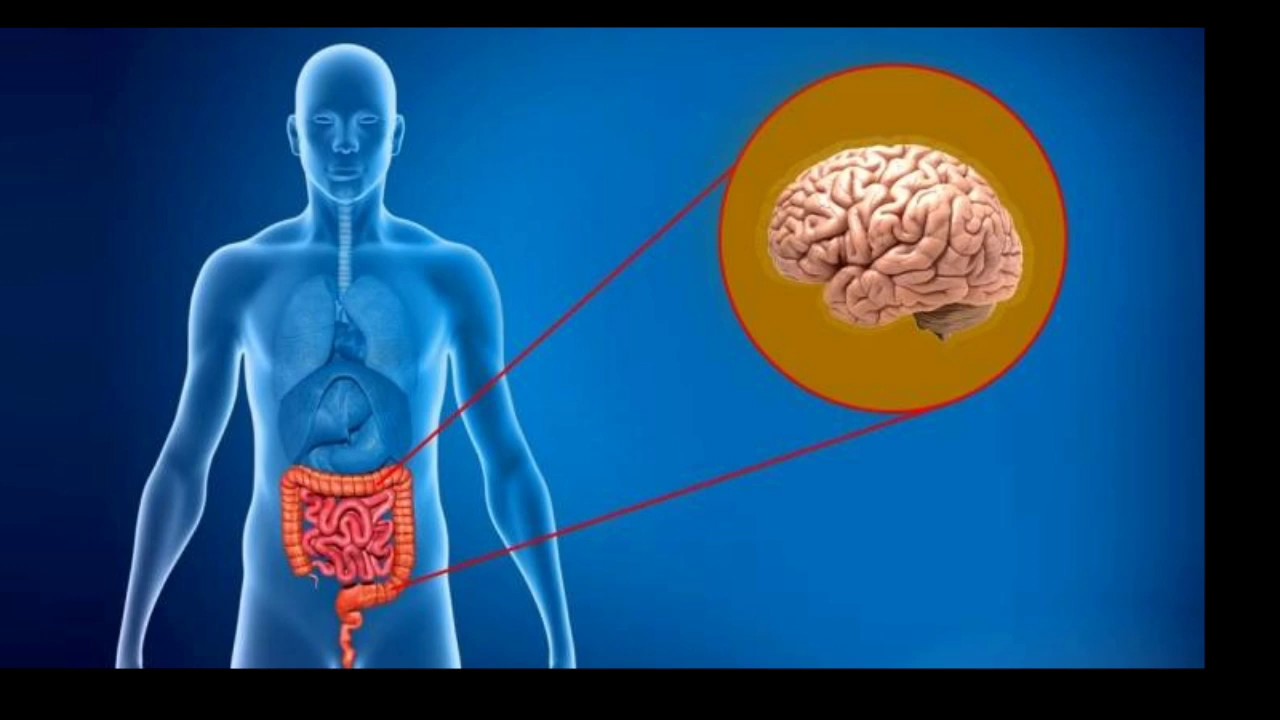 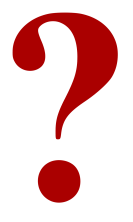 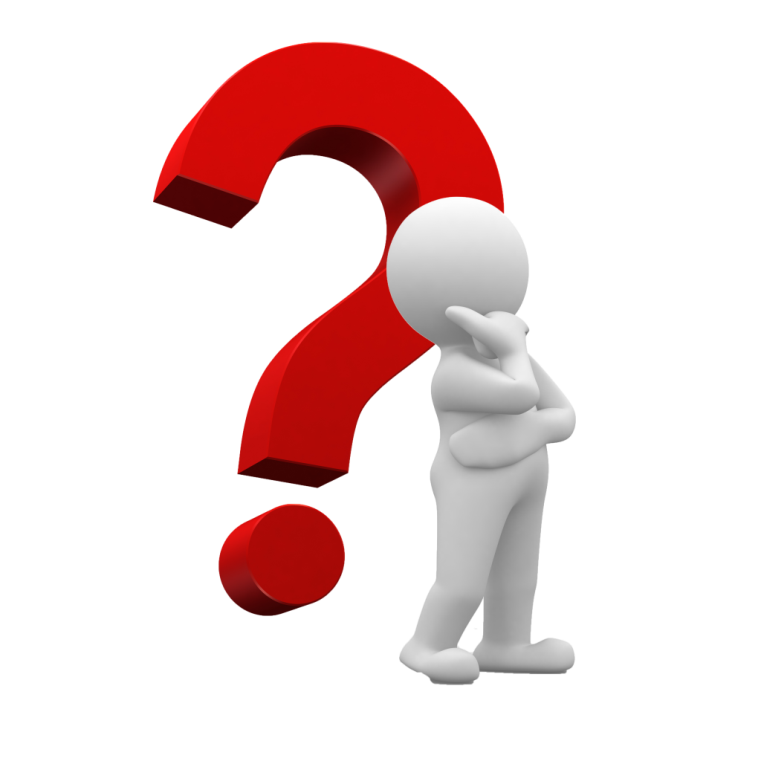 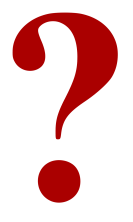 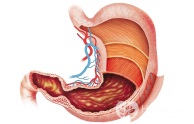 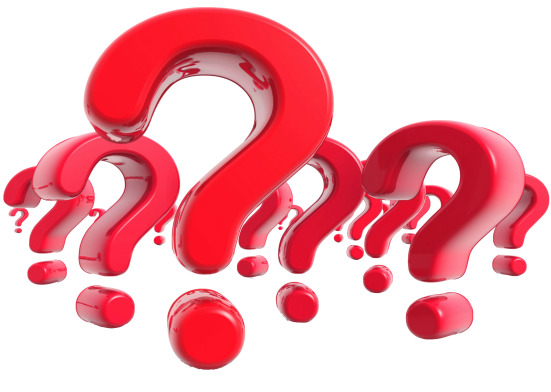 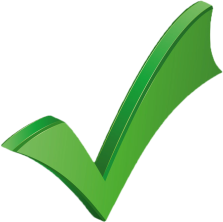 ПРАВДА
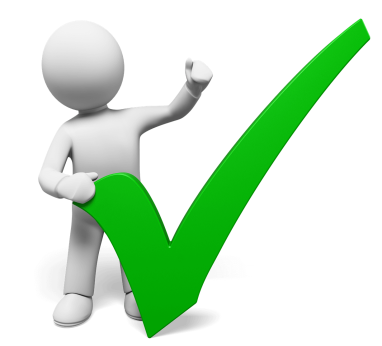 В желудке находится больше нервных клеток, чем у некоторых животных в головном мозге. Сочетание нервных клеток желудка имеет настолько сложные связи, что ученые называют его «вторым мозгом».
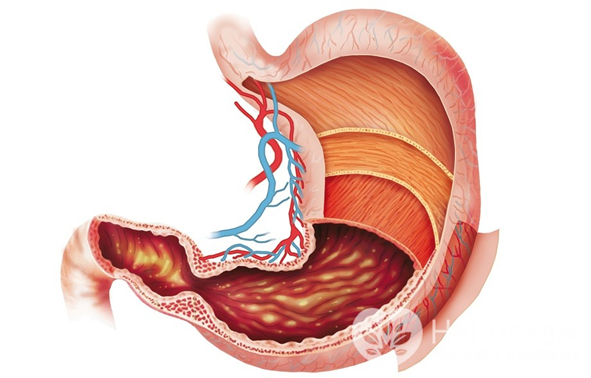 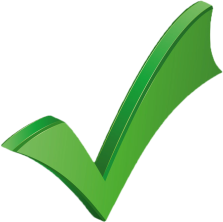 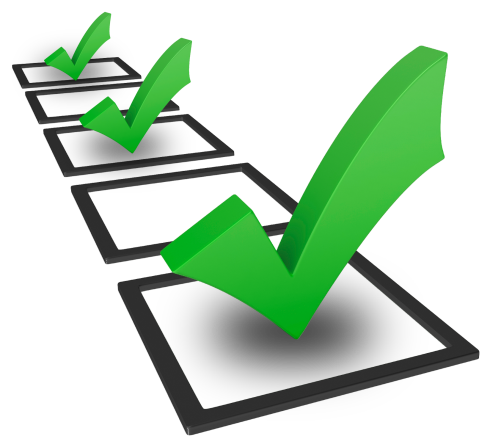 Правда ли, что наша ДНК 
 имеет в своем составе вирусы?
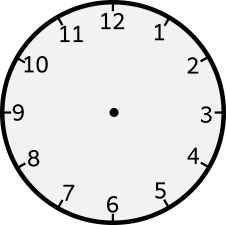 ПРАВДА
ЛОЖЬ
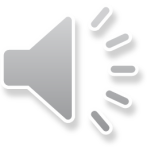 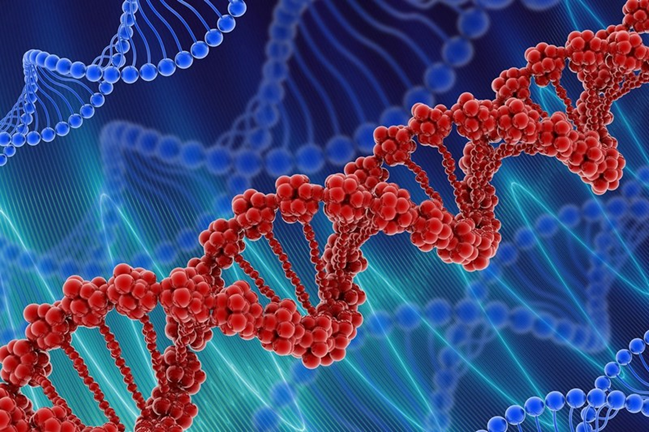 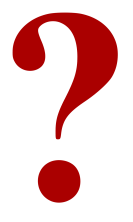 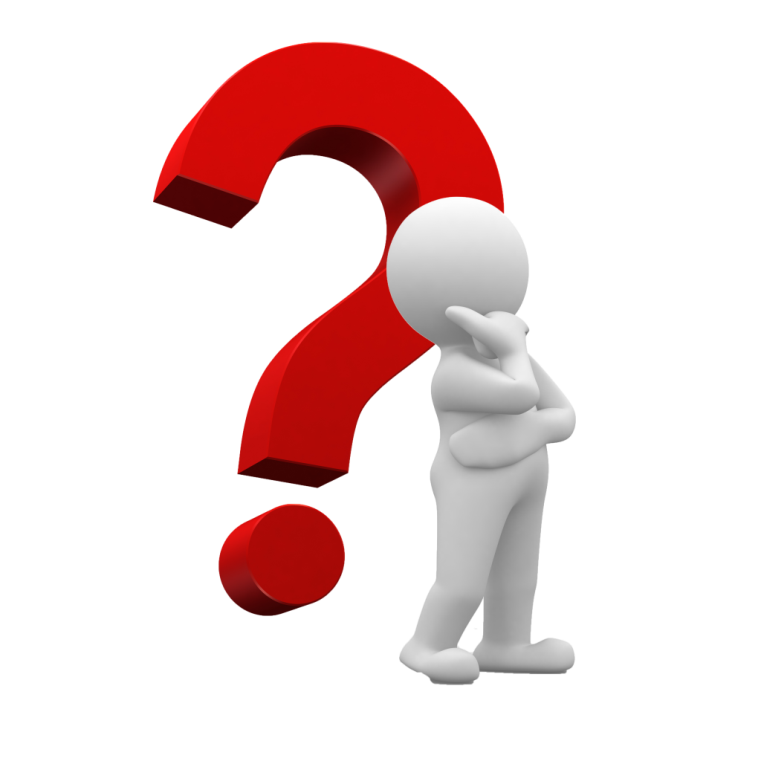 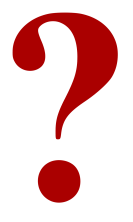 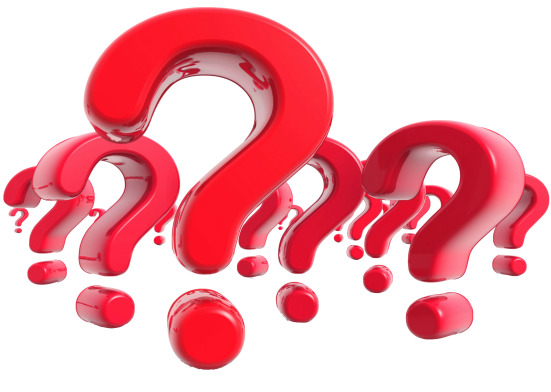 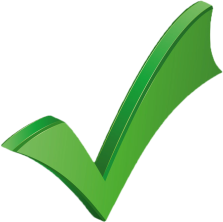 ПРАВДА
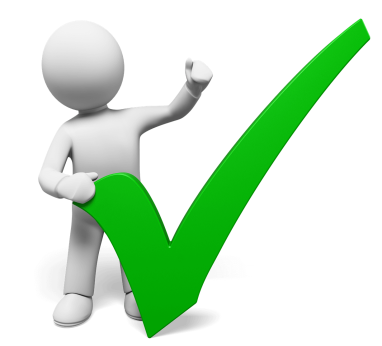 ДНК человека частично состоит из вирусов. Вирусы не могут размножаться сами по себе — поэтому некоторые из них нашли хитрый способ «встроить» свою ДНК в клетку-хозяина, чтобы впоследствии быть скопированными.
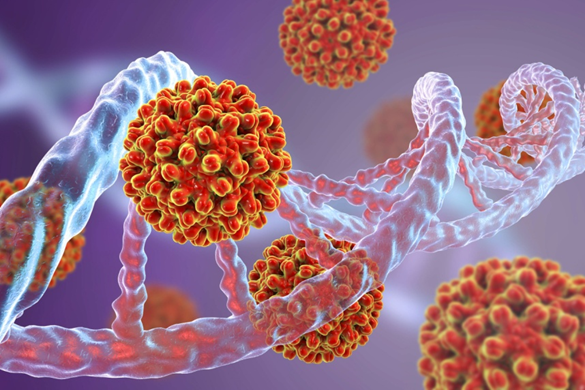 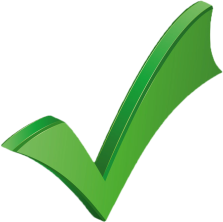 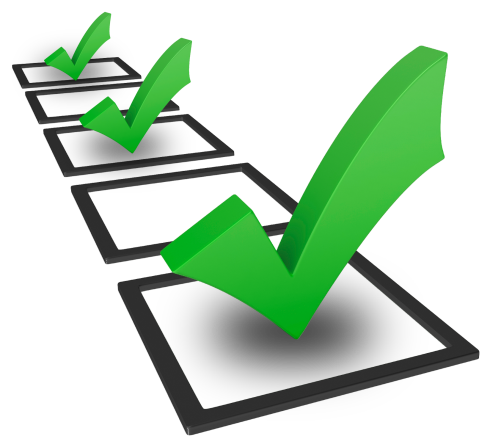 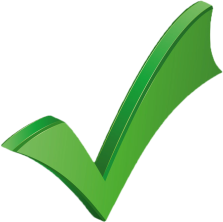 Правда ли, что как в мужском, так и в женском организме вырабатываются 
 мужские и женские гормоны?
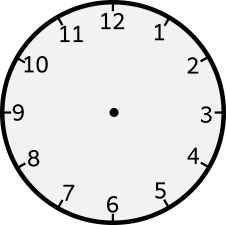 ПРАВДА
ЛОЖЬ
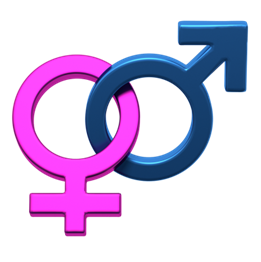 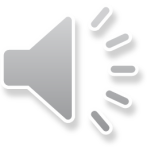 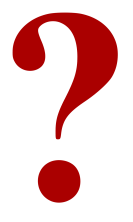 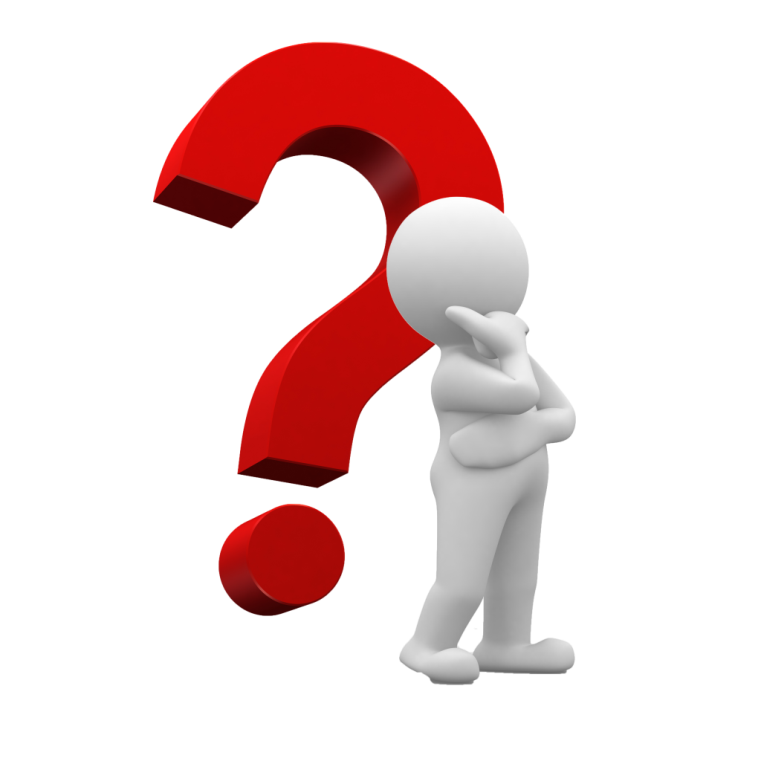 Женские половые гормоны:эстрогены и прогестероны
Мужские половые гормоны:                                     тестостероны
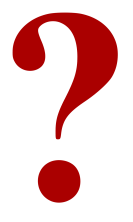 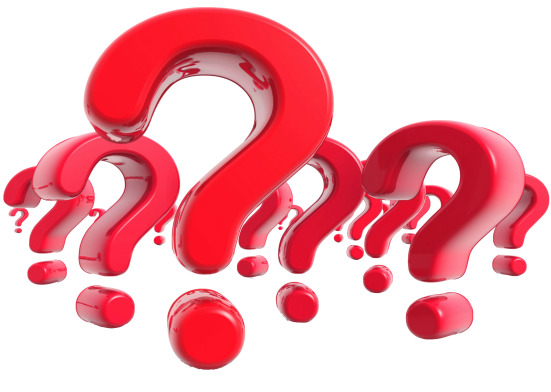 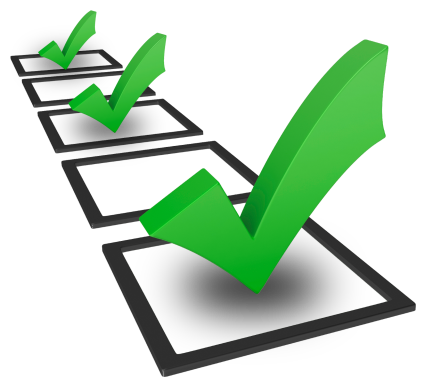 ПРАВДА
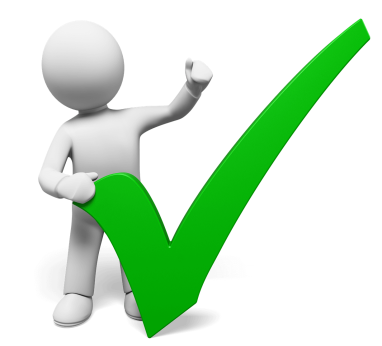 Из тестостерона  - образуется эстроген,
 а из  прогестерона синтезируется тестостерон
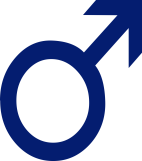 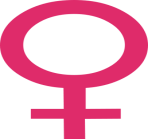 Андрогены
ЭСТРОГЕНЫ
ЭСТРОГЕНЫ
АНДРОГЕНЫ
ПРОГЕСТИНЫ
ТЕСТОСТЕРОН
ОБРАЗУЮТСЯ В РЕЗУЛЬТАТЕ МЕТАБОЛИЗМА АНДРОГЕНОВ
ПРОГЕСТЕРОН
ЭСТРАДИОЛ
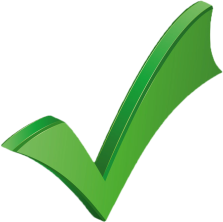 ЭСТРОН
Правда ли, что мозг обрабатывает  99% информации, воспринимаемой органами чувств, а 1 % отбрасывается как ненужный?
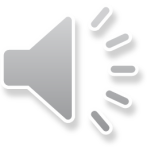 ПРАВДА
ЛОЖЬ
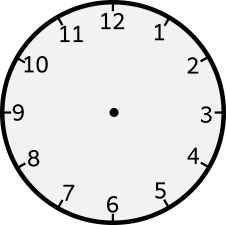 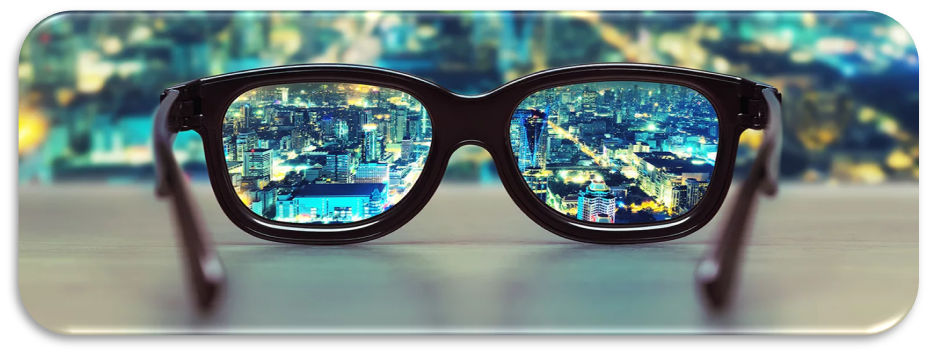 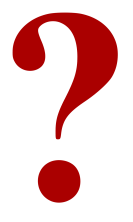 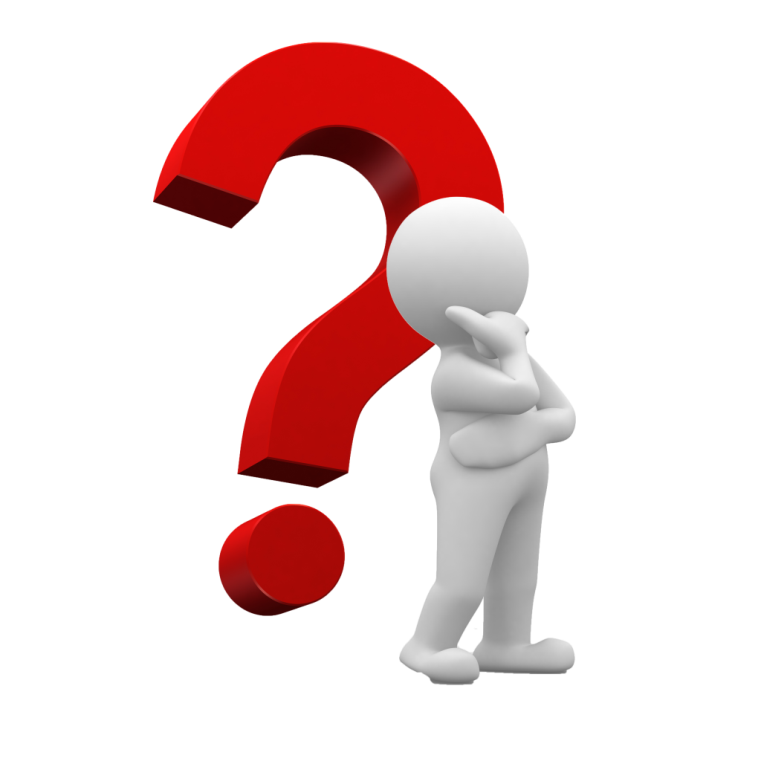 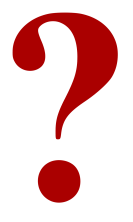 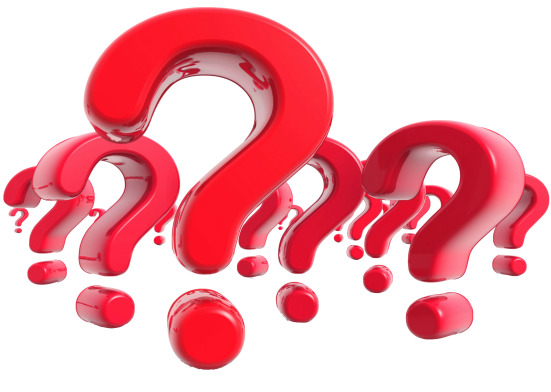 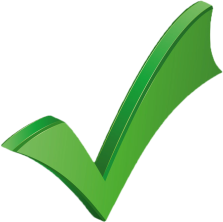 ЛОЖЬ
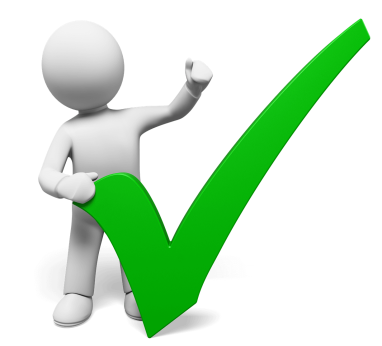 Мозг обрабатывает 1% информации, воспринимаемой органами чувств. Проходит только важная информация для организма на данный момент.
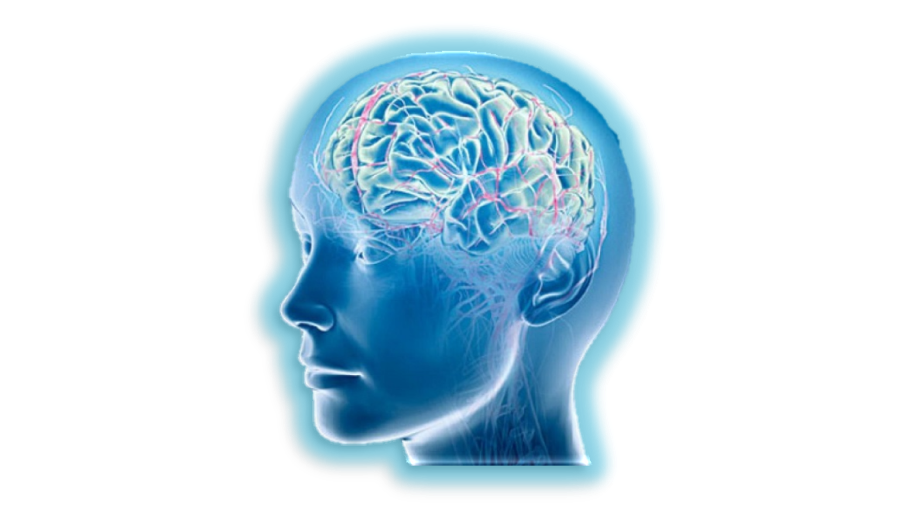 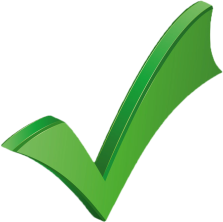 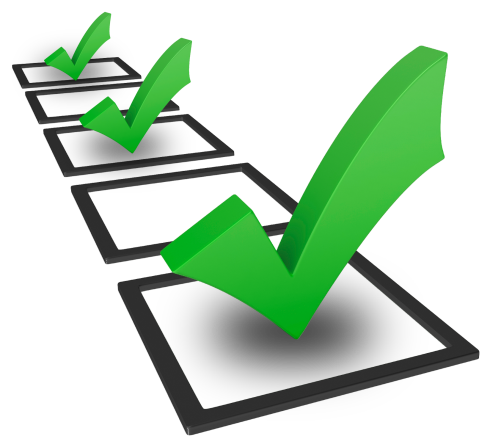 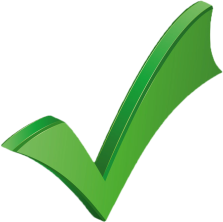 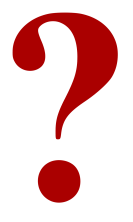 Правда ли, что сердце прокачивает кровь почти ко всем 75 триллионам  клеток организма, исключение   составляют   клетки роговицы глаза?
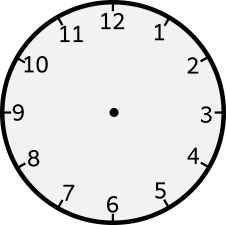 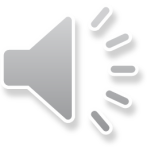 ПРАВДА
ЛОЖЬ
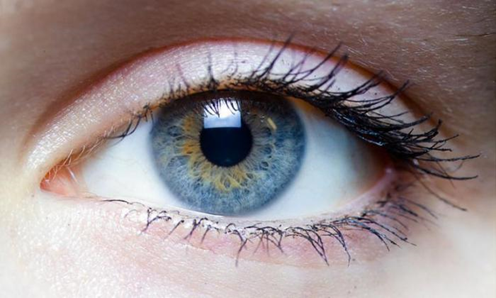 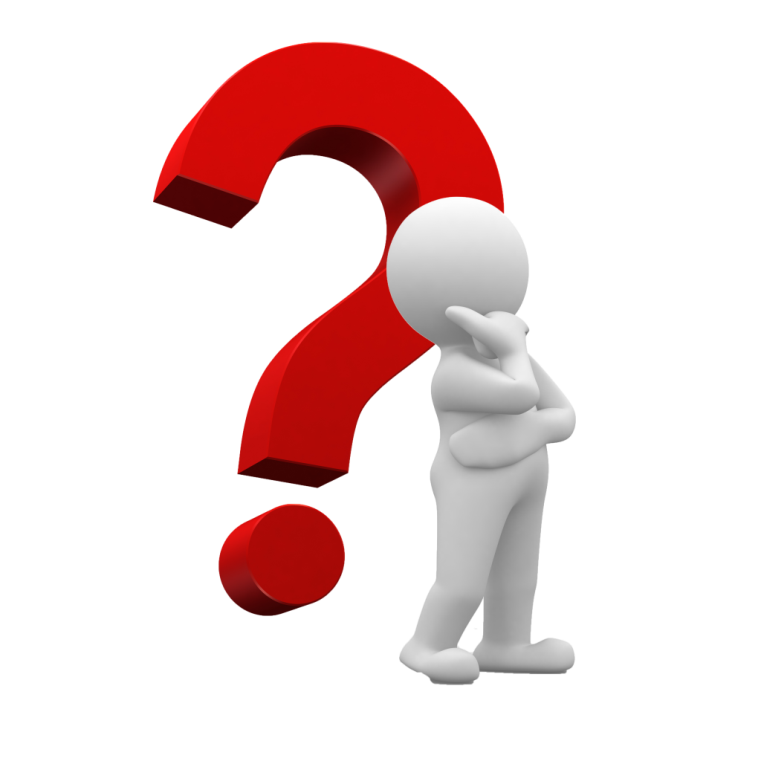 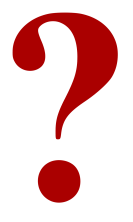 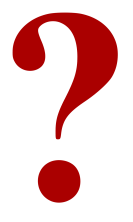 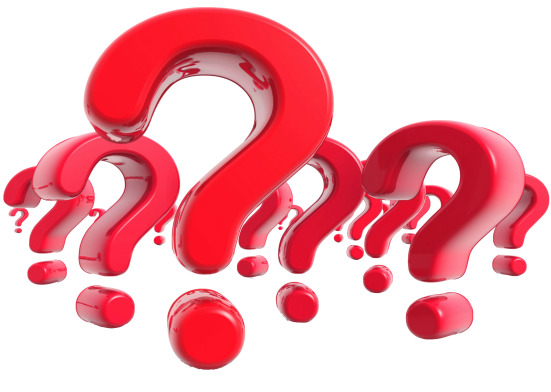 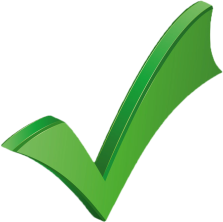 ПРАВДА
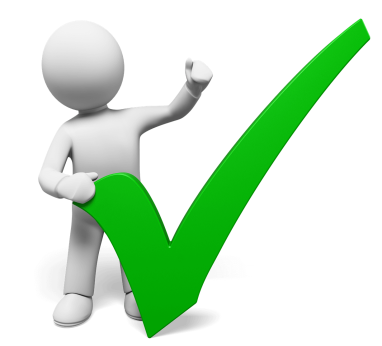 Клетки роговицы глаза – лишены кровеносных сосудов
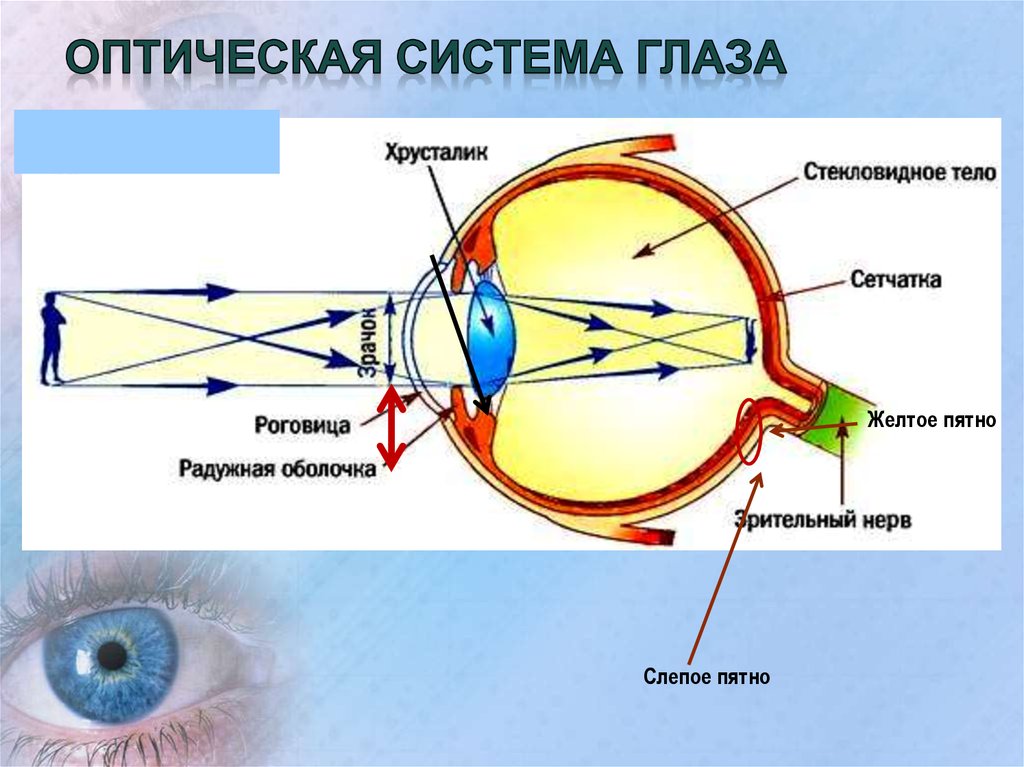 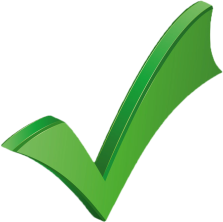 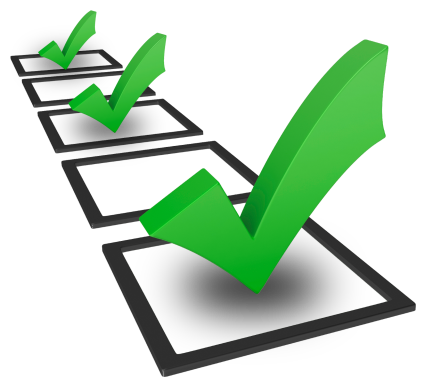 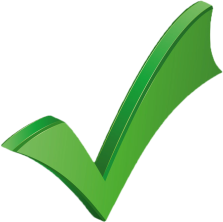 Правда ли, что наша кожа весит меньше, 
чем наш мозг?
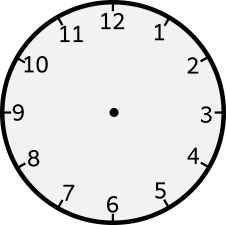 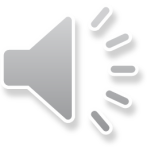 ПРАВДА
ЛОЖЬ
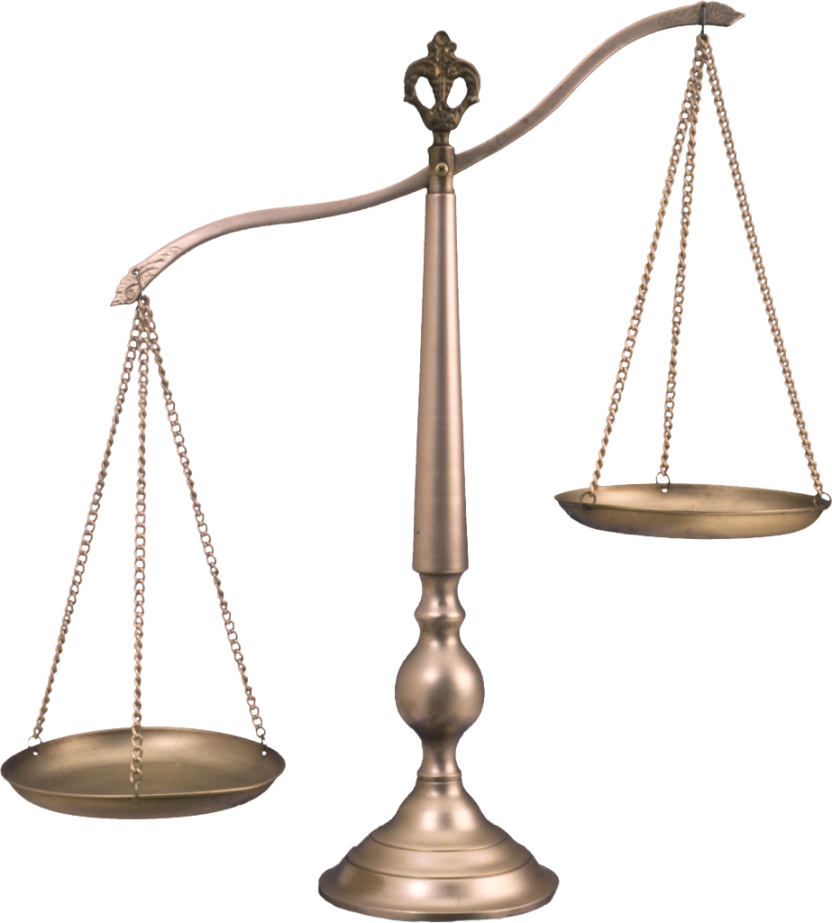 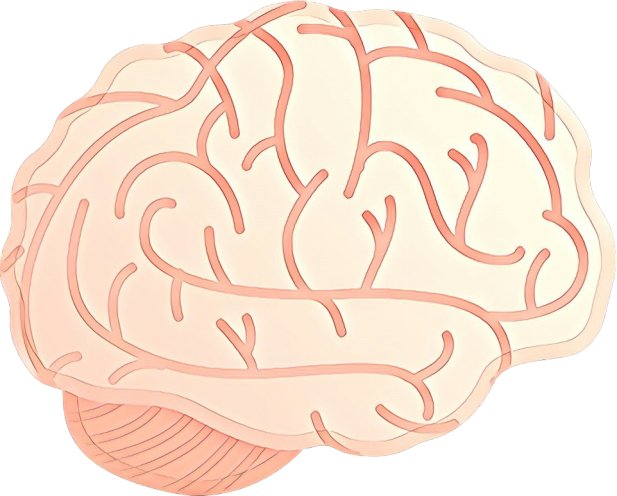 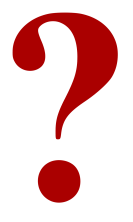 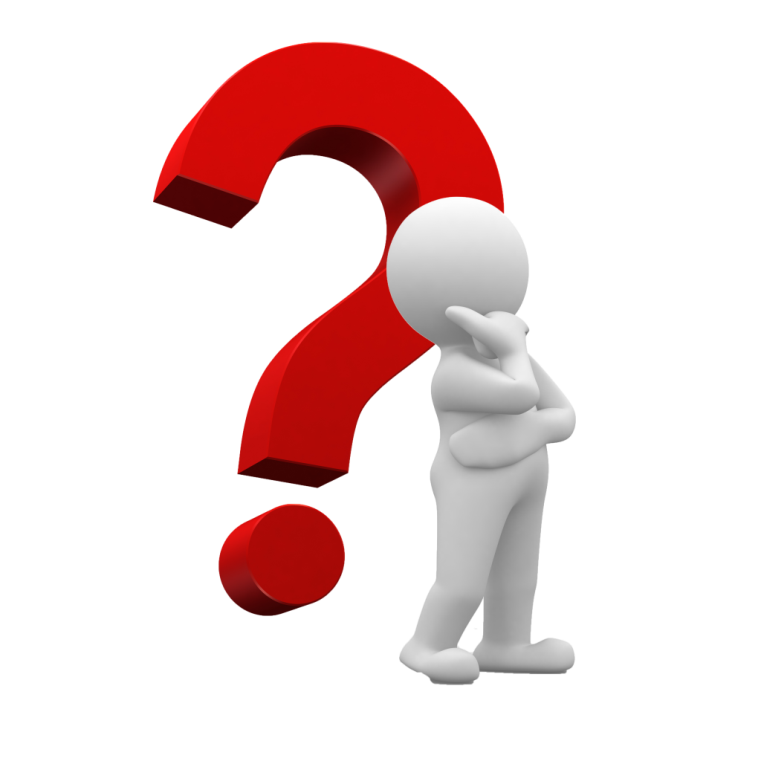 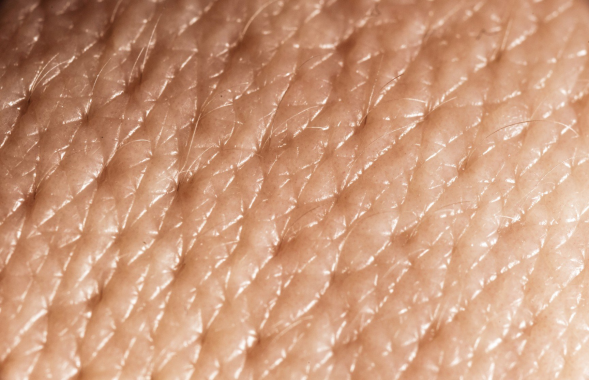 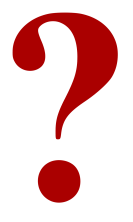 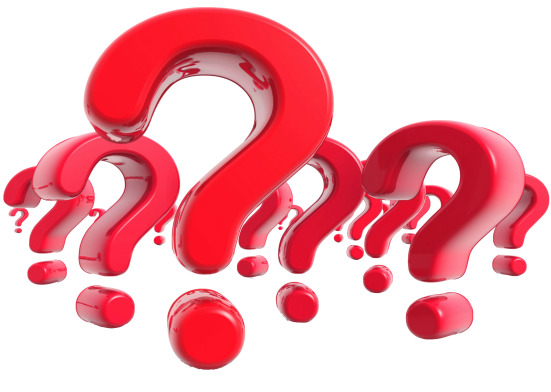 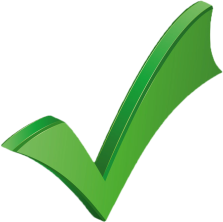 ЛОЖЬ
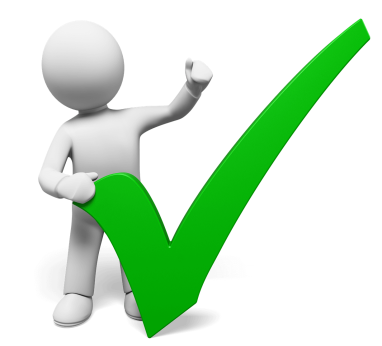 Кожа человека весит вдвое больше, чем мозг.
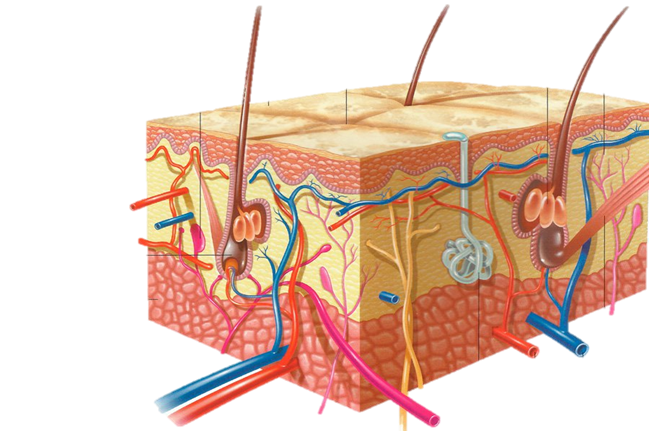 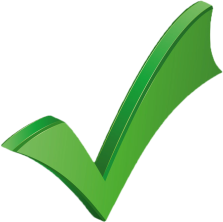 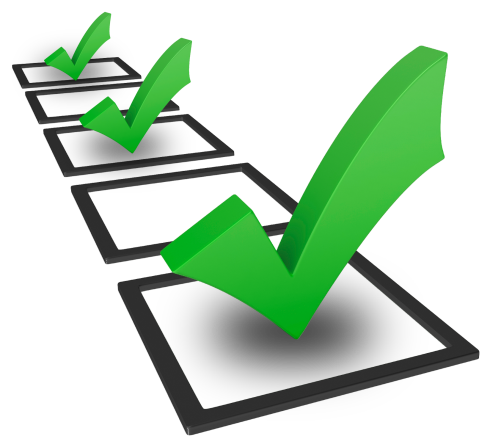 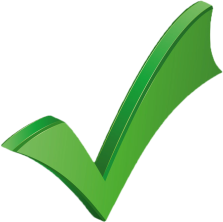 Правда ли, что повседневное ношение кроссовок опасно для здоровья?
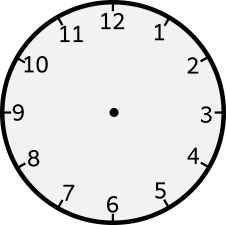 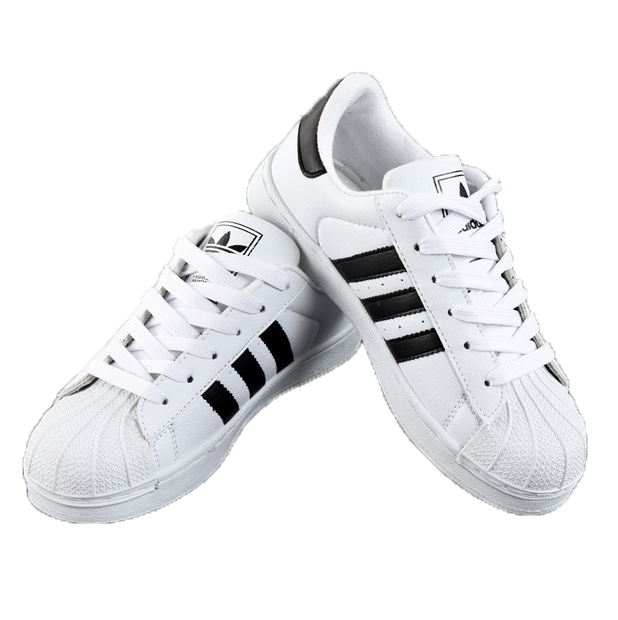 ПРАВДА
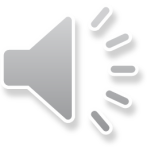 ЛОЖЬ
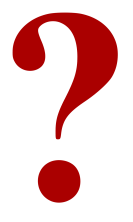 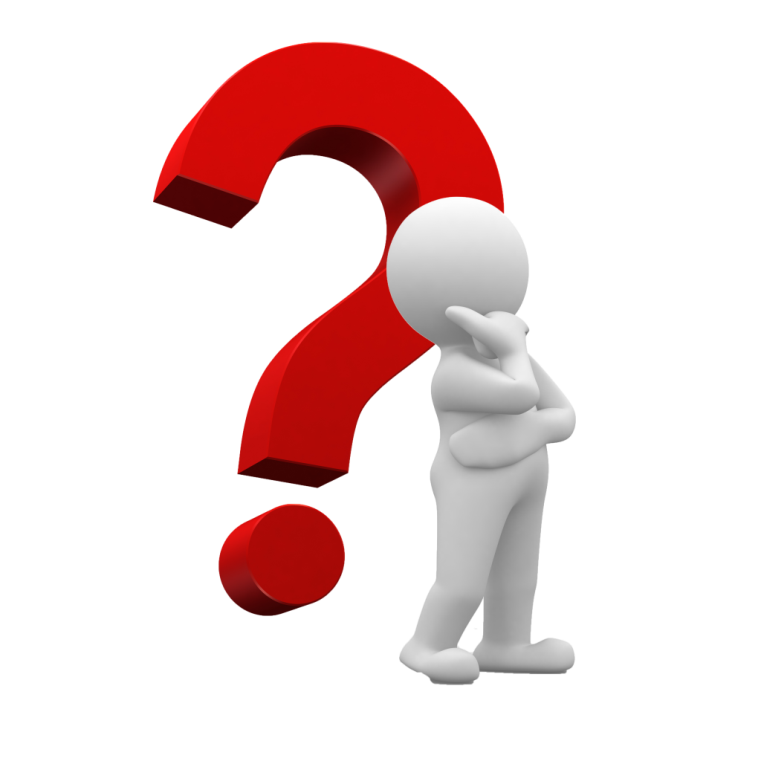 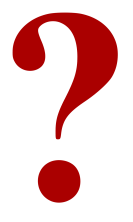 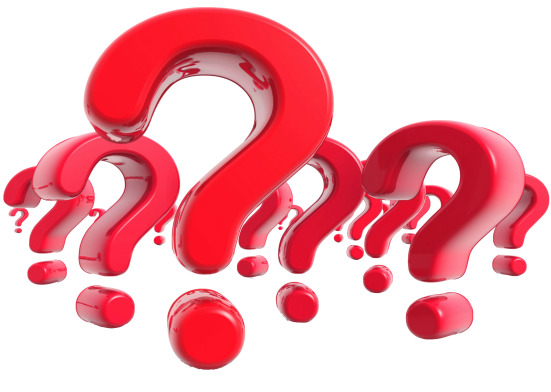 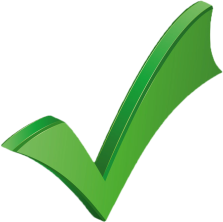 ПРАВДА
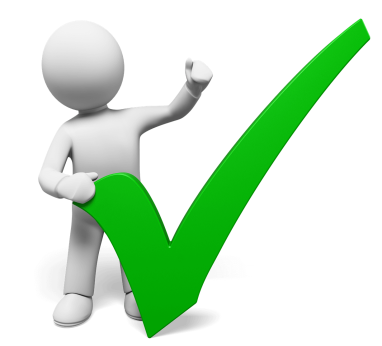 Ношение кроссовок способствует расширению сосудов и ненормальному расслаблению мускулатуры всего тела, а также большей потливости ног. Спортивная обувь предназначена только для тренировок.
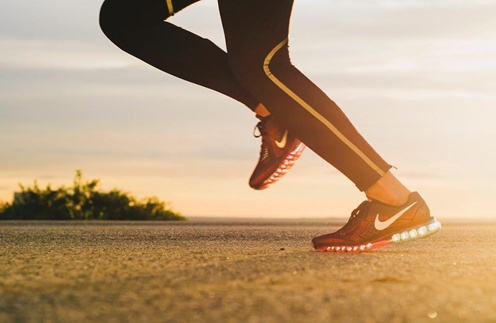 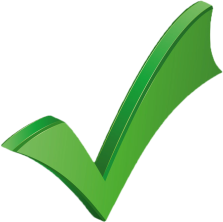 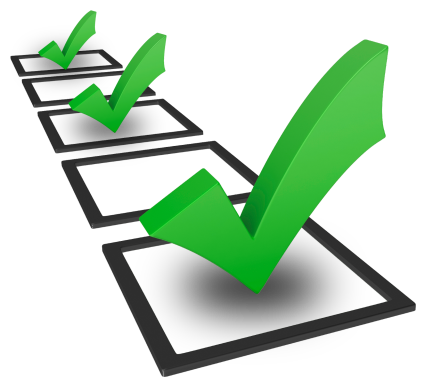 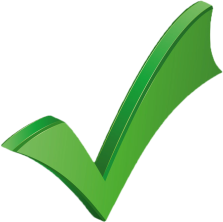 Конкурс «День науки»
Конкурс эрудитов: 
Особенности нашего организма; 
Видео-вопрос; 
Аптечка скорой помощи.
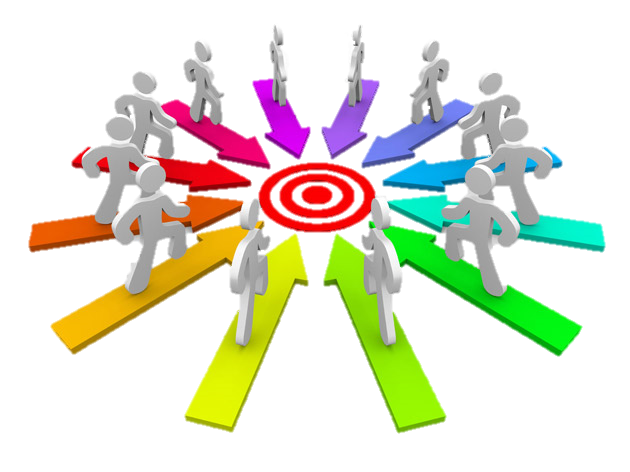 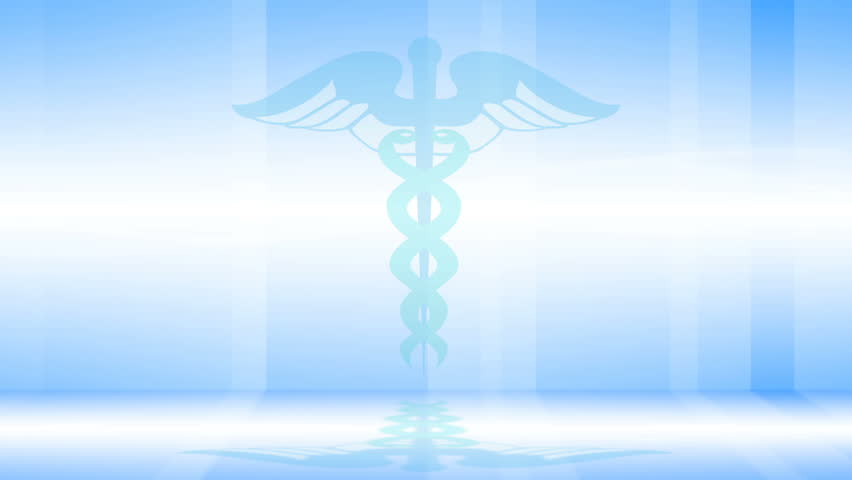 Вопрос
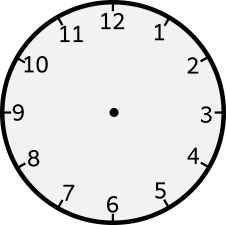 В состав  каких органов, входят элементы этих минералов?
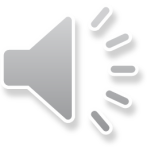 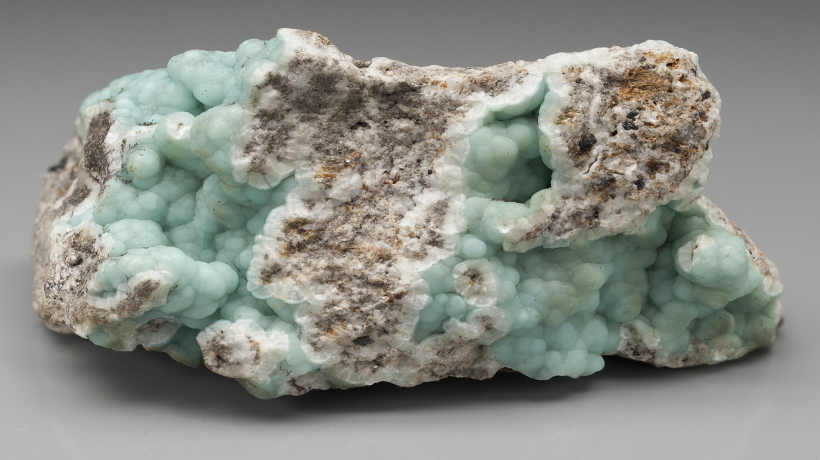 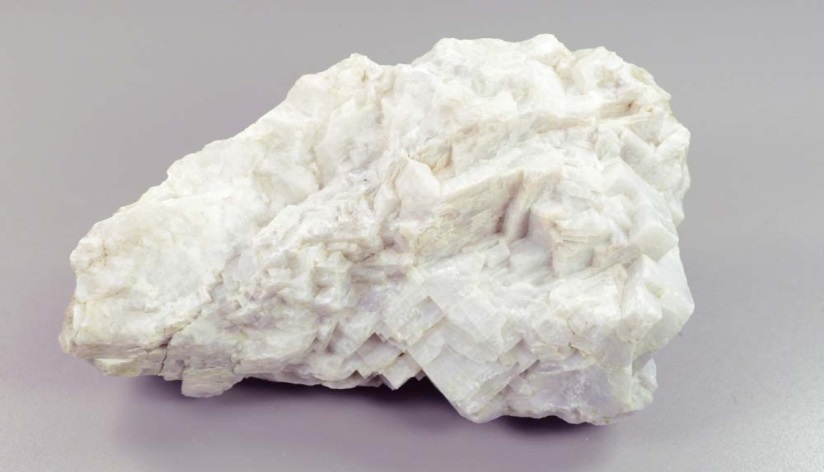 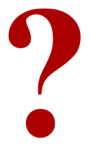 КАЛЬЦИТ
ФТОРАПАТИТ
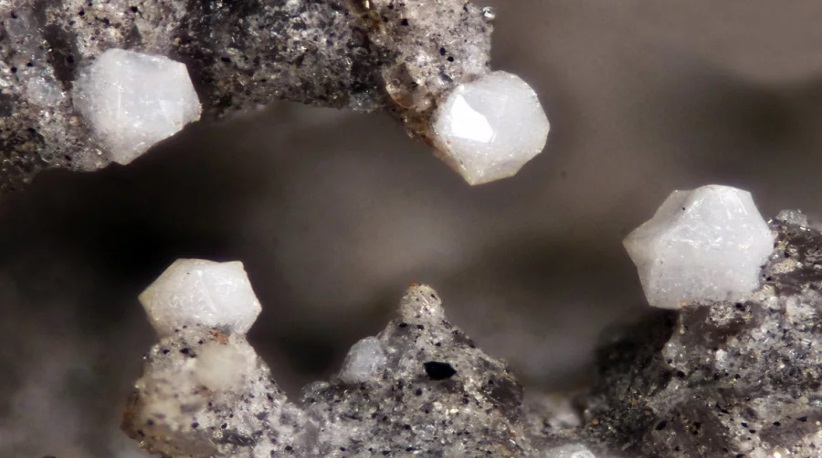 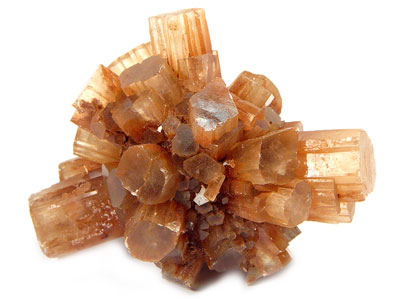 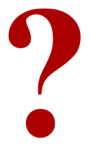 КРИСТОБАЛИТ
АРАГОНИТ
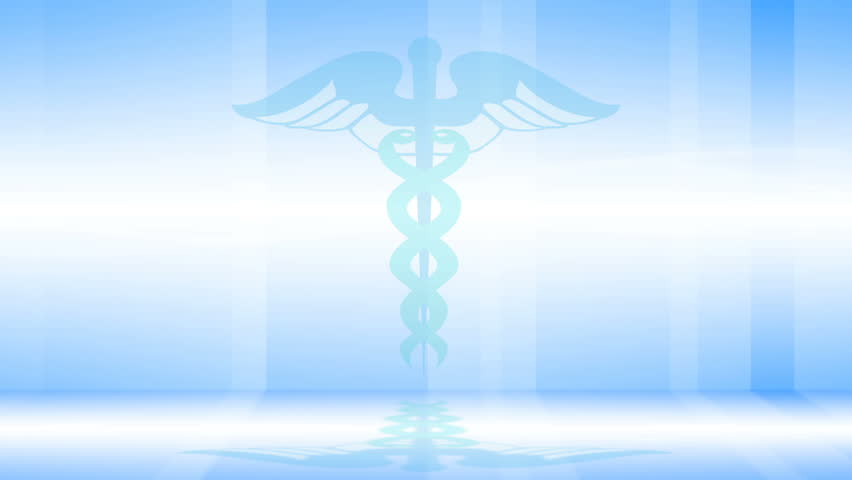 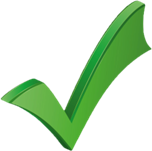 Ответ
в основном входят в  состав костей,  в том числе в зубную эмаль.
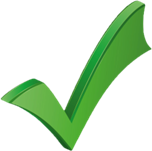 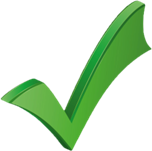 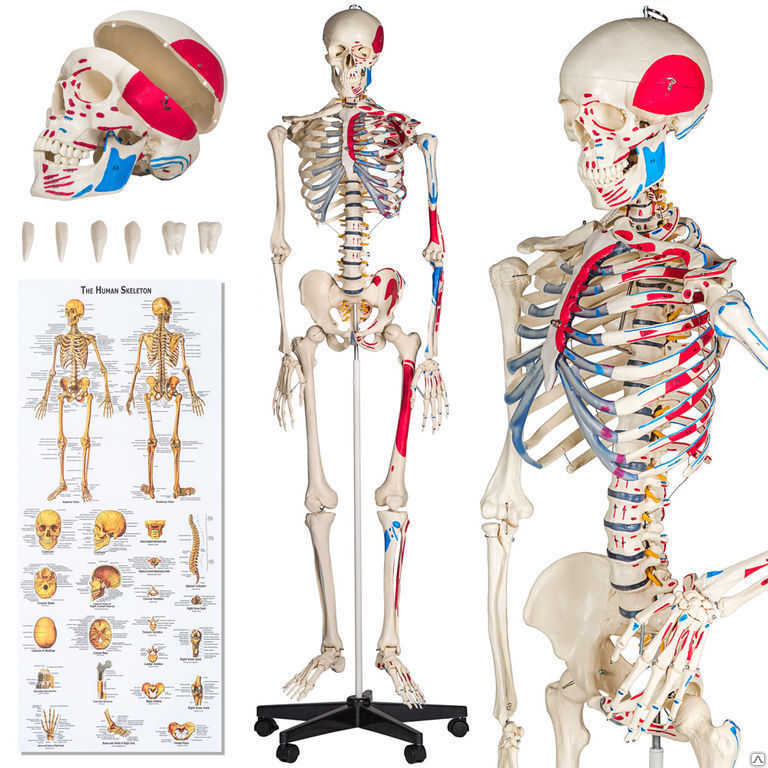 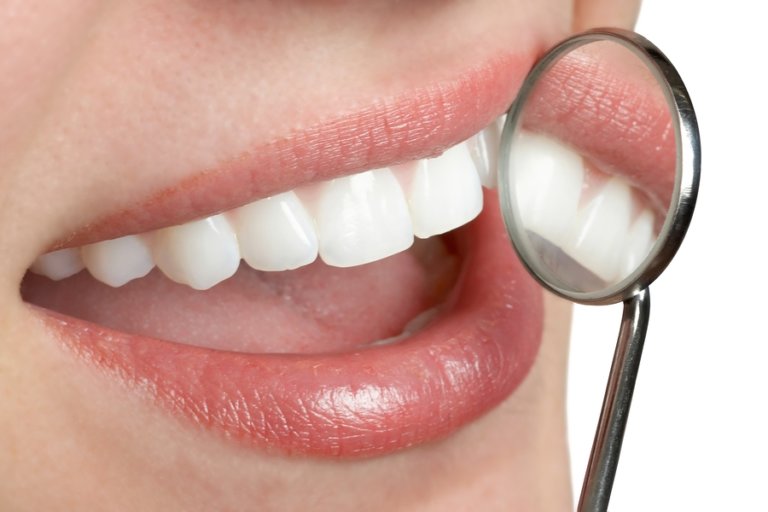 Видео – вопрос
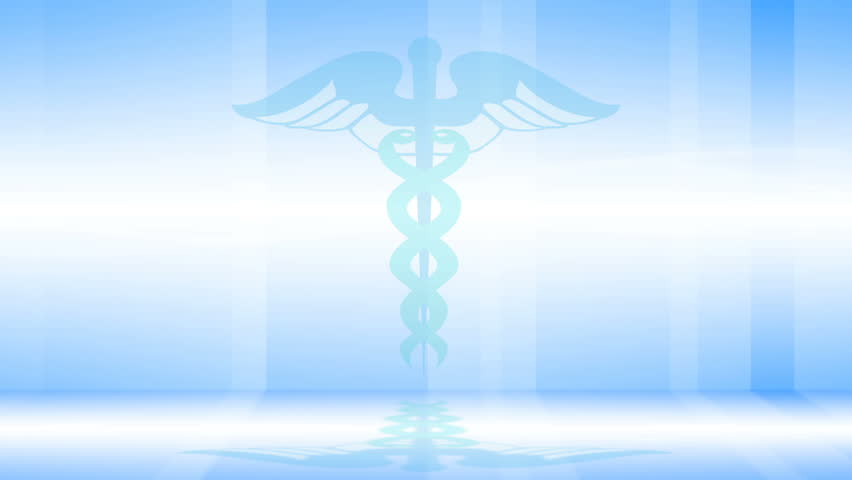 «Аптечка скорой помощи»
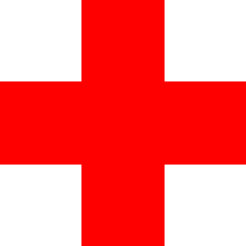 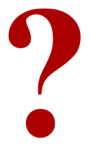 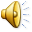 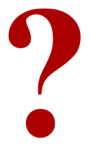 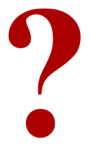 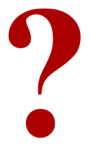 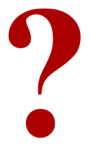 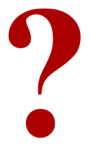 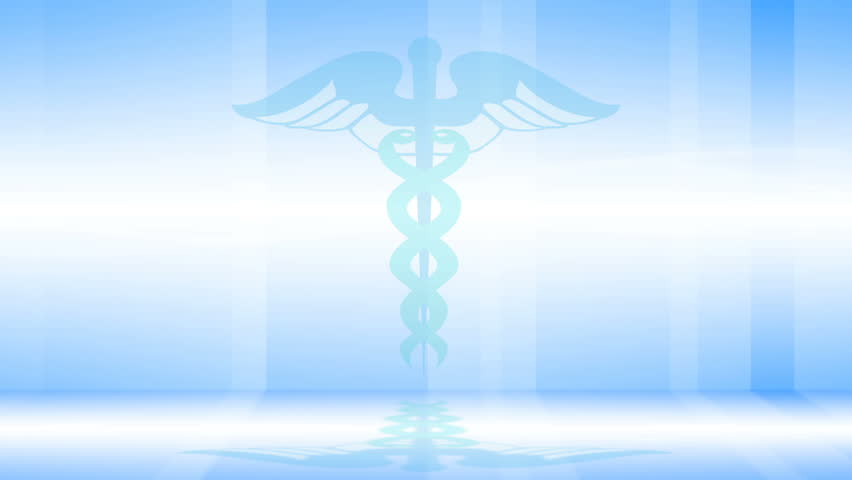 «Аптечка скорой помощи»
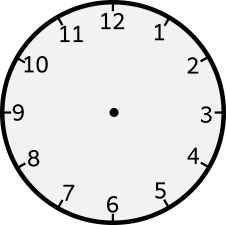 Это органическое соединение, сложный эфир глицерина и азотной кислоты,  оказывающий сосудорасширяющее действие у больных с сердечной недостаточностью, повышающий толерантность к физической нагрузке и уменьшающий  тяжесть и частоту приступов.
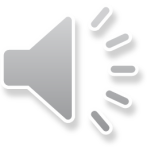 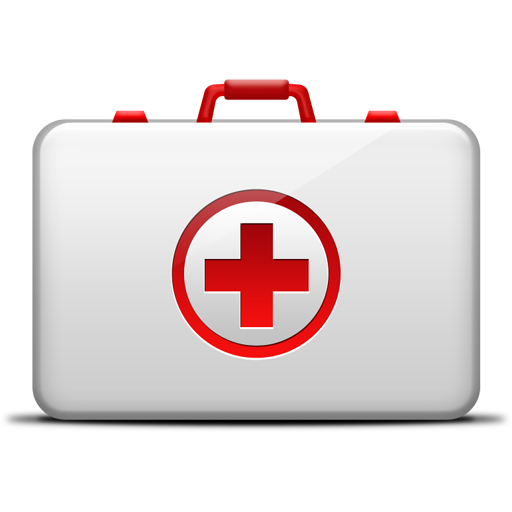 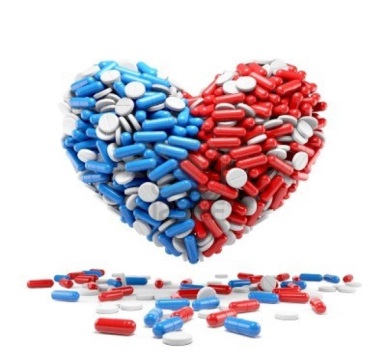 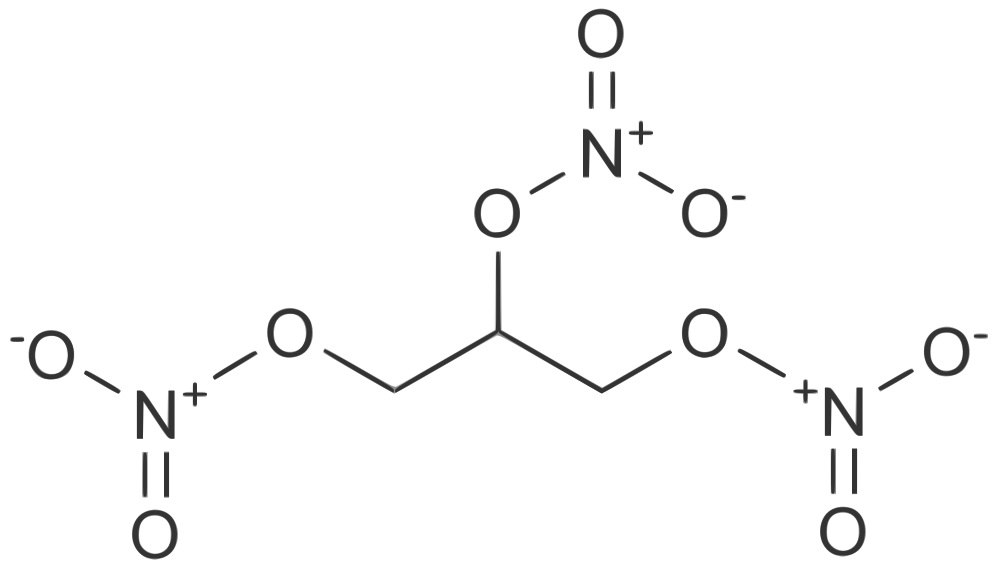 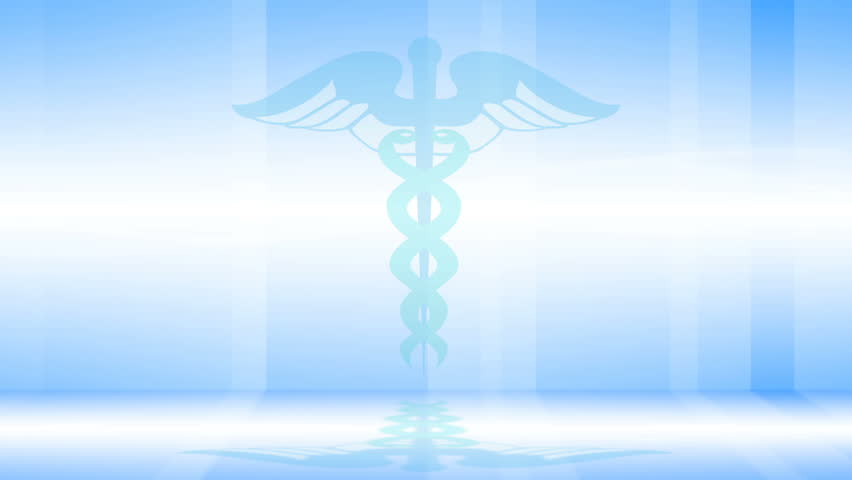 «Аптечка скорой помощи»
ОТВЕТ
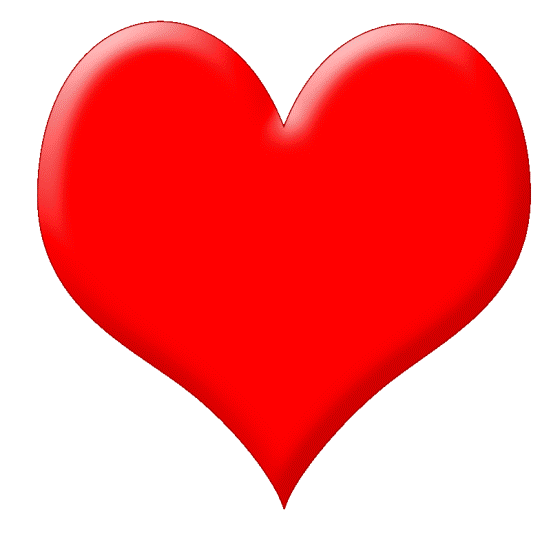 НИТРОГЛИЦЕРИН.
 Препарат оказывает сосудорасширяющее действие.
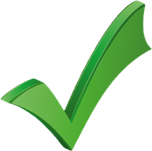 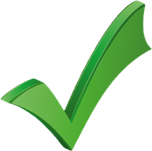 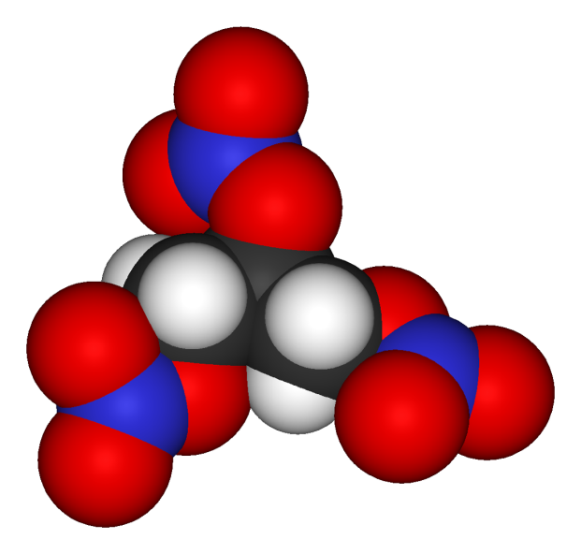 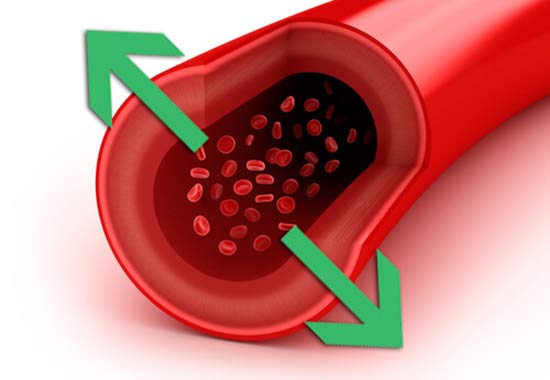 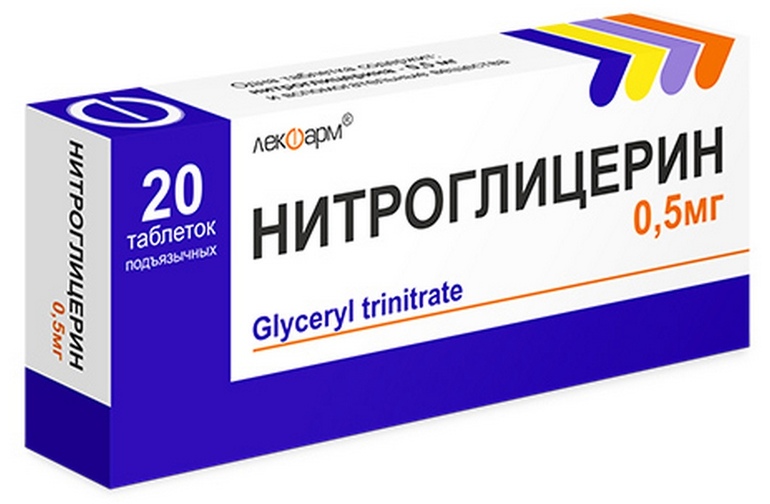 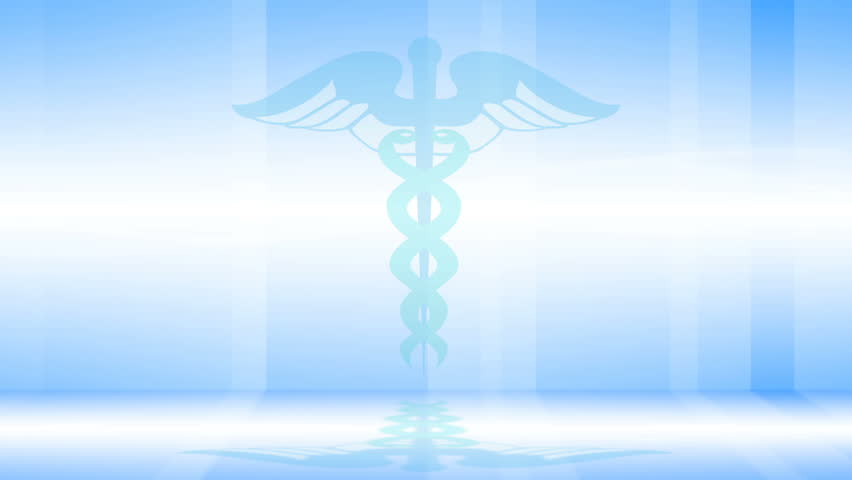 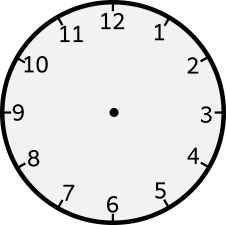 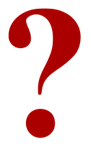 Вопрос
Может ли желудочный сок  растворить эти предметы?
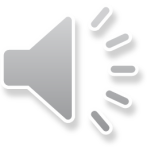 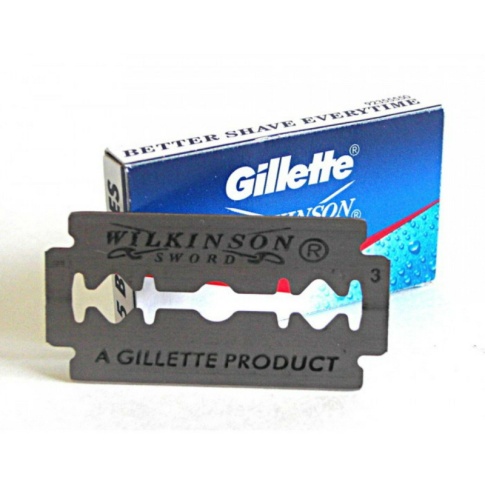 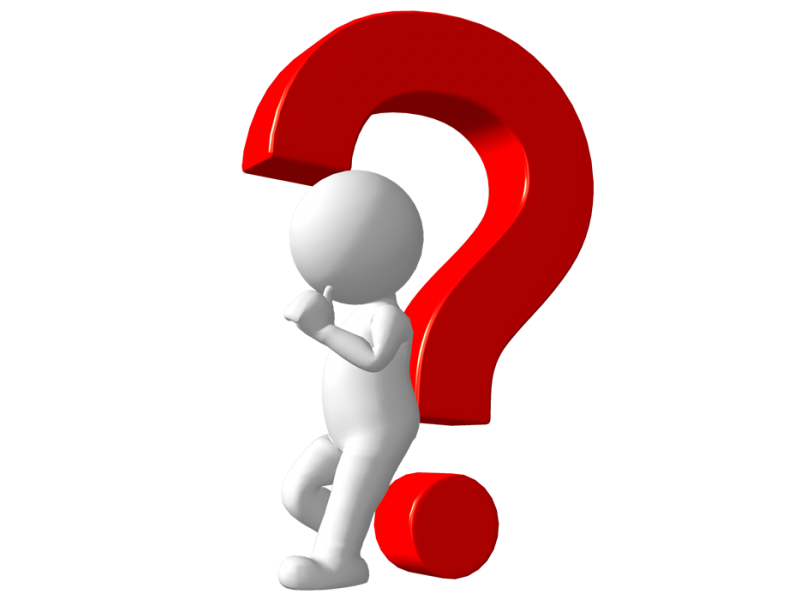 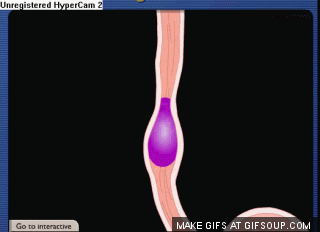 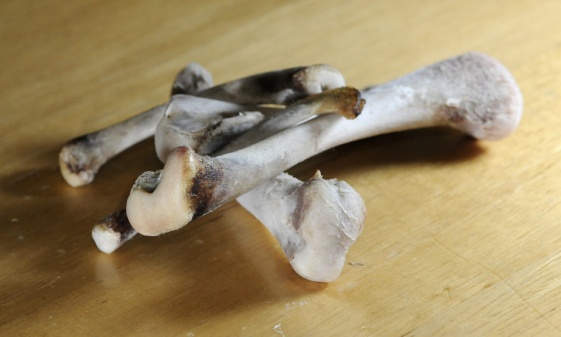 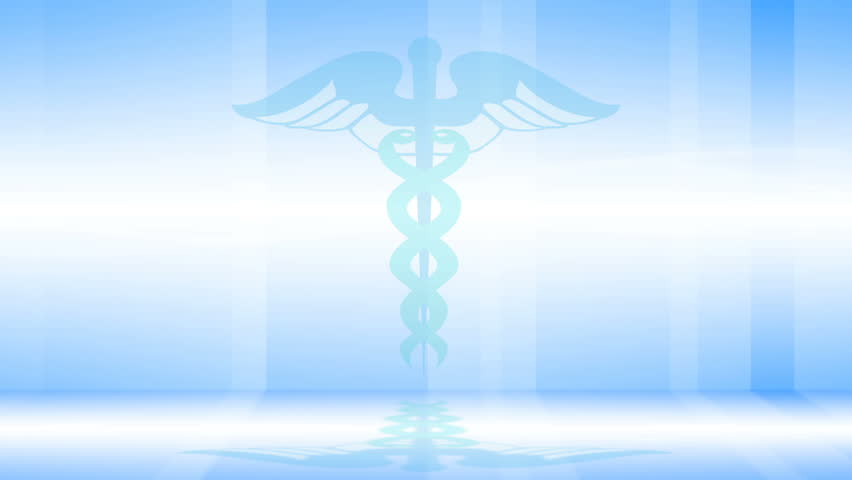 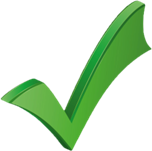 Ответ
Желудочный сок способен растворить бритвенные лезвия и  кости, так как он содержит соляную кислоту.
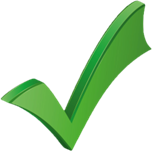 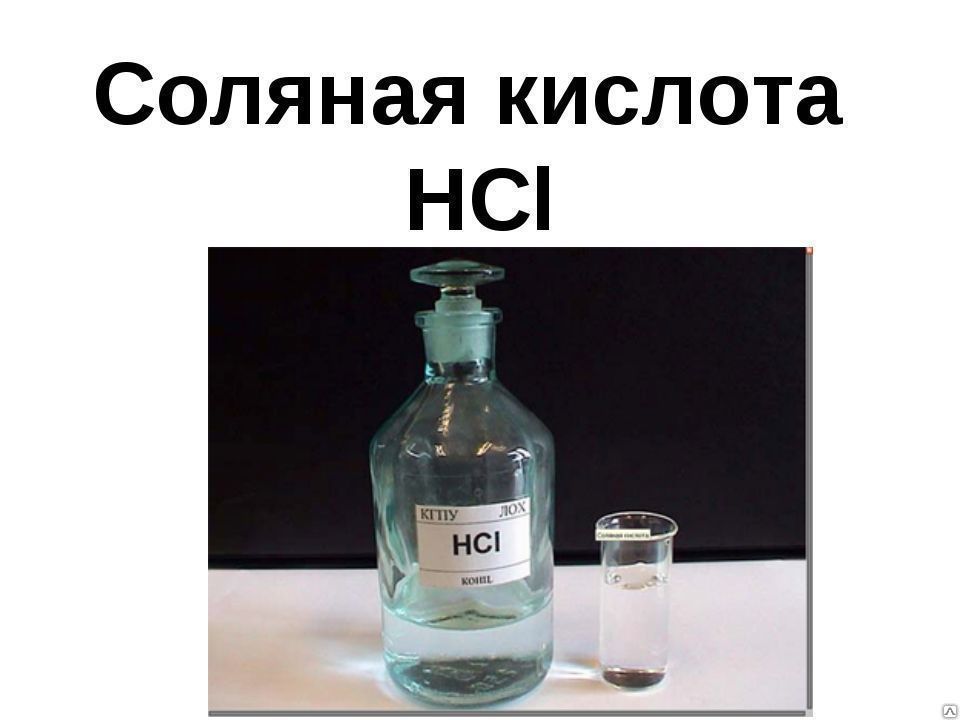 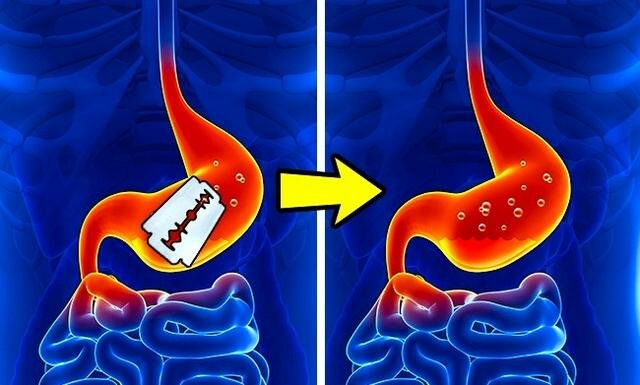 Видео – вопрос
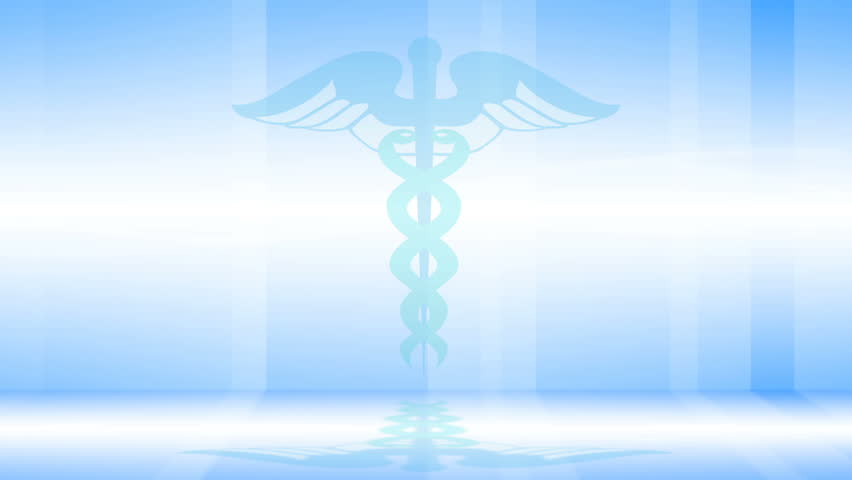 «Аптечка скорой помощи»
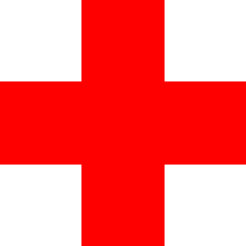 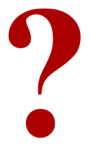 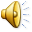 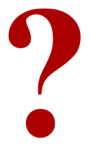 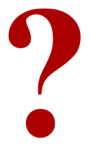 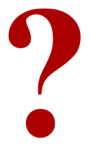 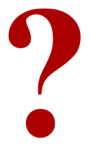 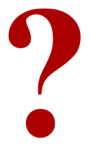 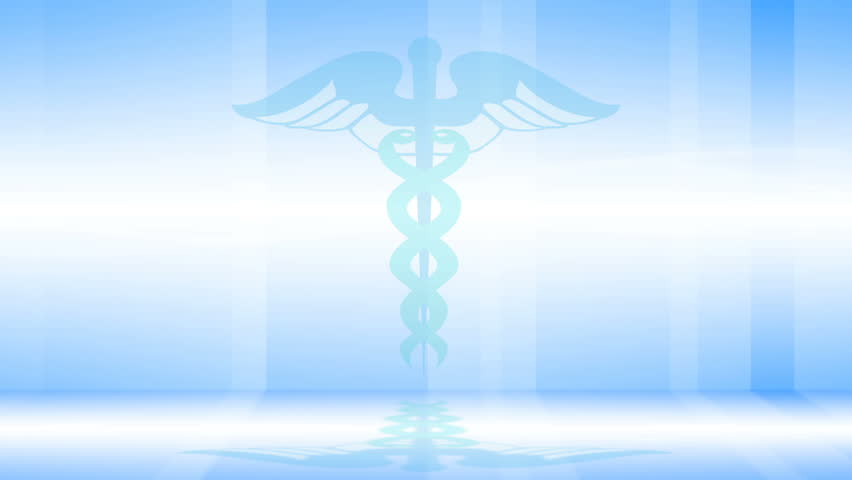 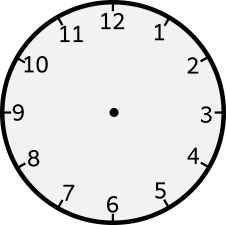 «Аптечка скорой помощи»
Это вещество применяется для очистки питьевой воды, хорошо адсорбирует  катионы из раствора соли и плохо адсорбирует молекулы кислорода. Свойства этого вещества использовал русский химик Н.Д. Зелинский.
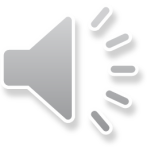 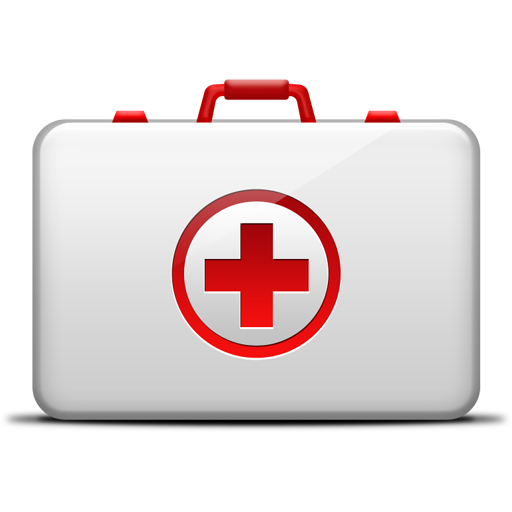 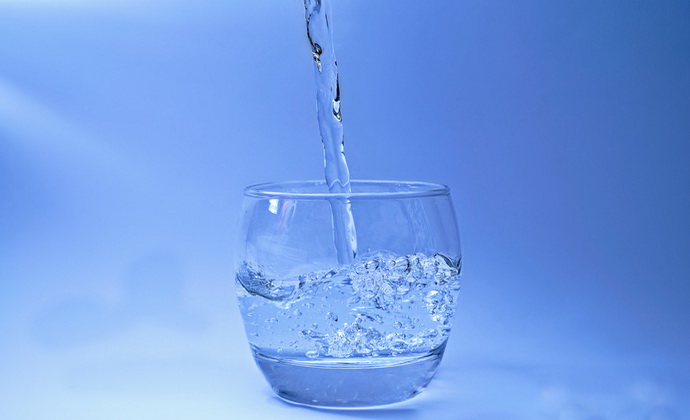 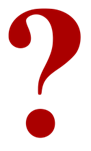 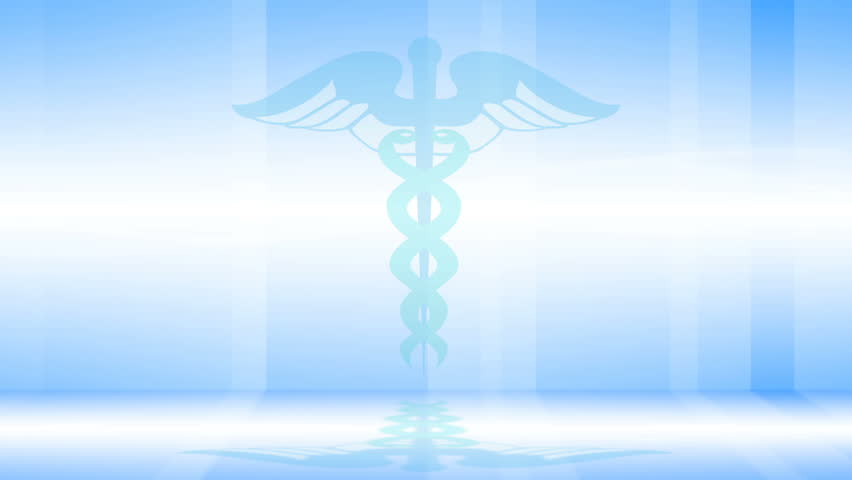 «Аптечка скорой помощи»
ОТВЕТ
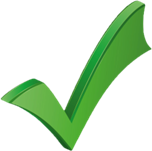 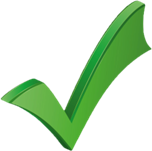 Активированный уголь
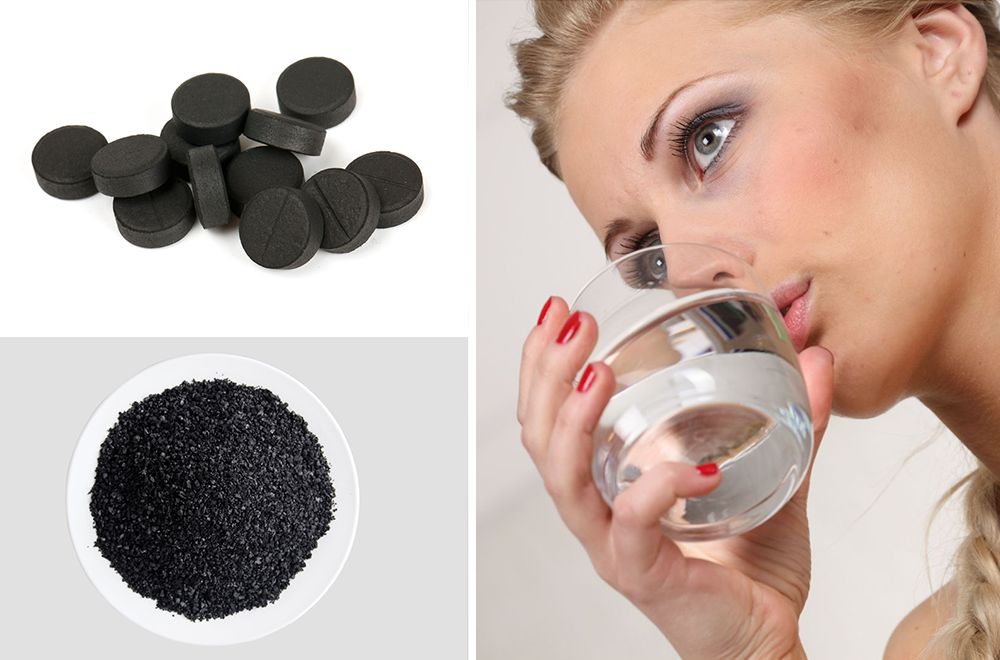 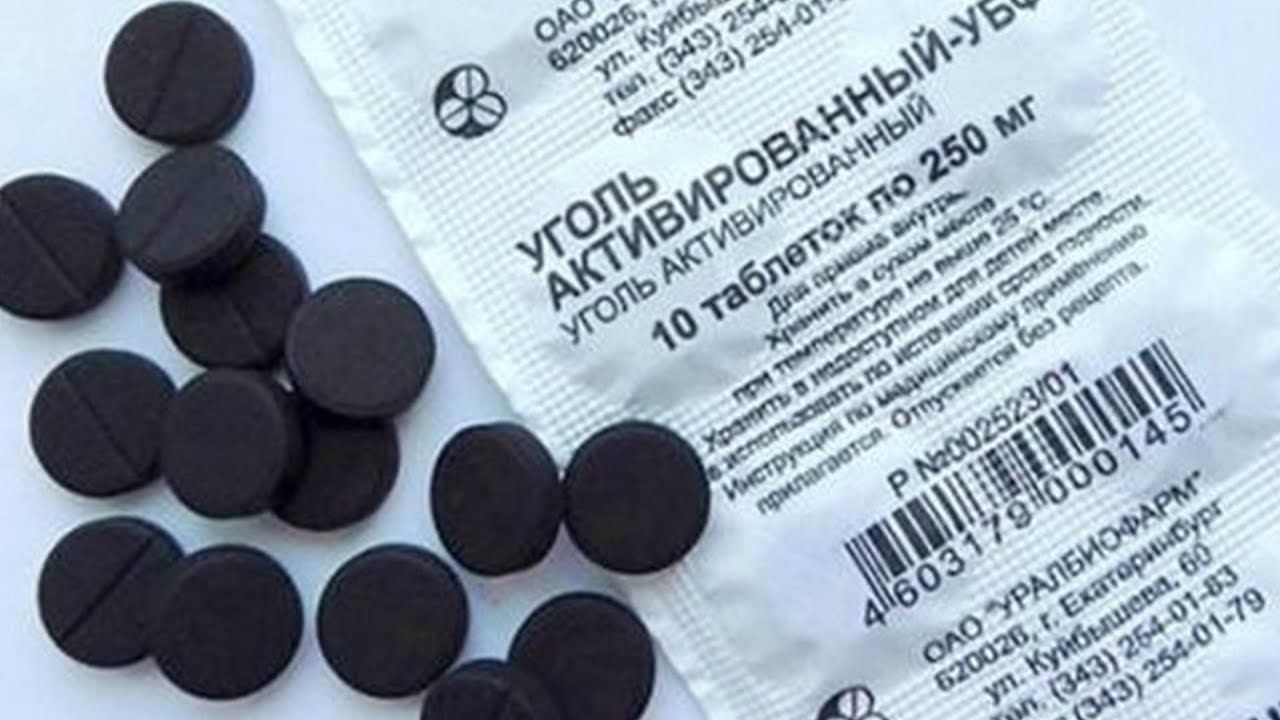 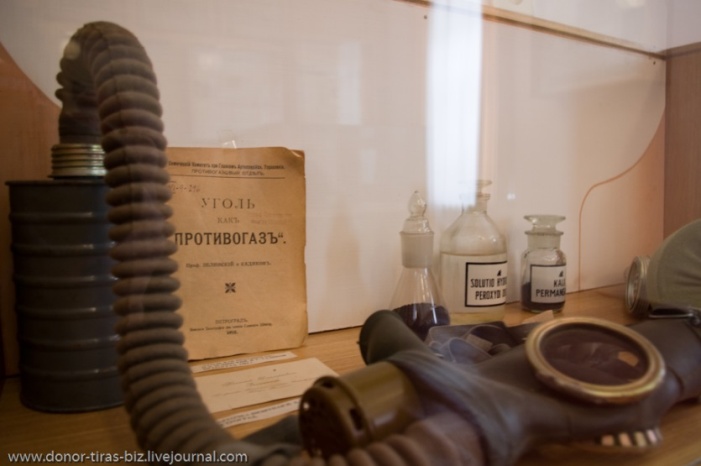 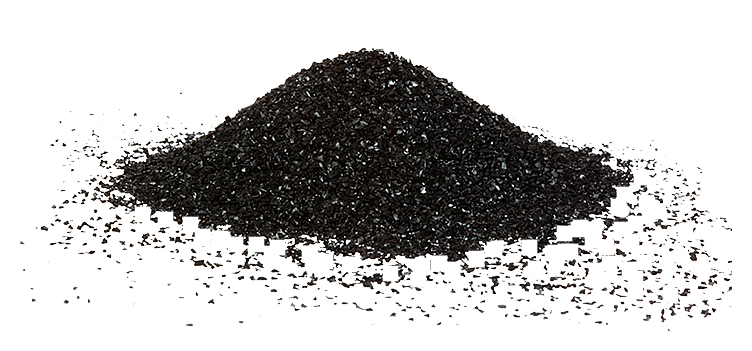 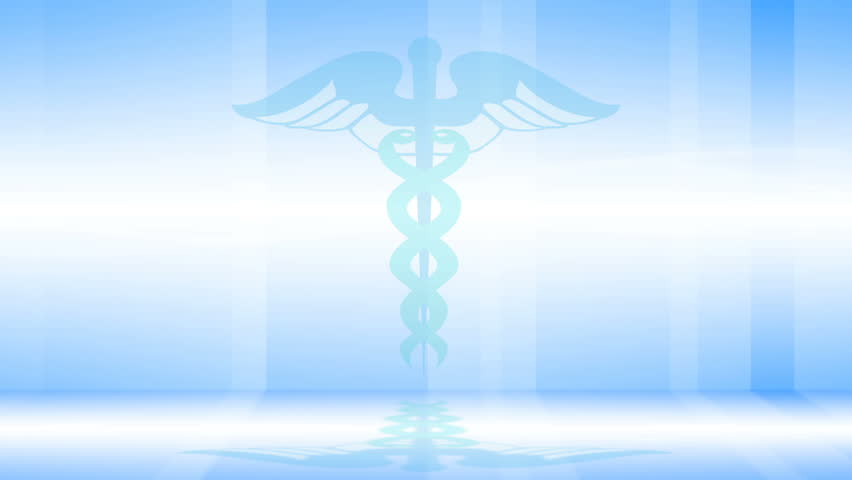 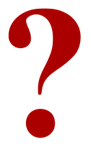 Вопрос
щавелево-уксусная кислота, лимонная кислота, углекислый газ.



 
 В результате, какого цикла  образуются  эти вещества в организме и  на каком этапе энергетического обмена?
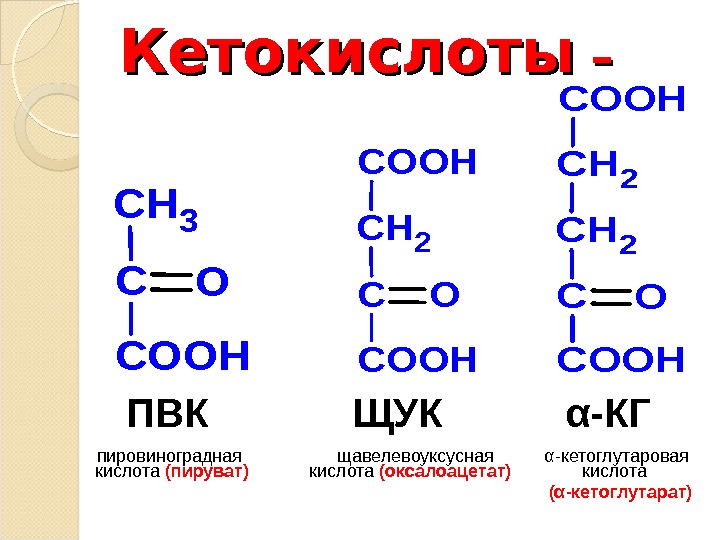 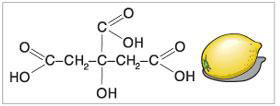 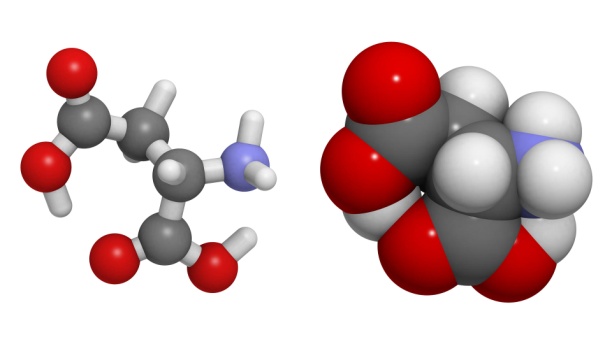 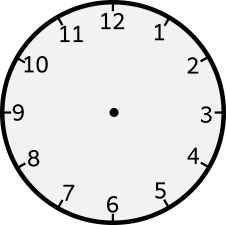 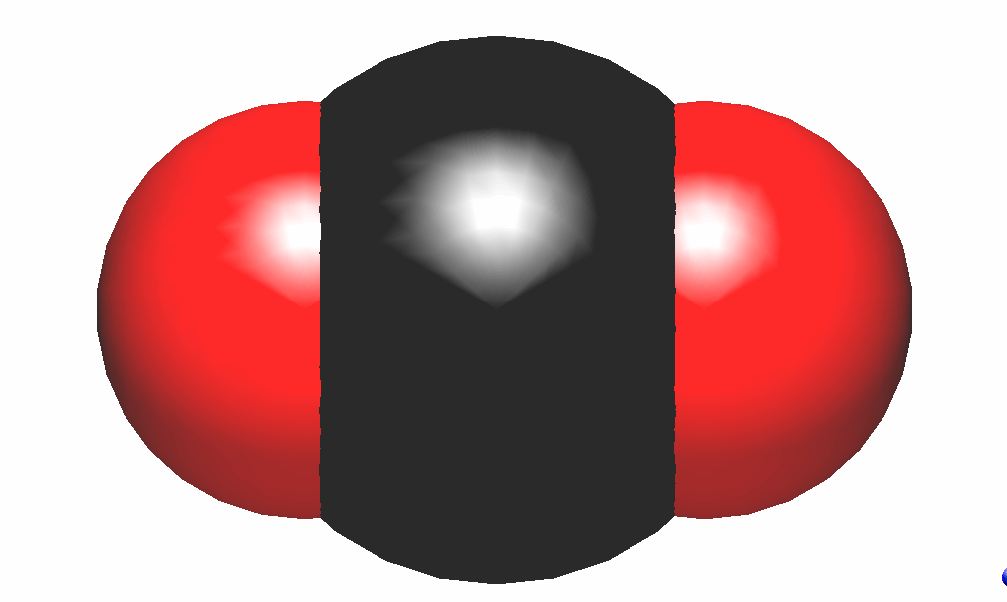 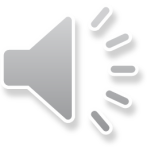 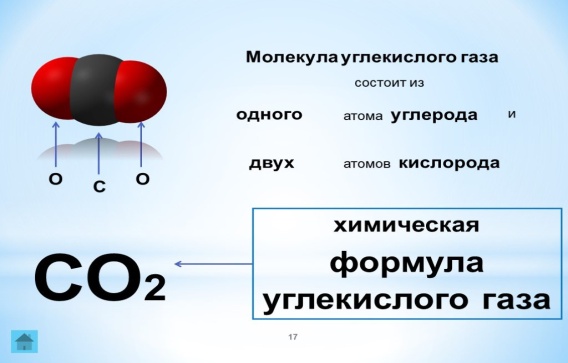 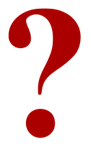 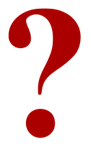 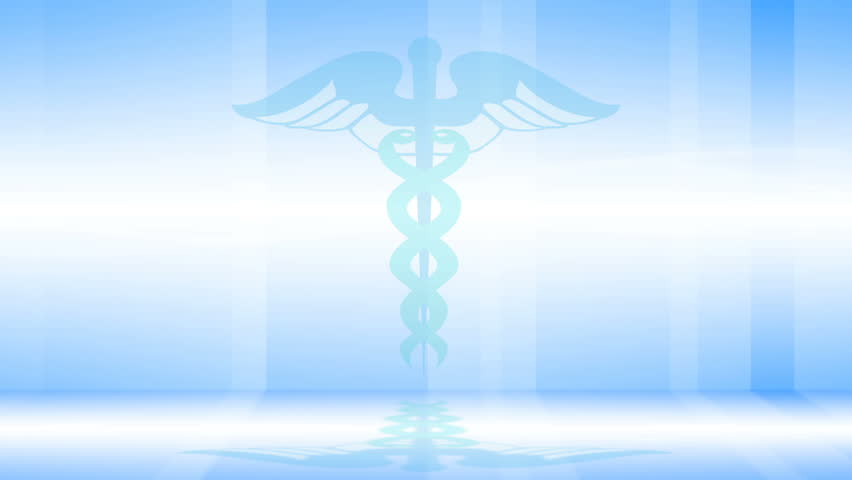 Ответ
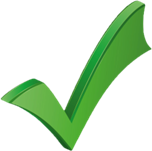 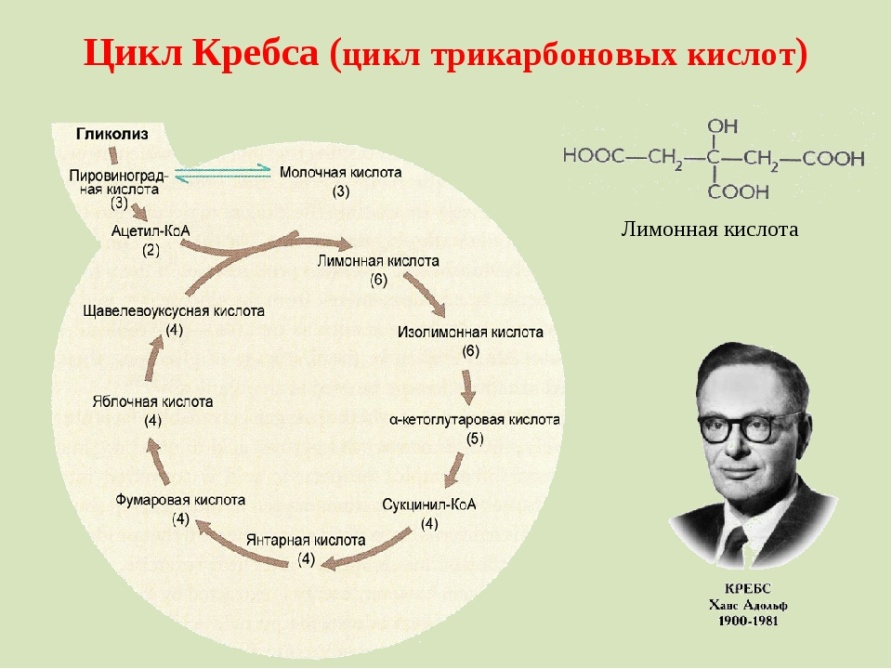 Цикл Кребса 
(цикл лимонной кислоты), 
который  протекает в матриксе митохондрий, на третьем кислородном  или аэробном  этапе энергетического обмена.
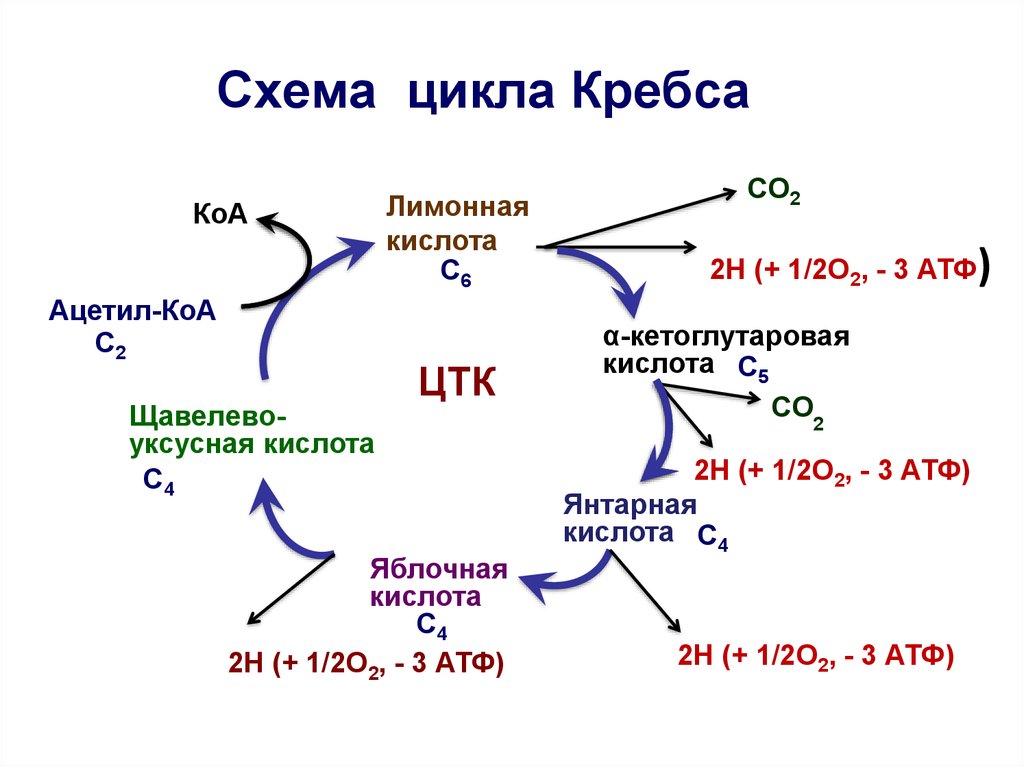 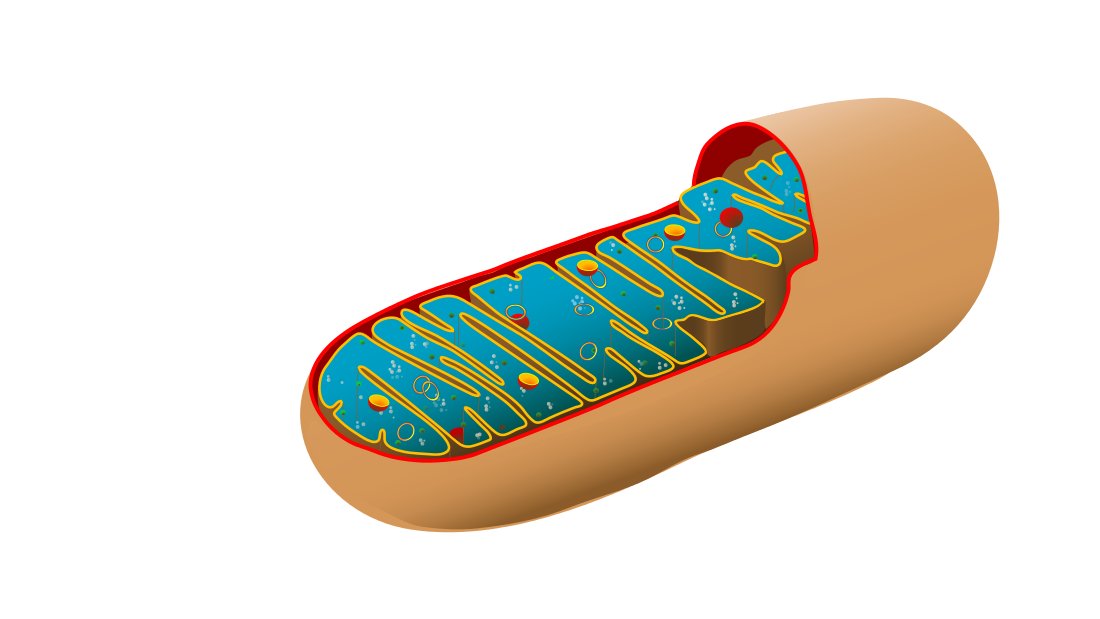 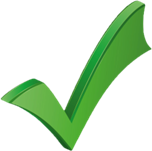 Видео – вопрос
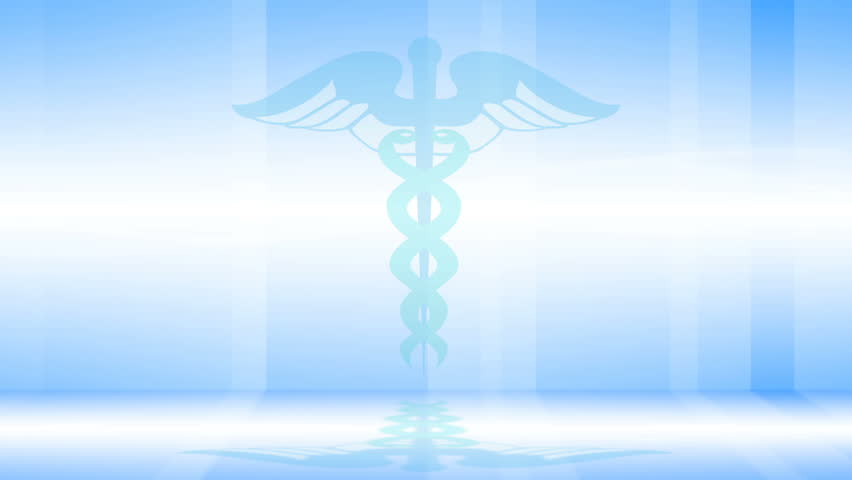 «Аптечка скорой помощи»
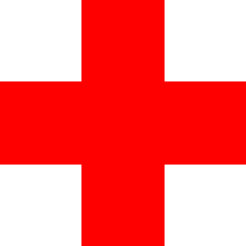 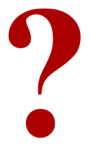 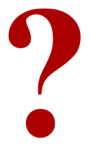 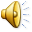 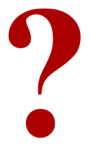 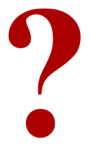 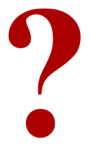 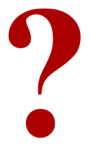 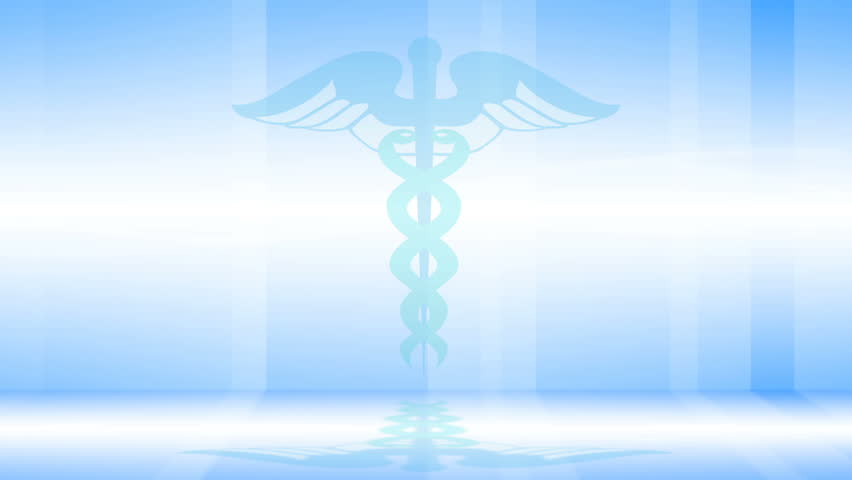 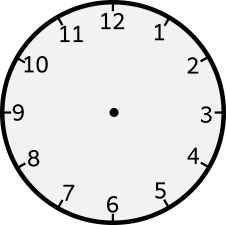 «Аптечка скорой помощи»
При вдыхании этого препарата ускоряются все  физиологические процессы в нашем организме.
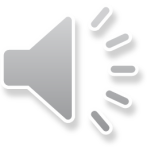 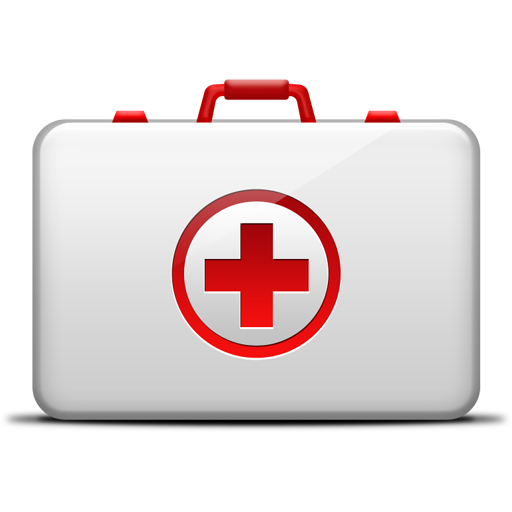 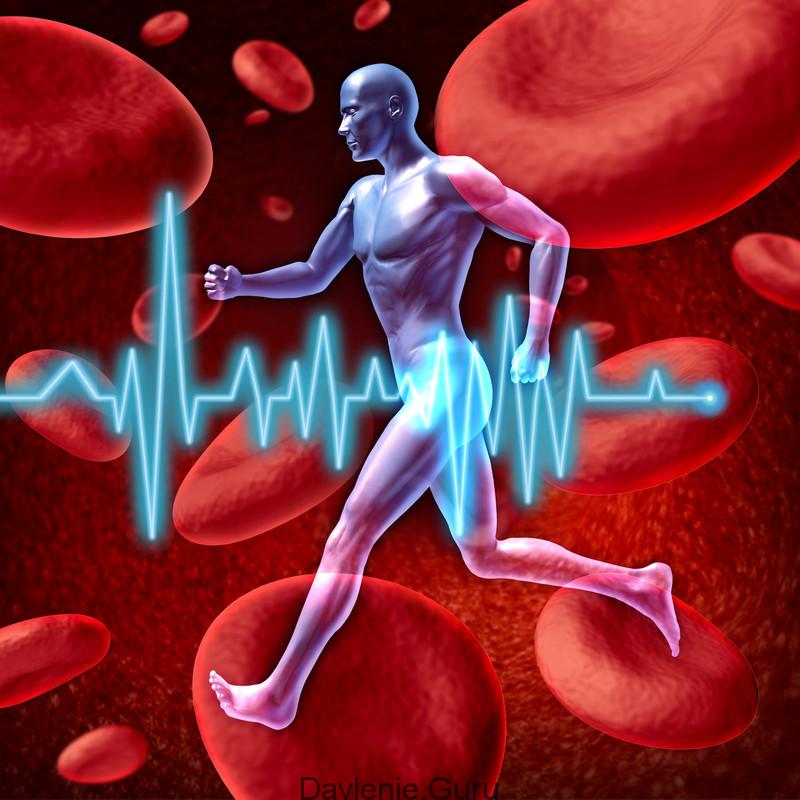 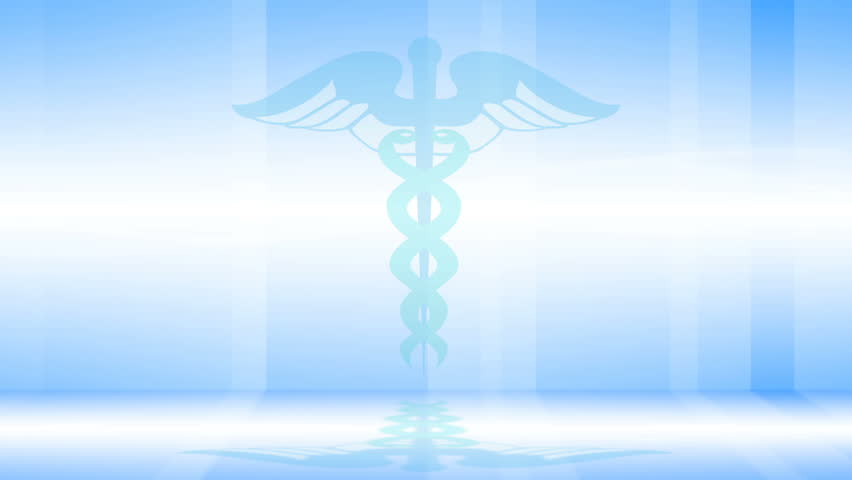 «Аптечка скорой помощи»
ОТВЕТ
Раствор аммиака или нашатырный спирт. Вдыхание малых количеств раствора аммиака стимулирует работу сердца  и нервную систему.   раствор аммиака дают нюхать при обмороках и отравлениях.
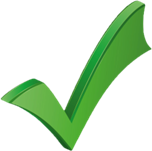 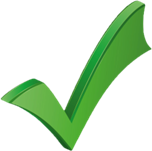 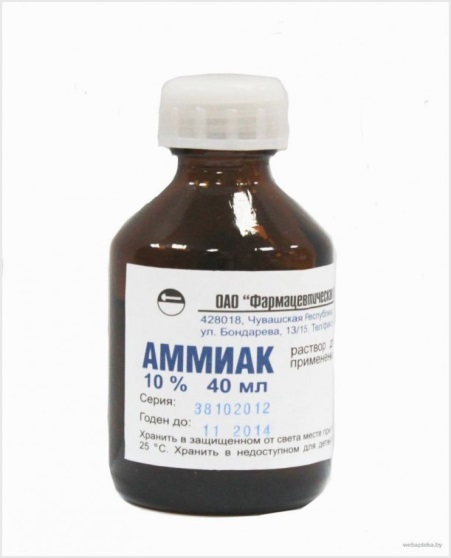 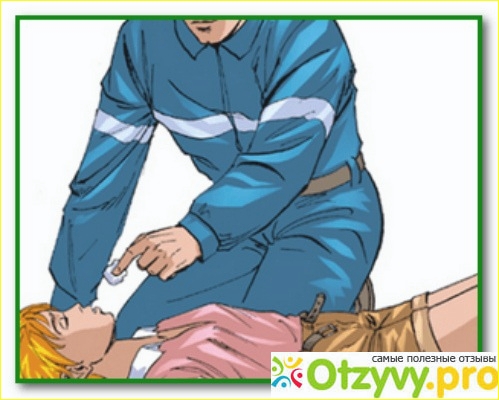 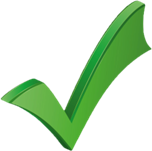 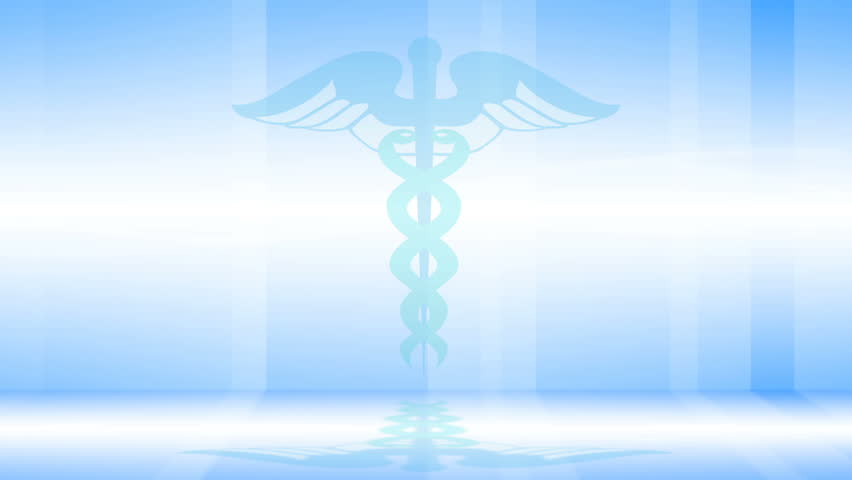 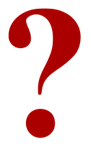 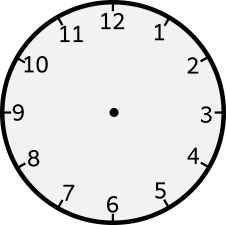 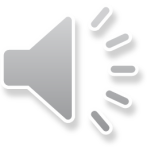 Вопрос
Углеводы всасываются в кровь в видео глюкозы, галактозы и фруктозы.  
В печени  глюкоза откладывается про запас в  виде гликогена. 
Что происходит  с   фруктозой и галактозой?
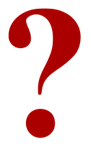 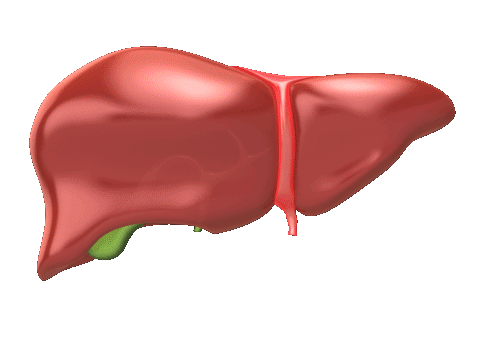 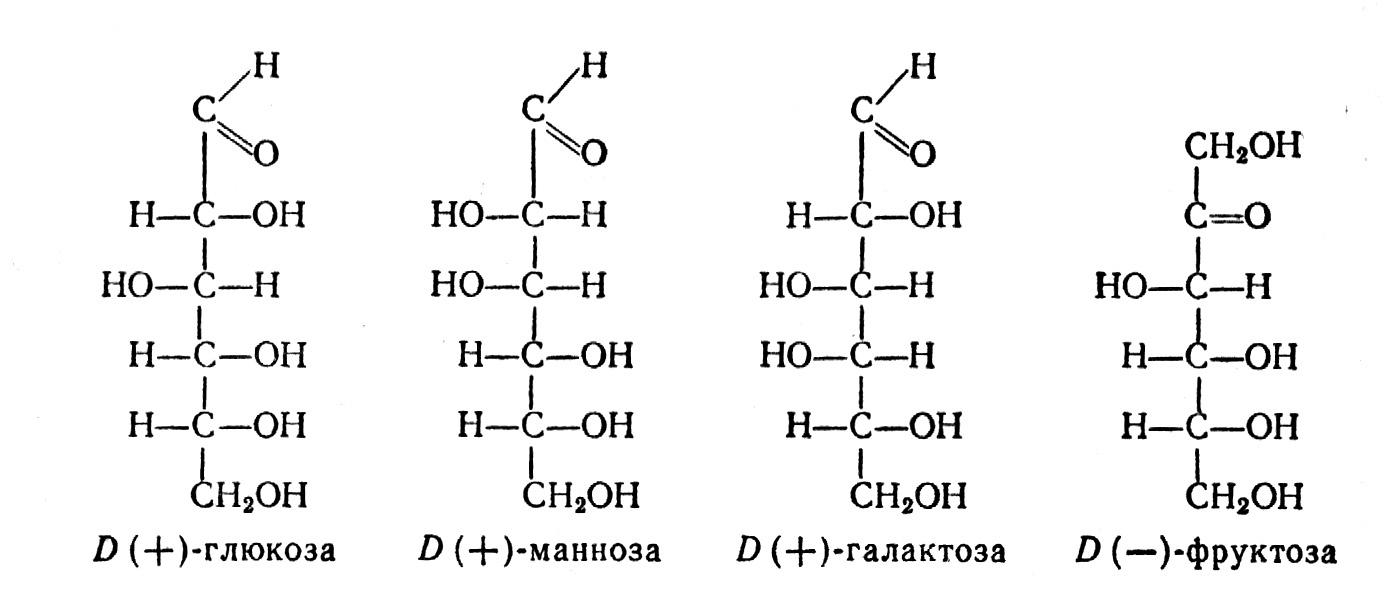 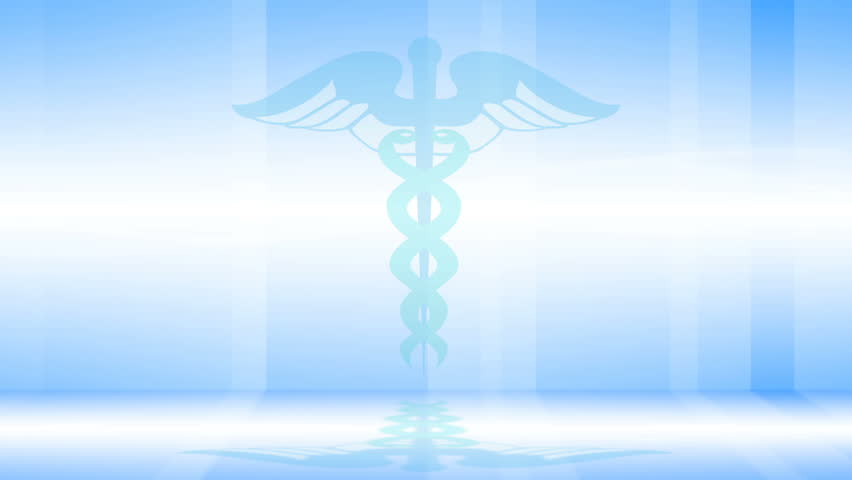 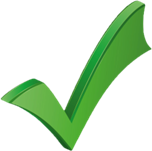 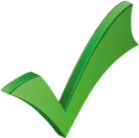 Ответ
В клетках печени фруктоза и галактоза изомеризуются или превращаются в глюкозу.
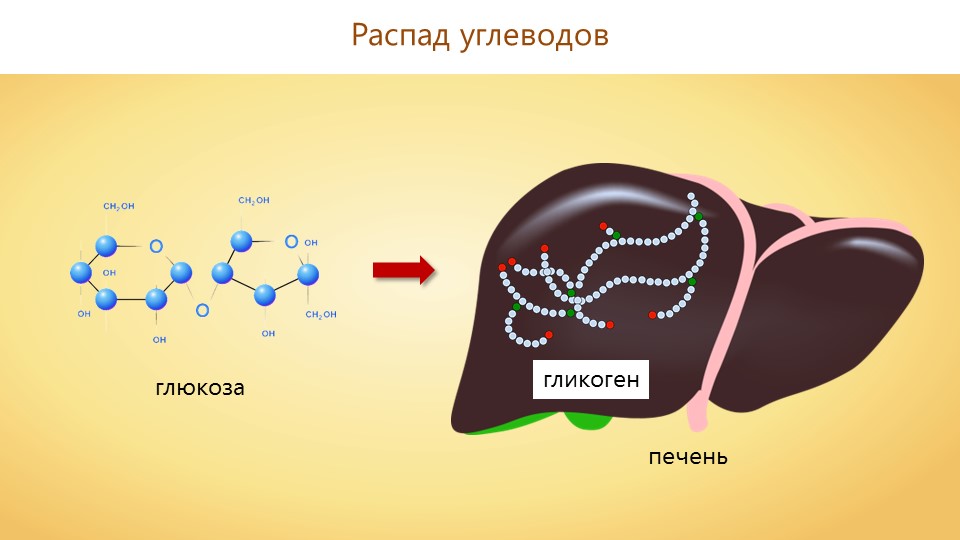 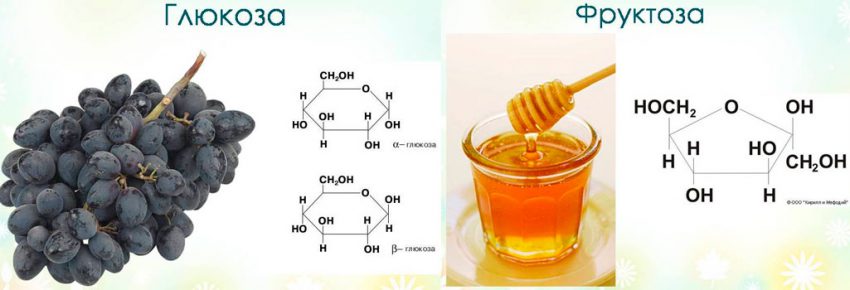 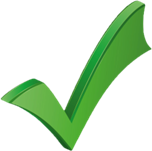 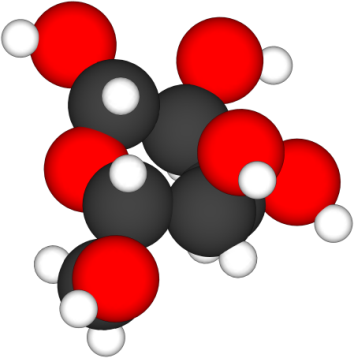 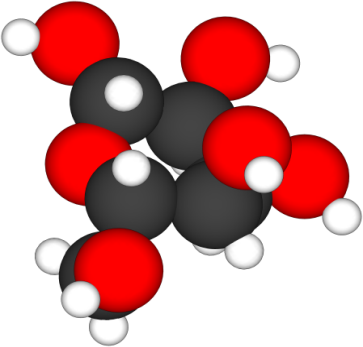 Видео – вопрос
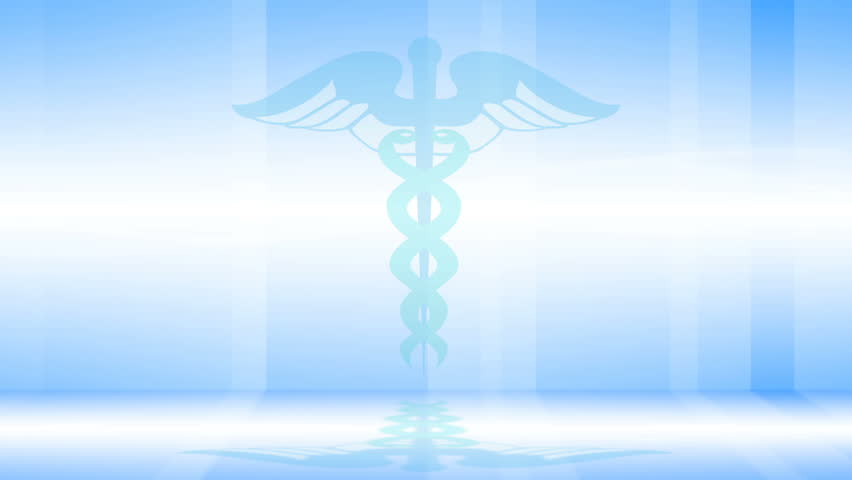 «Аптечка скорой помощи»
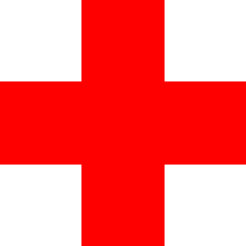 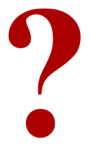 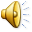 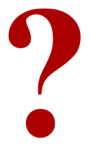 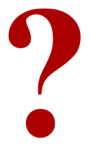 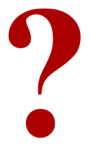 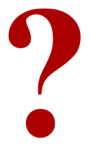 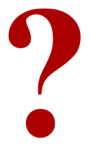 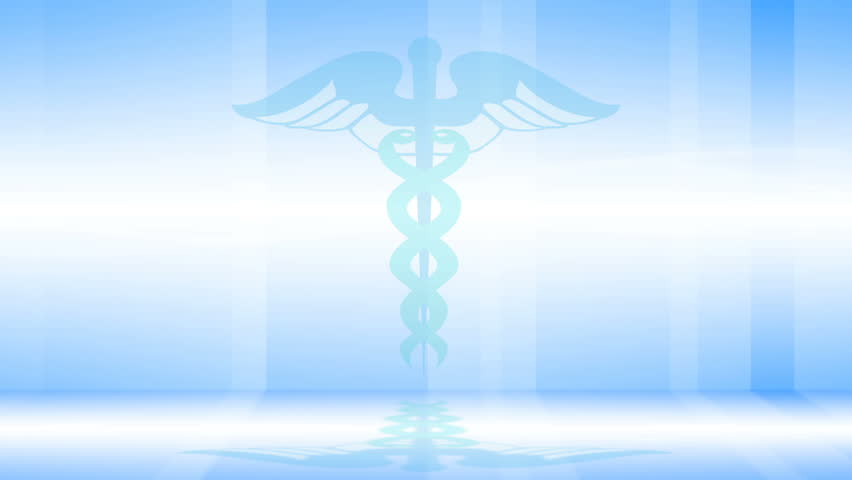 «Аптечка скорой помощи»
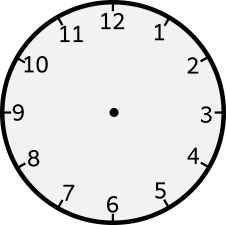 Этот раствор применяется в качестве антисептика и раздражающего средства при инфекционно-воспалительных заболеваниях кожного покрова и слизистых оболочек, 
обработки краев ран, пальцев хирурга и операционного поля.
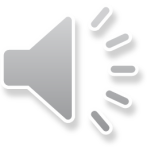 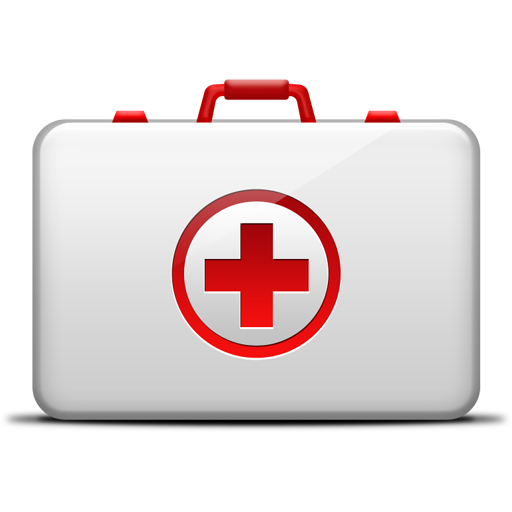 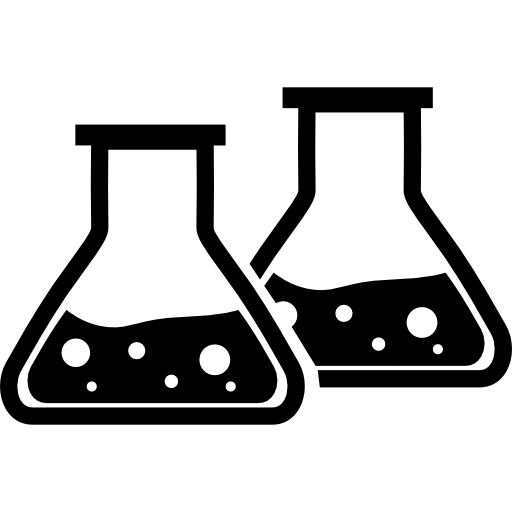 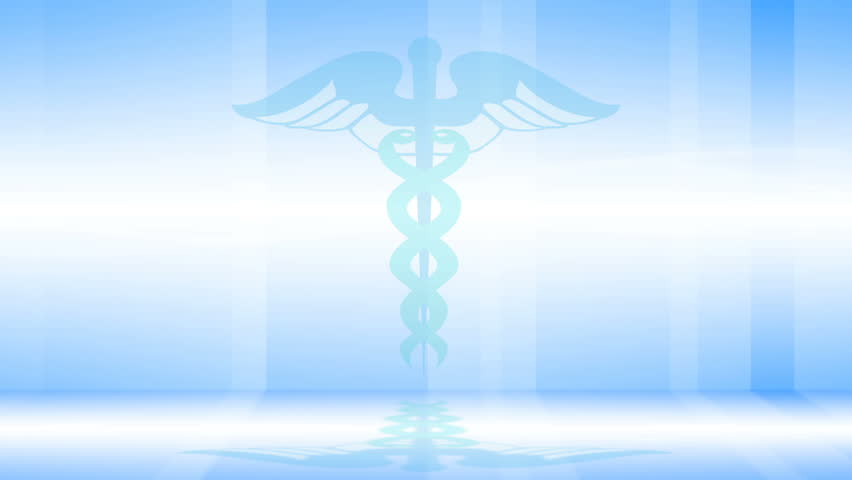 «Аптечка скорой помощи»
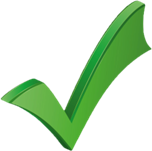 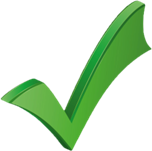 ОТВЕТ
Для дезинфекции ран в медицине применяют йодную настойку, представляющую собой 
10% -й  раствор йода в спирте.
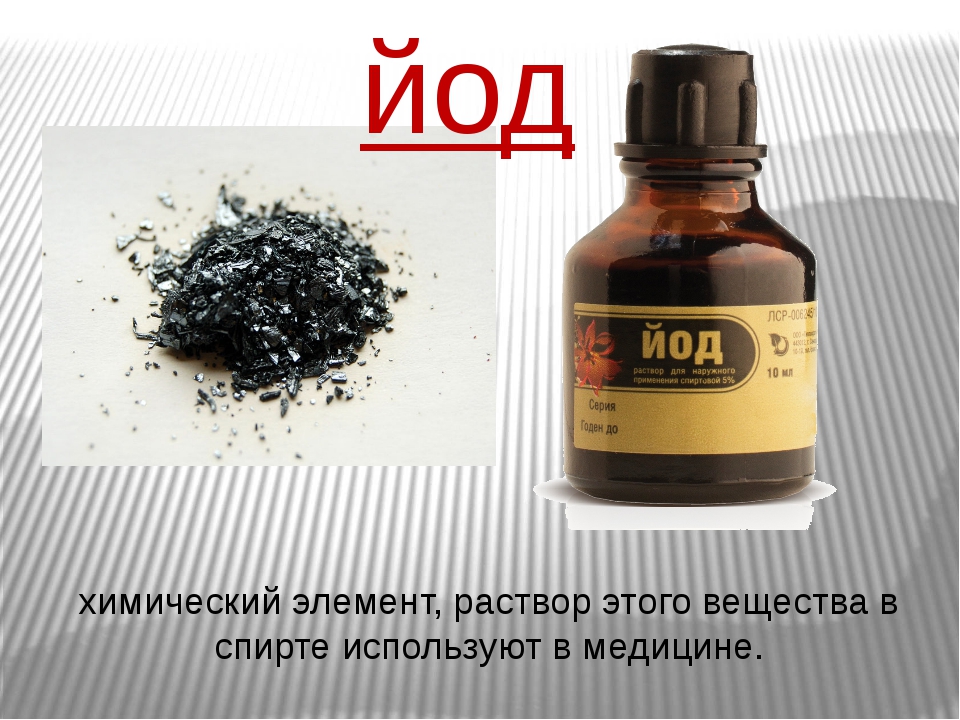 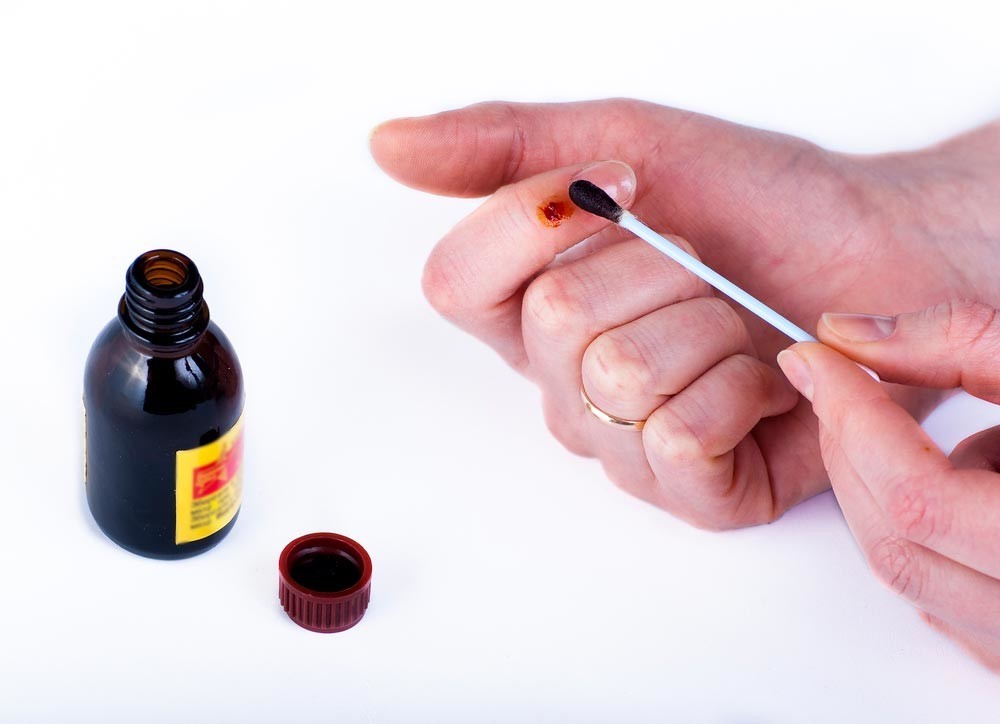 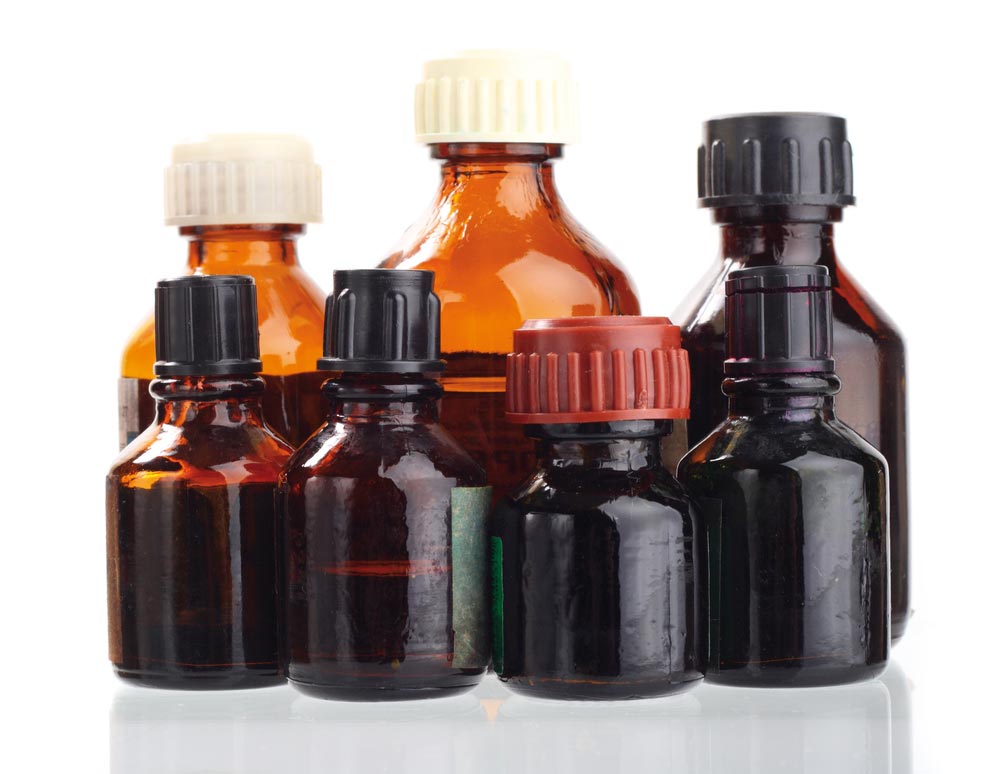 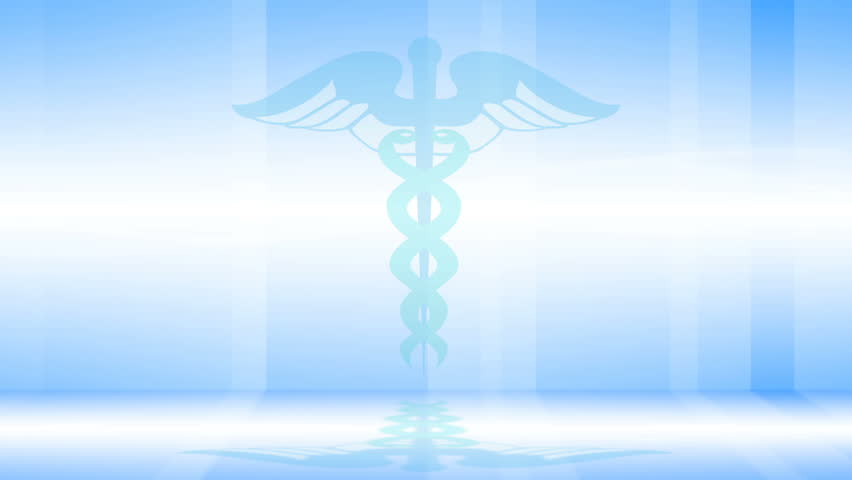 Вопрос
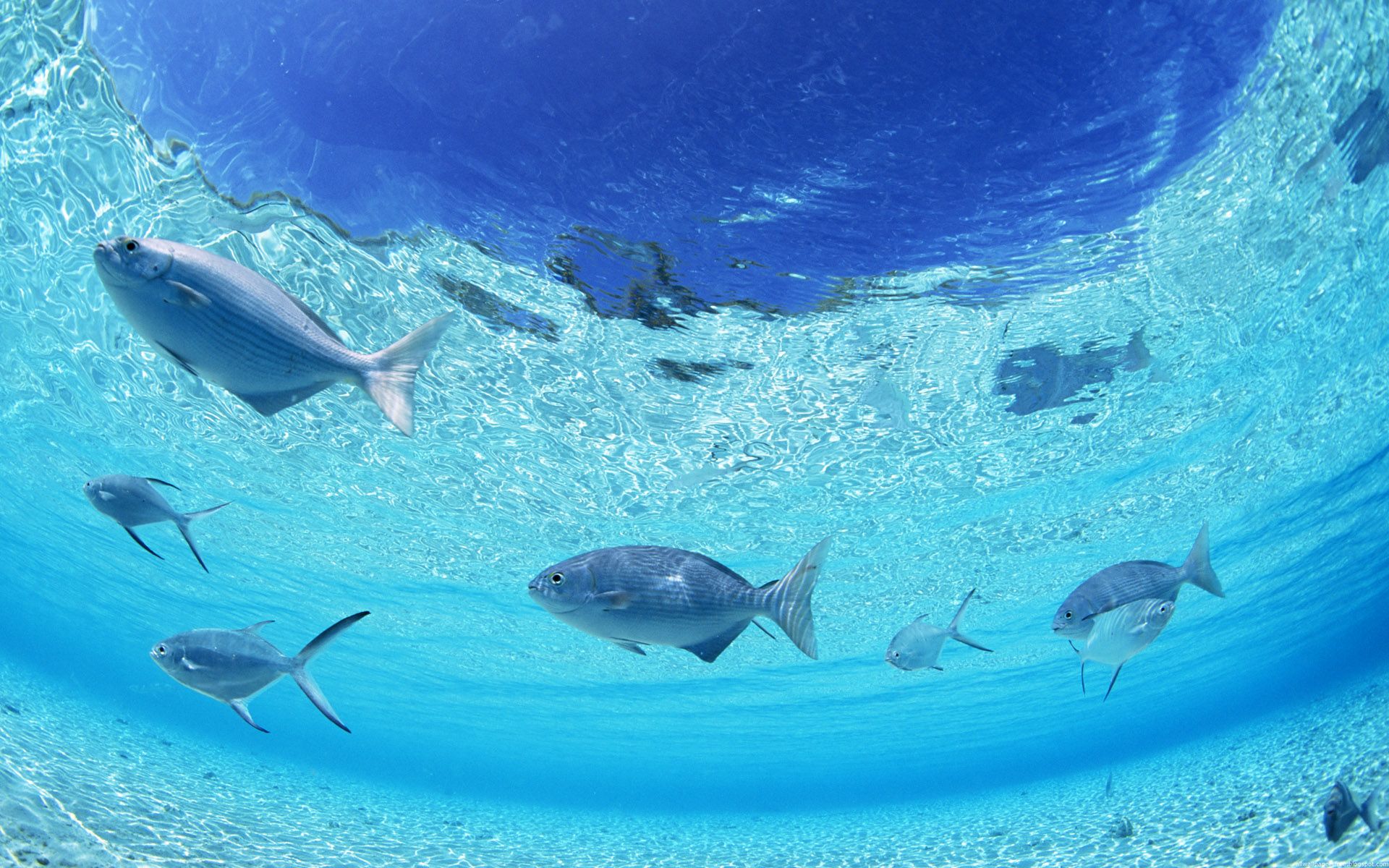 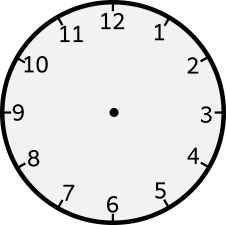 Какой витамин усиливает всасывание кальция и фосфора в кишечнике, 
а отсутствие этого витамина ведет к неправильному формированию костной ткани и зубов?
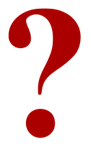 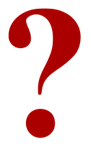 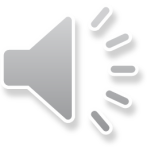 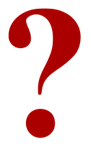 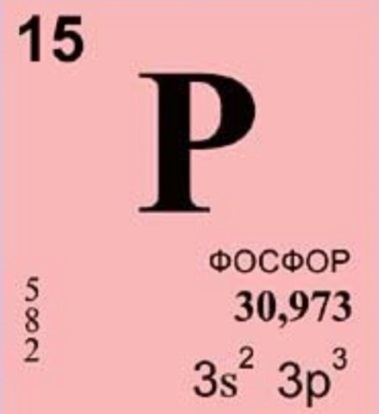 12
        
20
          Са
Кальций
40,078
4S2
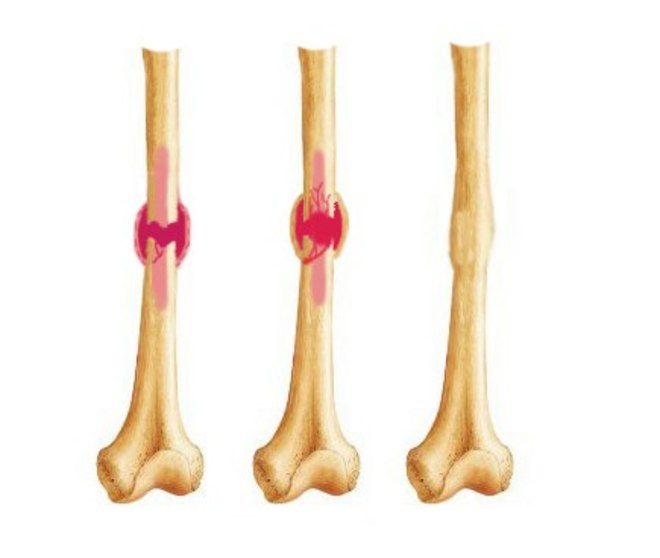 Формула костей 
Са3 (РО4 )2
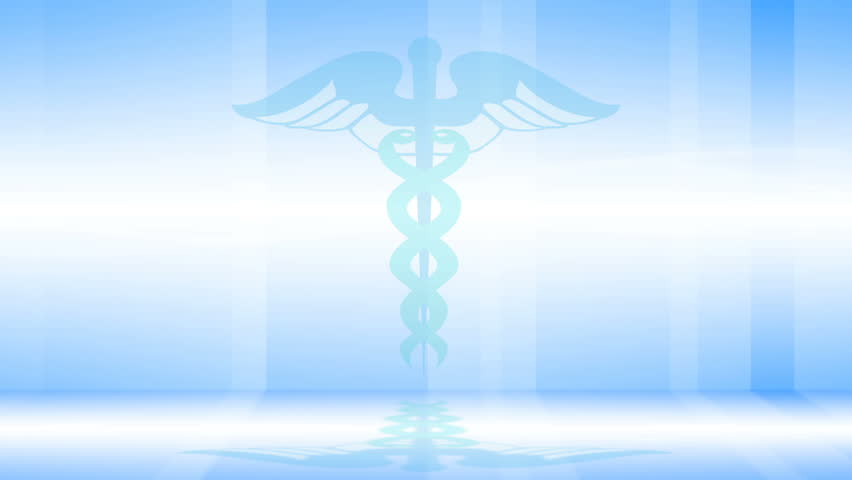 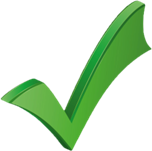 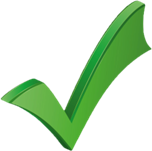 Ответ
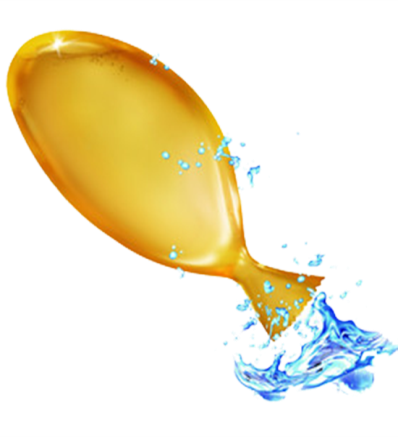 Витамин Д
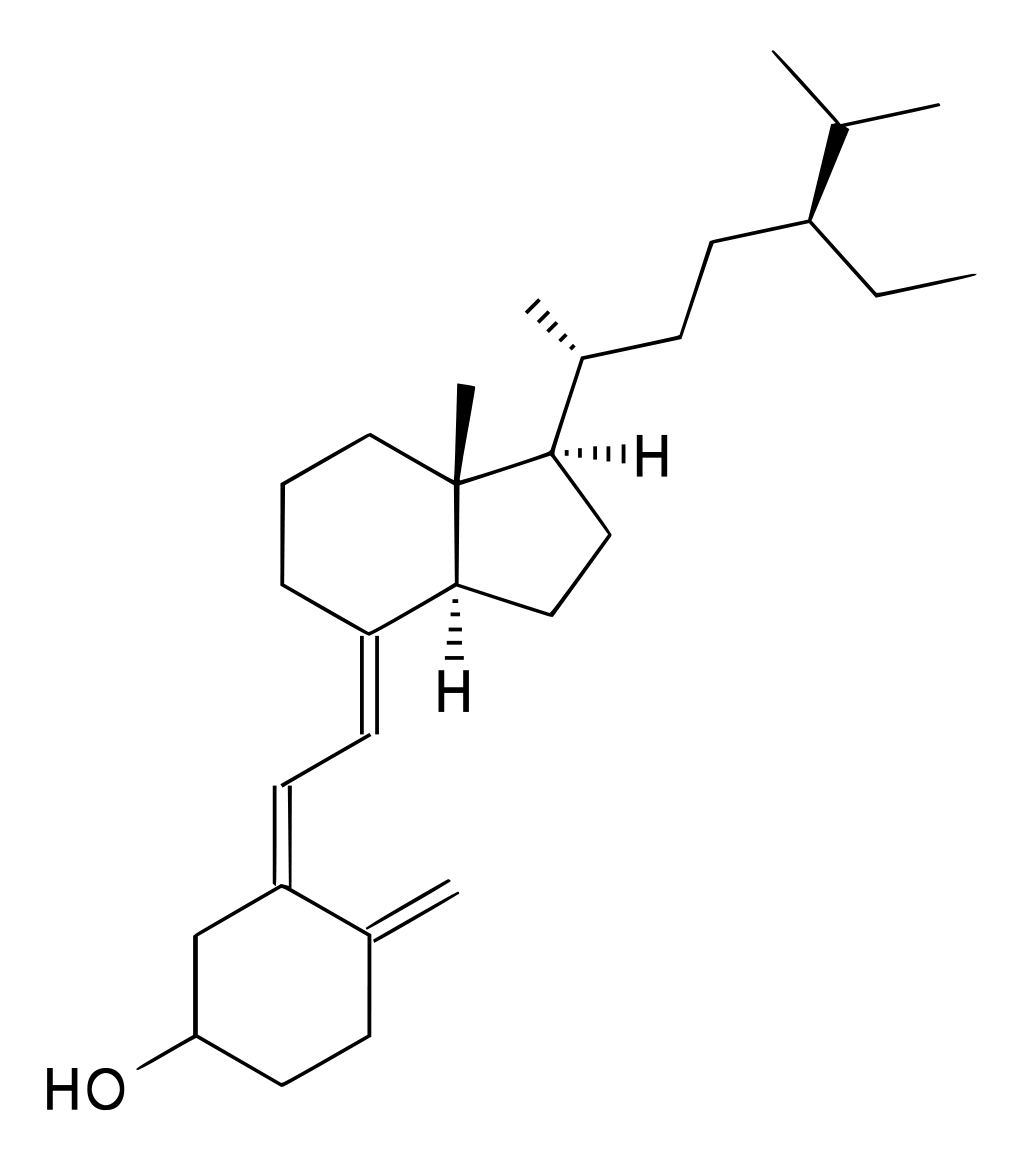 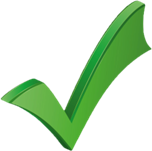 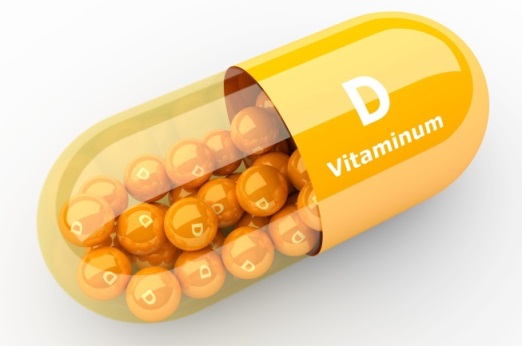 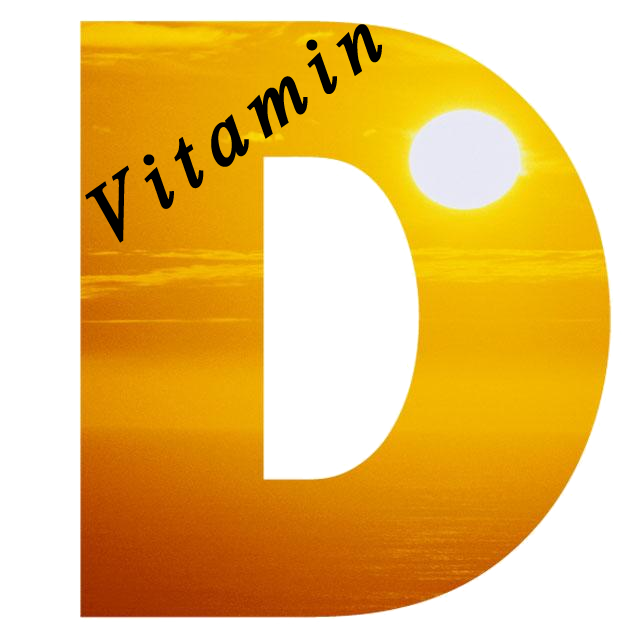 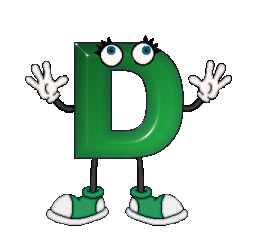 Видео – вопрос
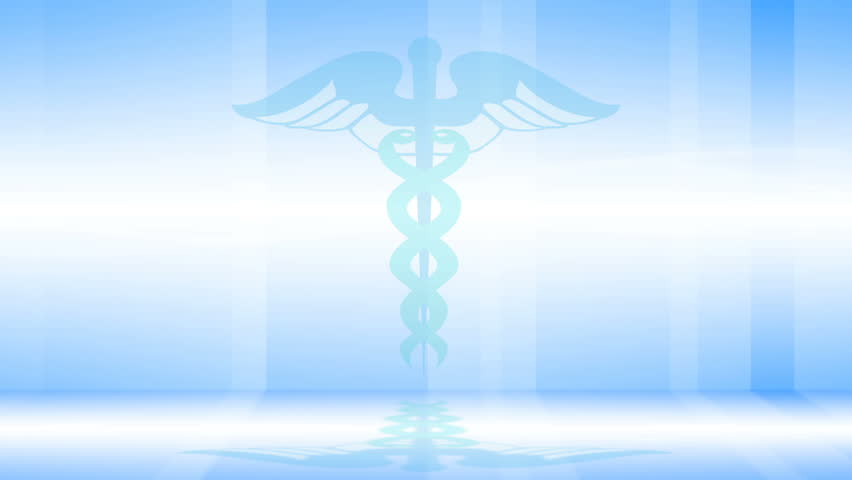 «Аптечка скорой помощи»
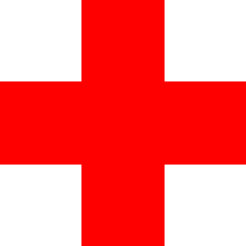 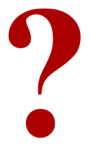 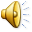 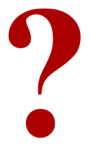 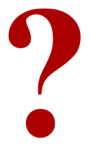 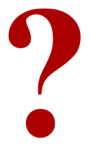 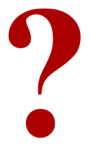 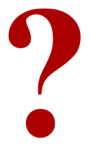 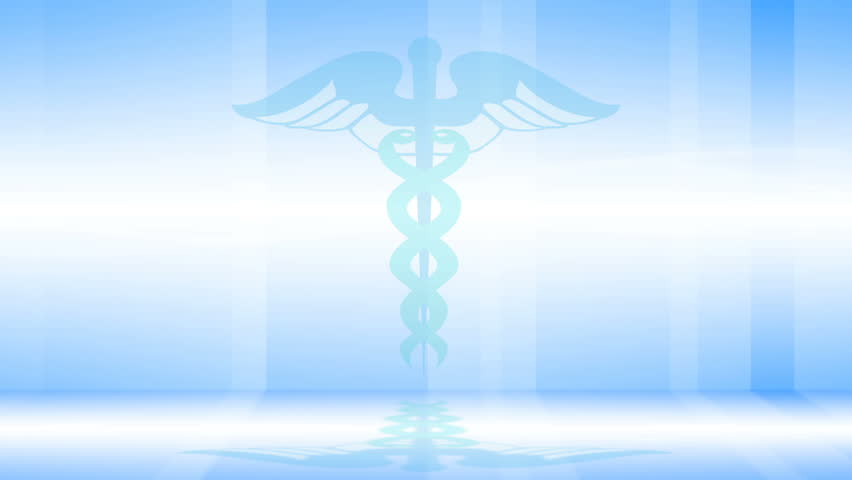 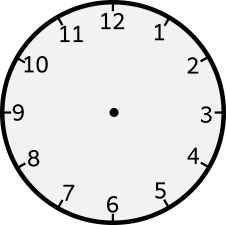 «Аптечка скорой помощи»
Этот лекарственный препарат оказывает обезболивающее, жаропонижающее, противовоспалительное действие.
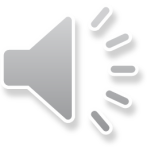 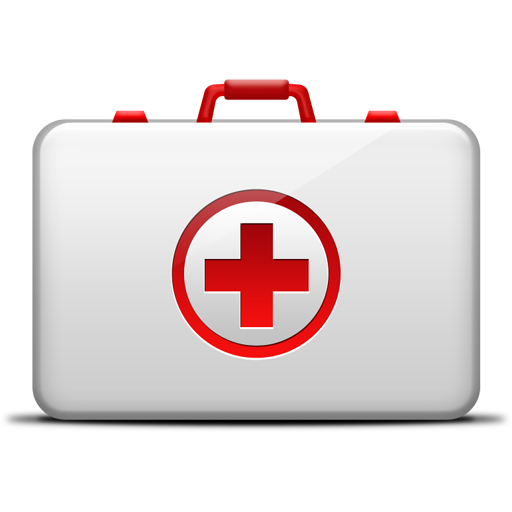 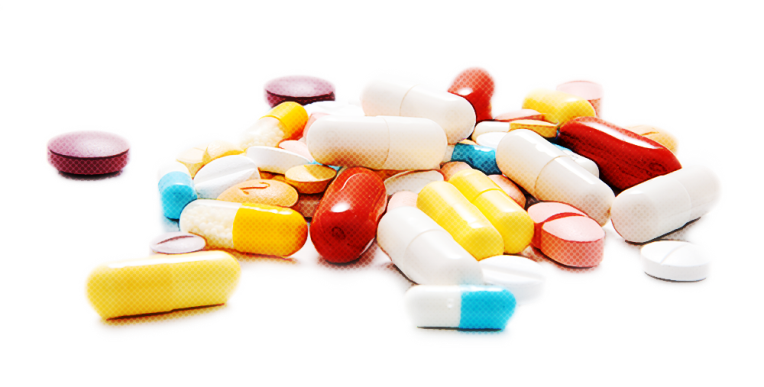 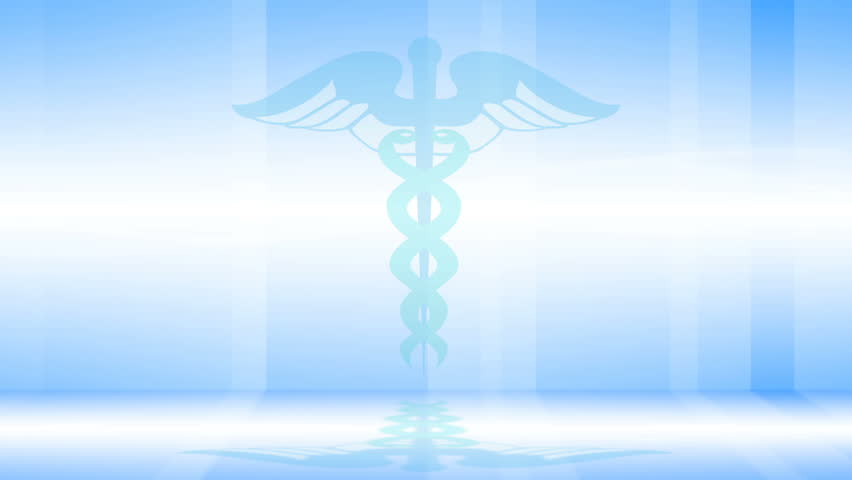 «Аптечка скорой помощи»
ОТВЕТ
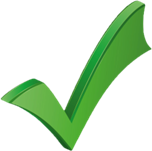 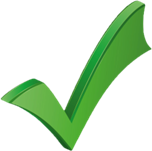 ПАРАЦЕТАМОЛ
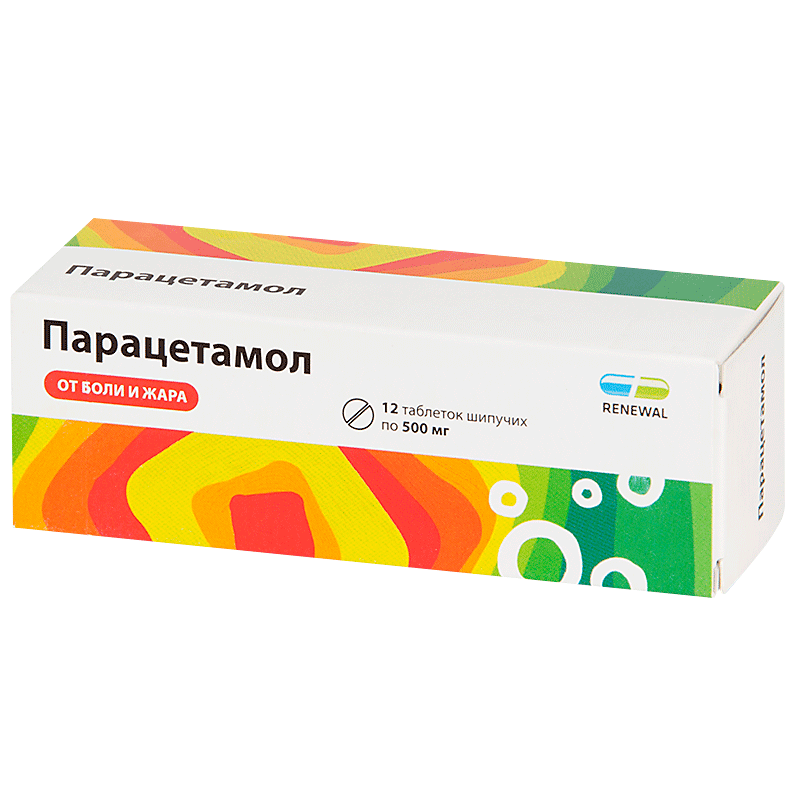 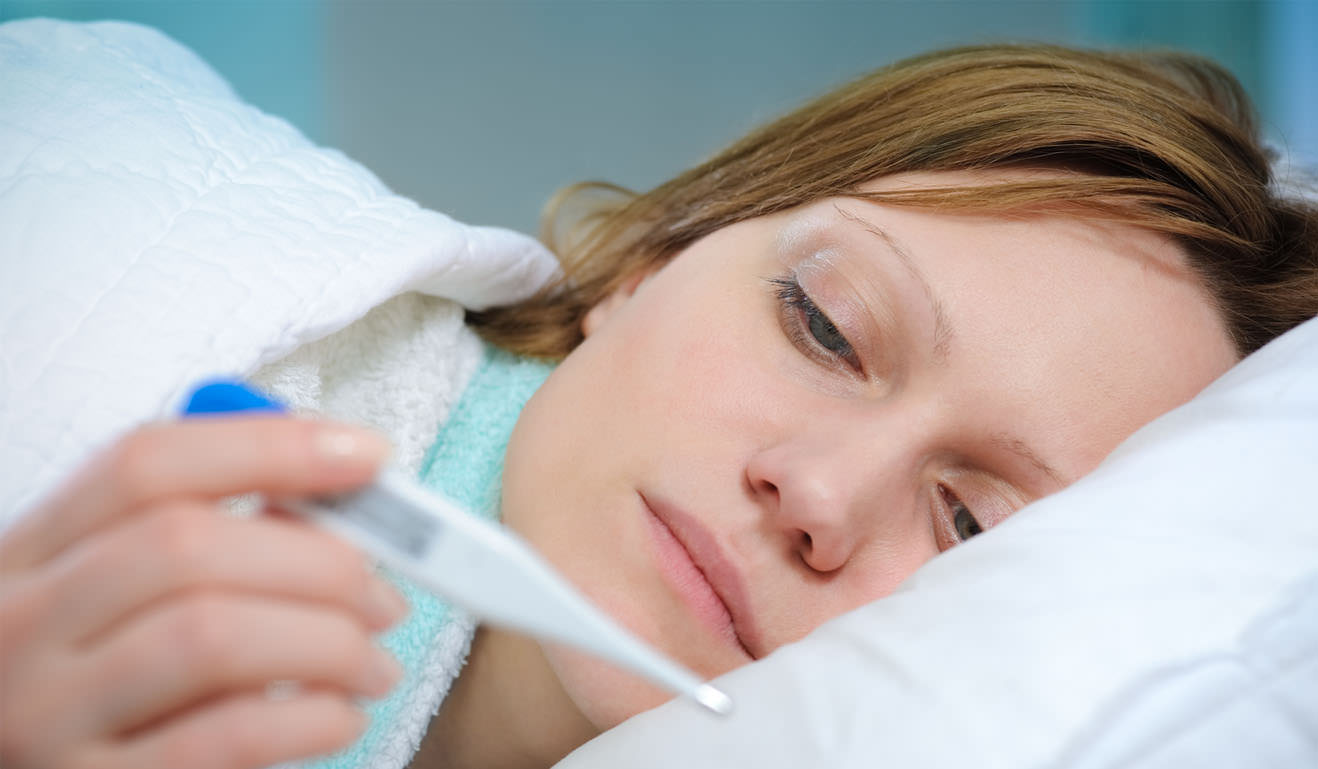 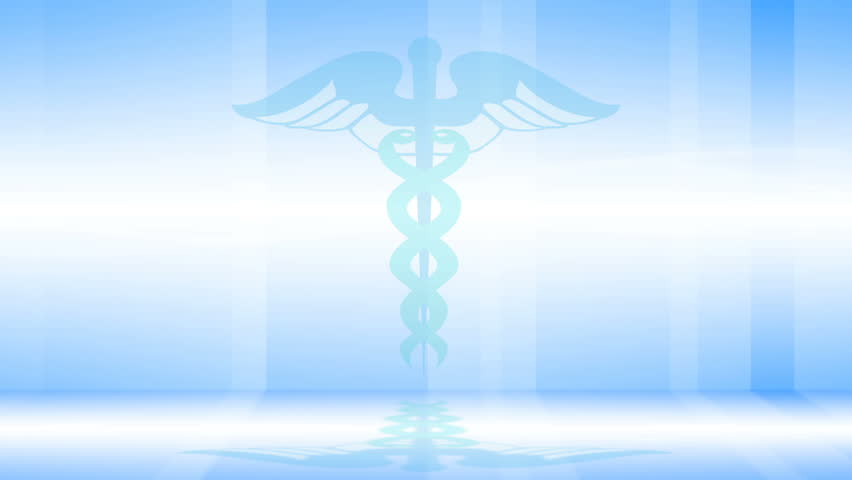 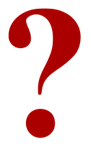 Вопрос
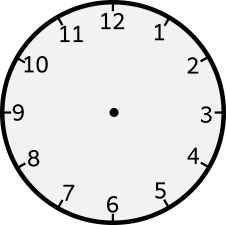 О чем могут рассказать завитки и петли на ваших пальцах?
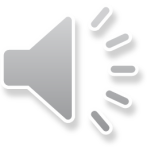 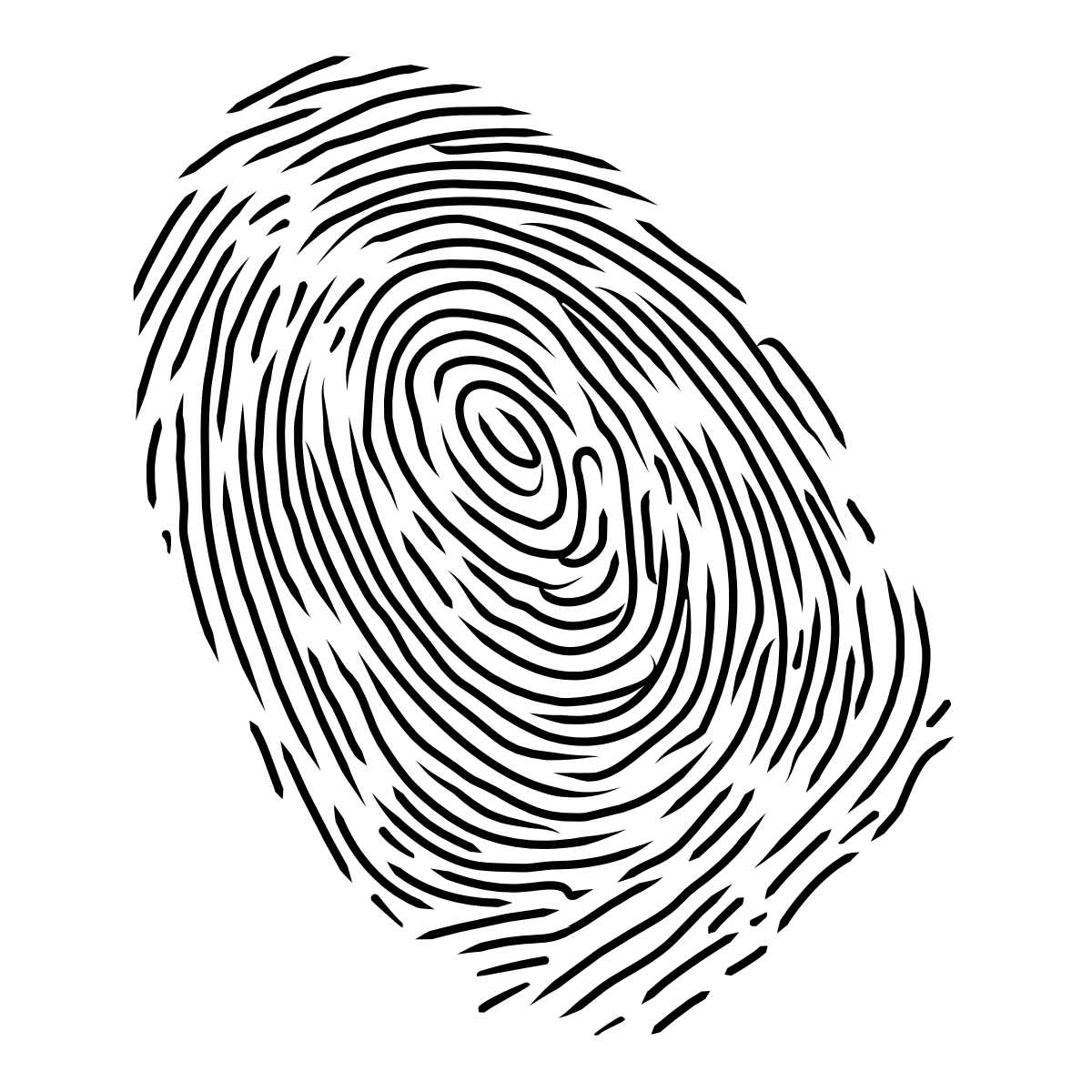 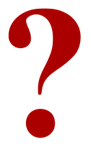 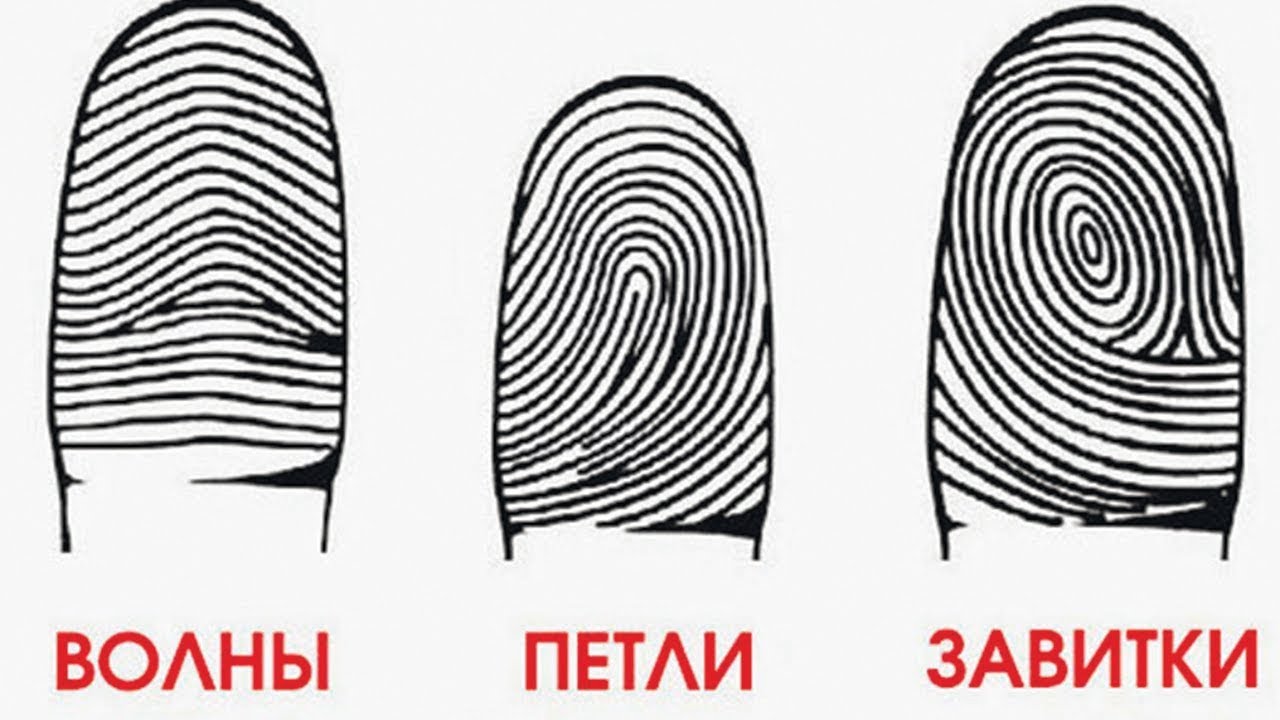 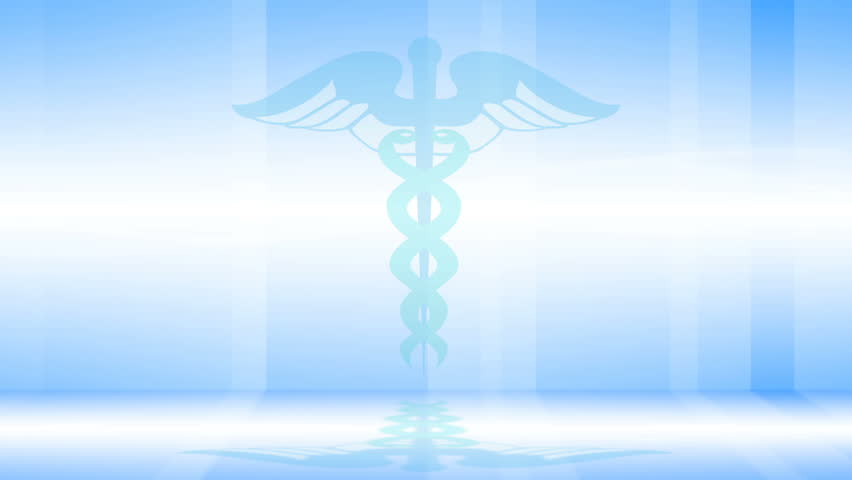 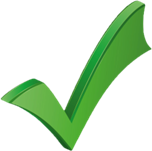 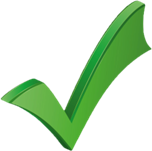 Ответ
Завитки и петли- это мельчайшие кожные складки, бороздки, линии, которые  образуют узоры, индивидуальные для каждой личности.
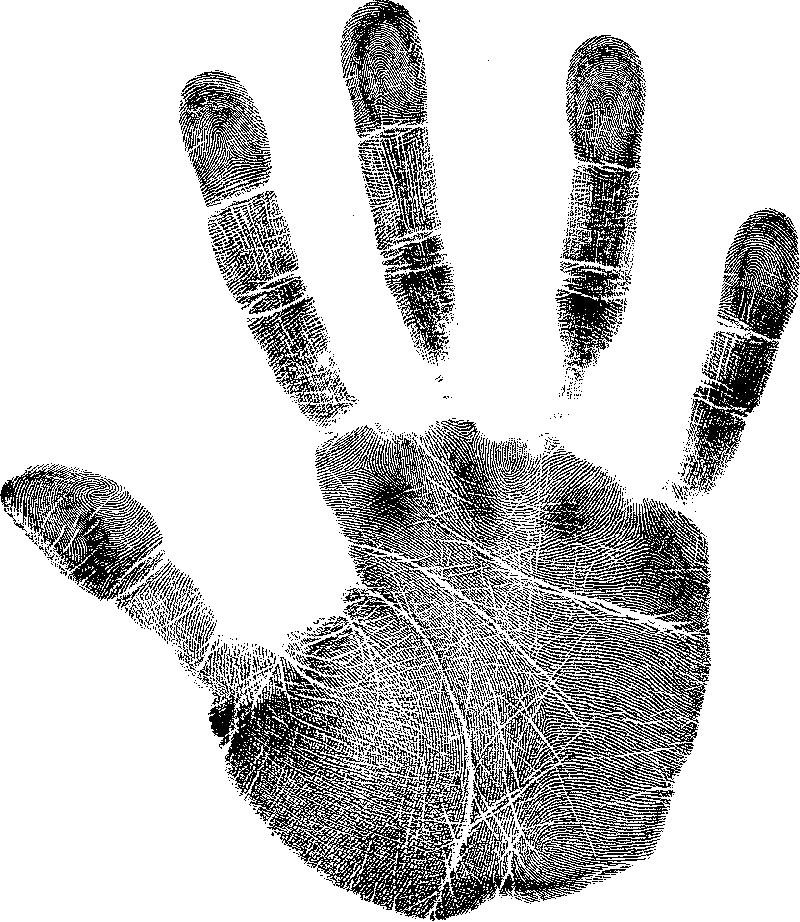 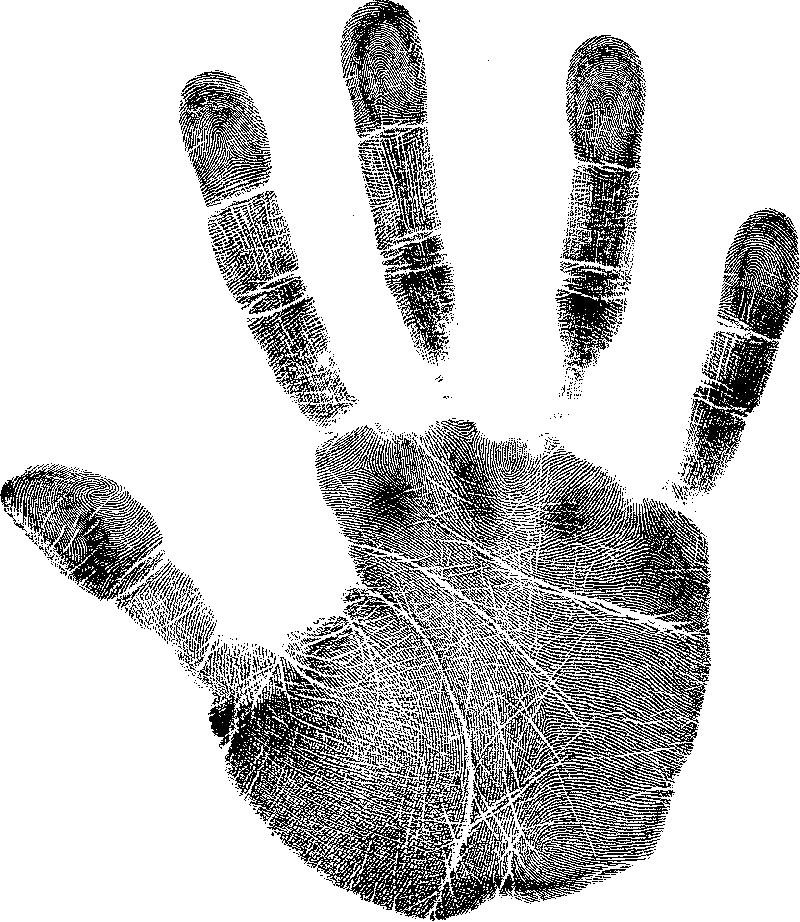 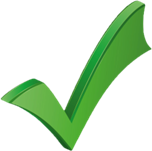 Видео – вопрос
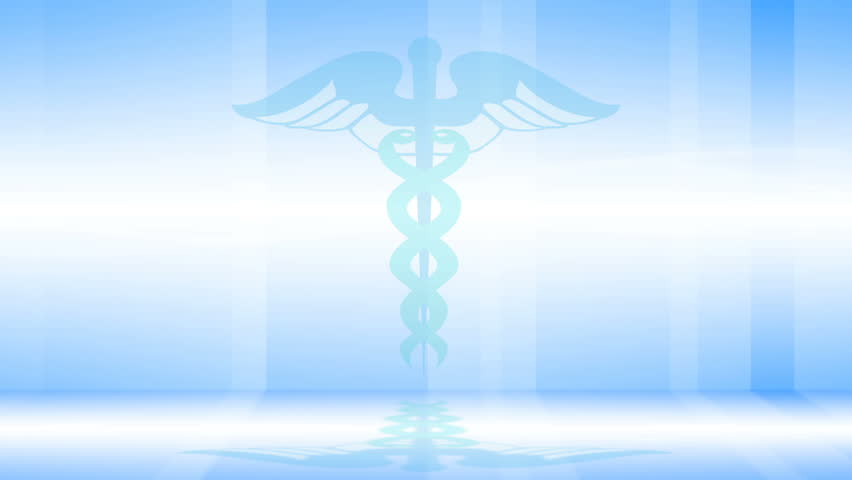 «Аптечка скорой помощи»
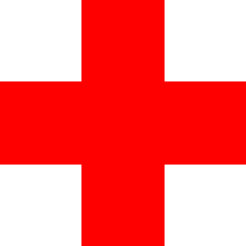 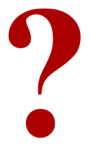 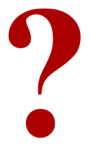 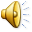 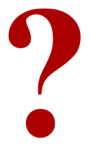 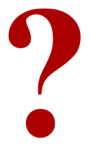 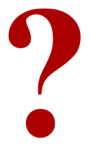 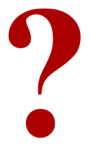 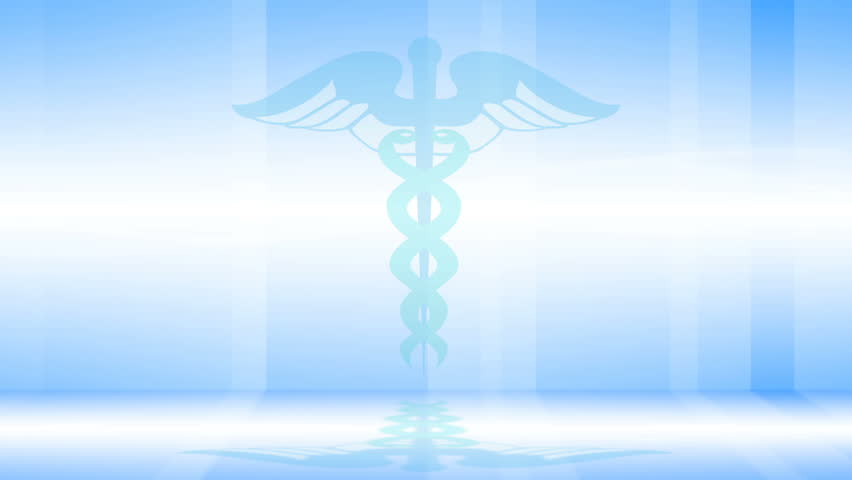 «Аптечка скорой помощи»
Это бесцветная жидкость, обладающая мощными окислительными свойствами,  способностью приостанавливать  кровотечение и предотвращать инфекцию.
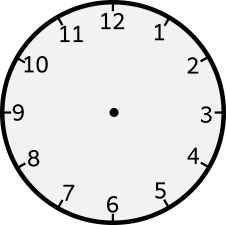 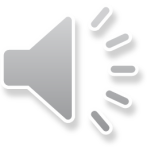 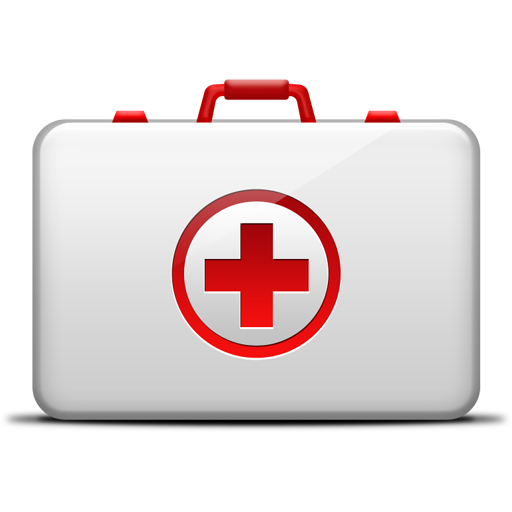 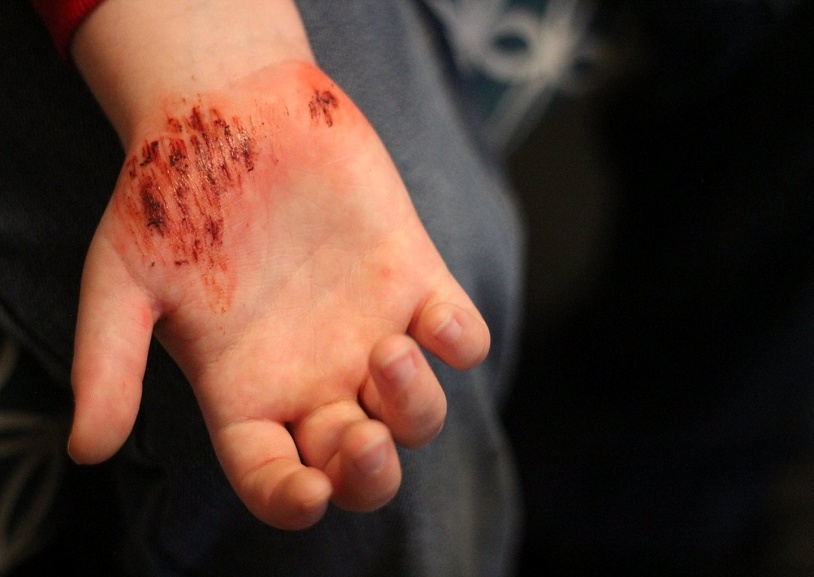 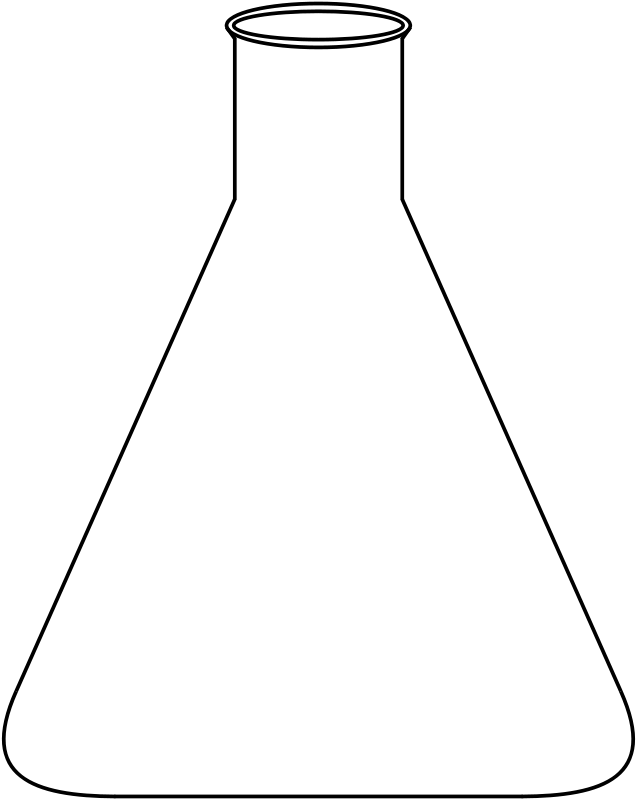 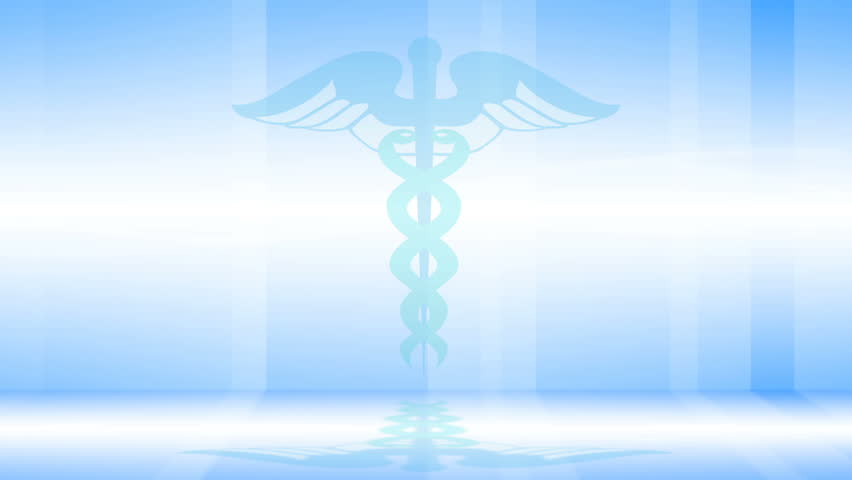 «Аптечка скорой помощи»
ОТВЕТ
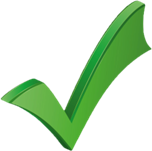 Перекись водорода 
Н2О2
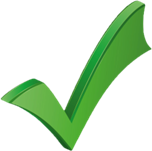 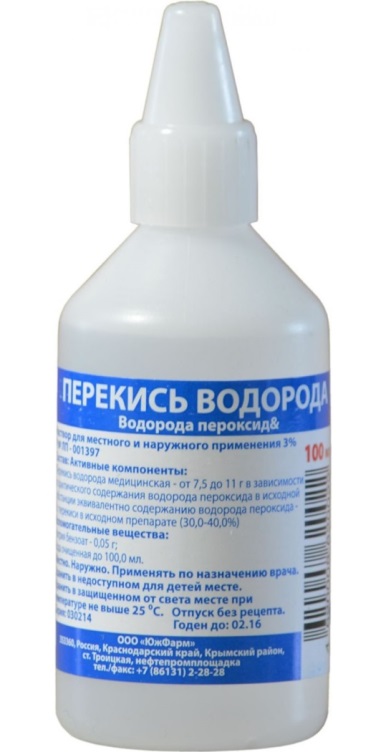 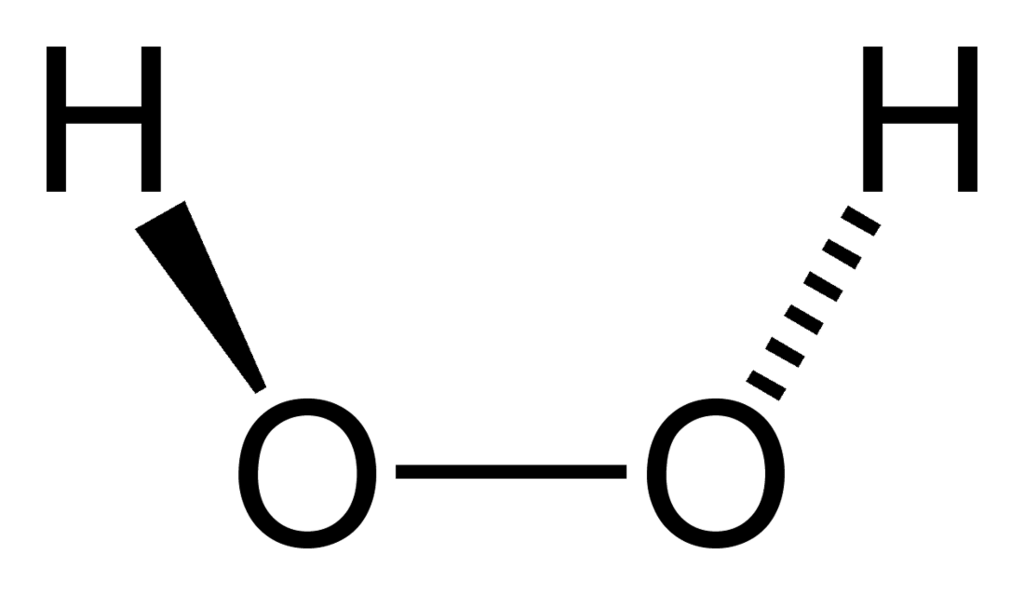 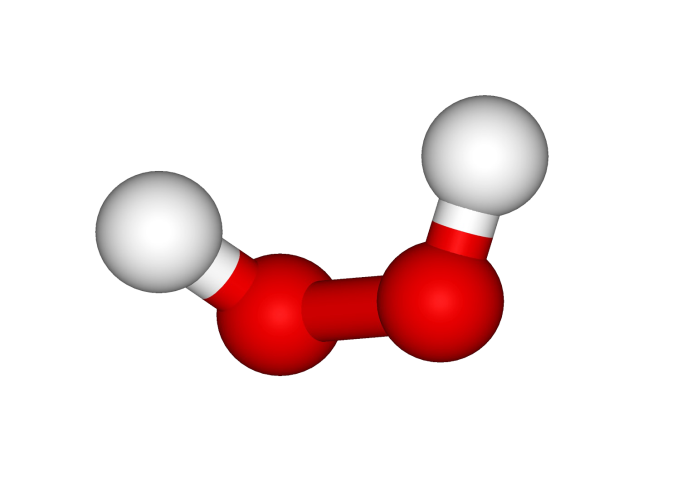 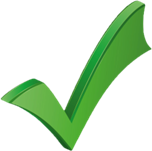 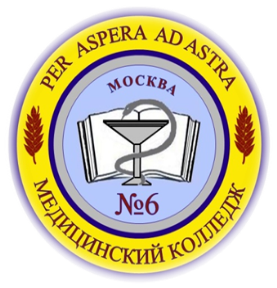 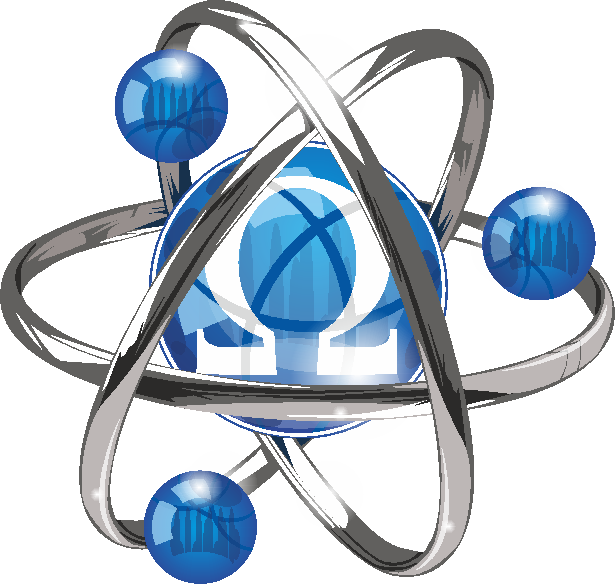 Городской конкурс 
«ДЕНЬ НАУКИ», 
посвященный празднованию дня науки
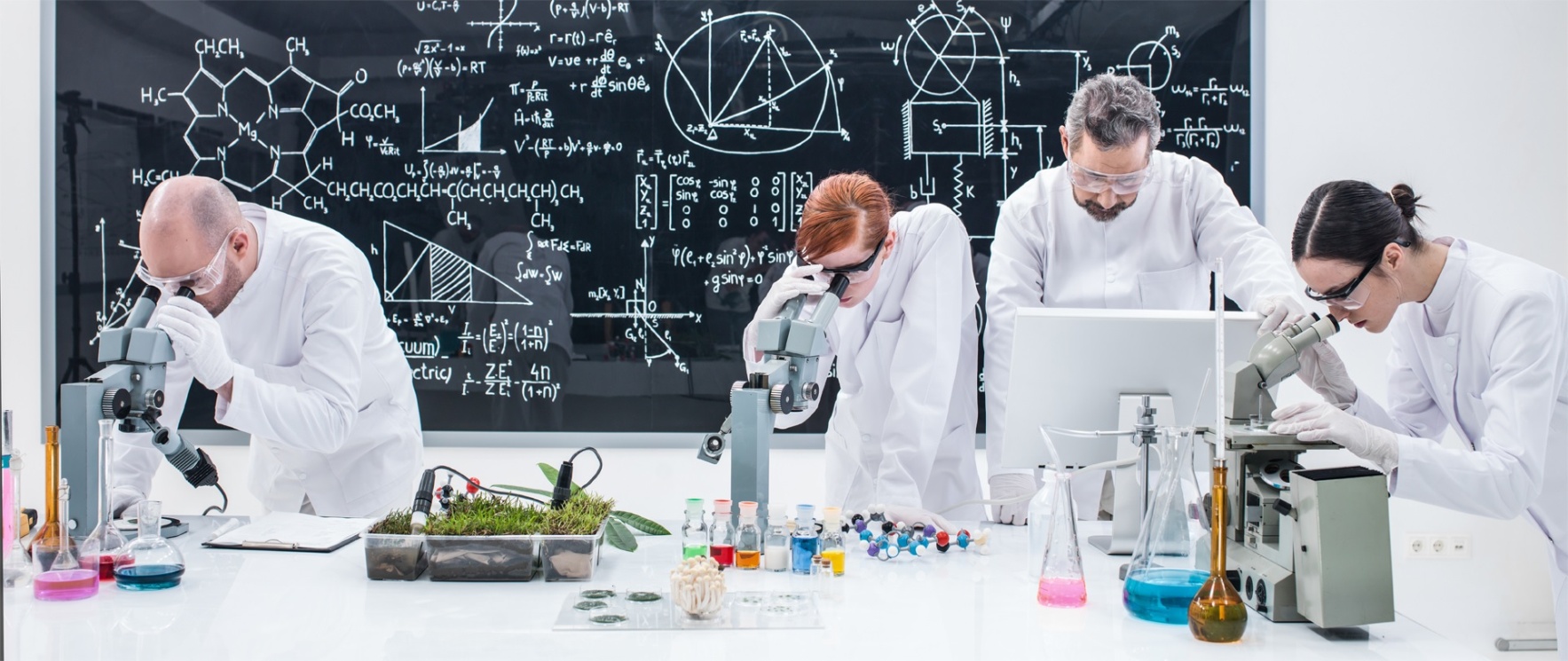 «Жизнь ставит цели науке;  Наука освещает путь  жизни»
Н.К. Михайловский